Министерство образования РМПортфолио Попковой Юлии Александровны, воспитателя МАДОУ «Детский сад №82 комбинированного вида», г.о. Саранск
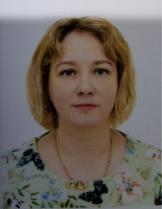 Дата рождения: 19.08.1984 г.
Профессиональное образование: высшее,  2007 г.
ГОУВПО «Мордовский государственный университет им. Н.П. Огарева» квалификация «Химик», по специальности «Химия».
ГБОУДПО (ПК) специалистов «Мордовский республиканский институт образования» по программе «Педагогика и методика дошкольного образования, квалификация «Воспитатель»
Стаж педагогической работы: 10 лет.
Общий трудовой стаж: 20 лет.
Квалификационная категория: -
Дата последней аттестации: 23.03.2017 г.
Занимаемая должность: воспитатель
Наличие собственного инновационного педагогического опыта
Попковой Юлии Александровны 
  воспитателя МАДОУ «Детский сад №82 комбинированного вида»

«Формирование  творческих способностей у детей дошкольного возраста в процессе опытно-экспериментальной деятельности»


http://ds82sar.schoorm.ru/
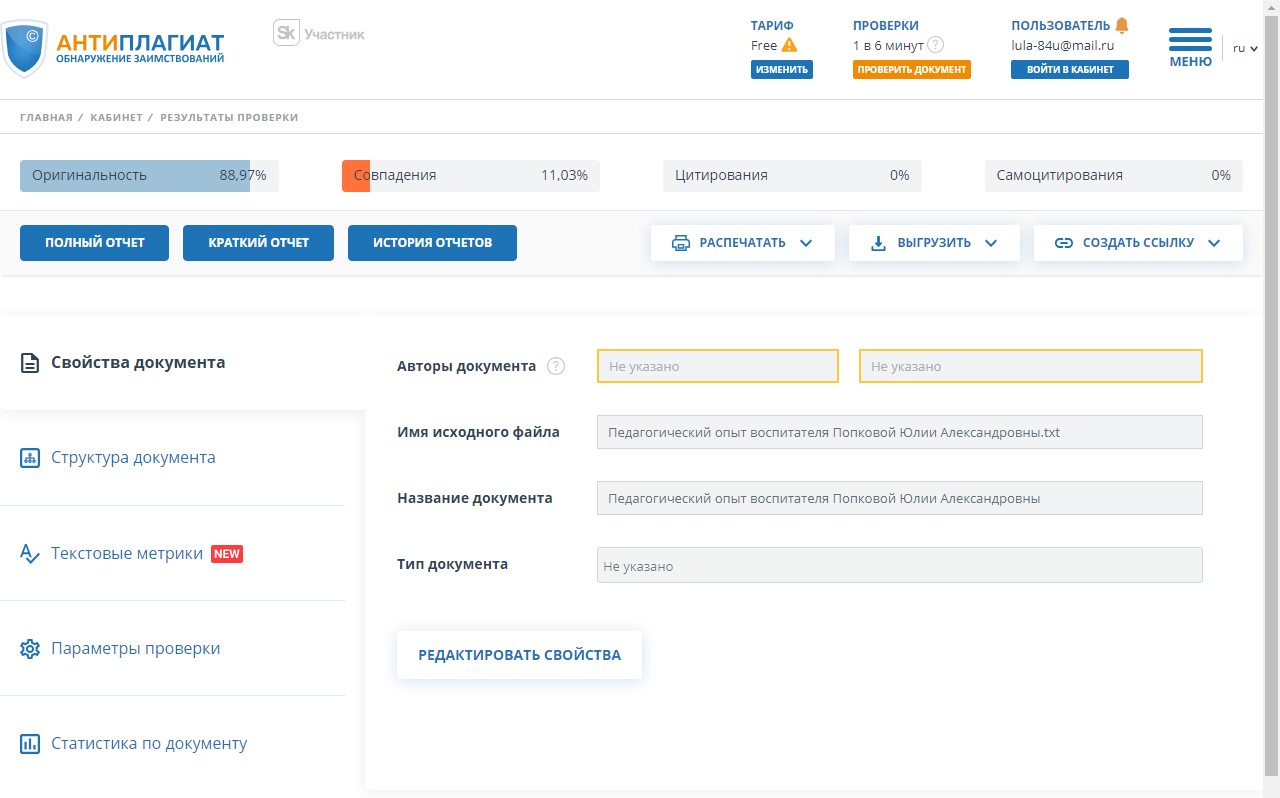 Участие в инновационной деятельности
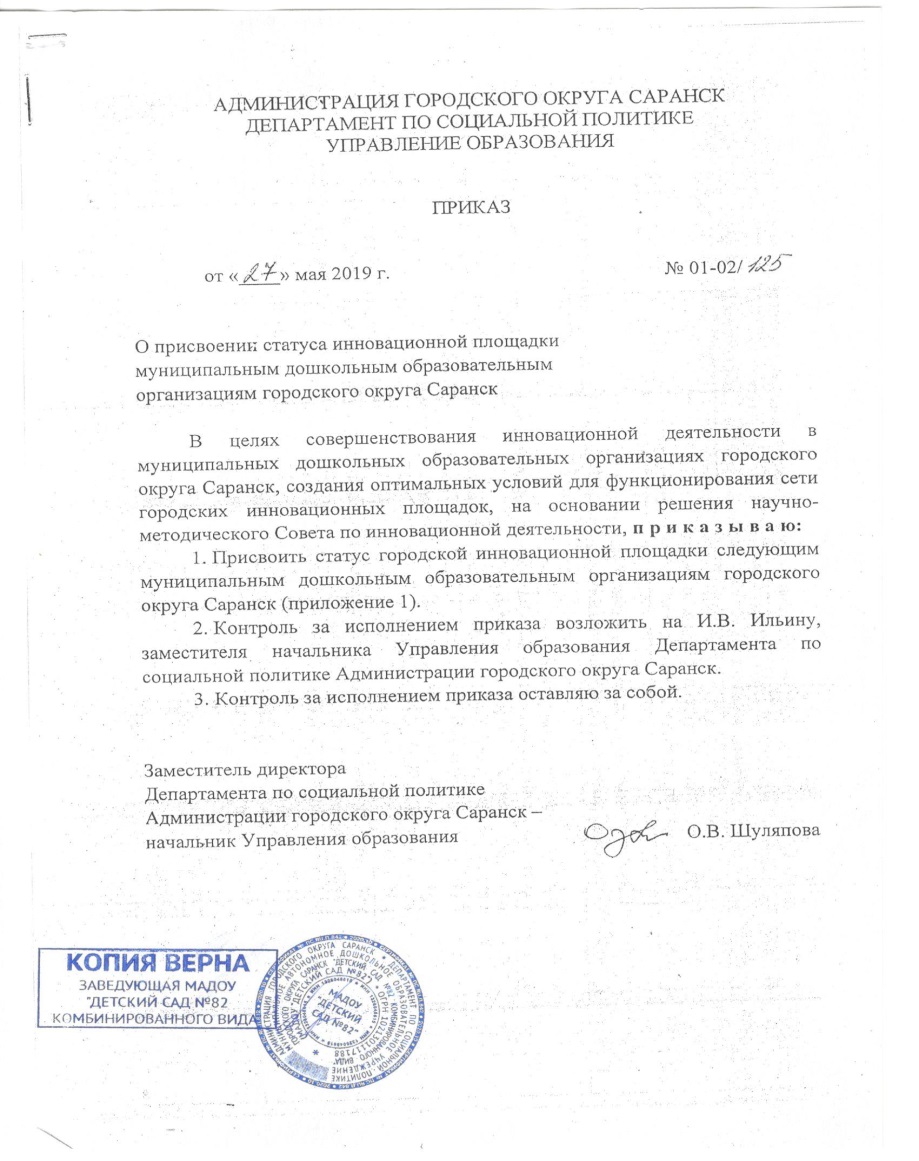 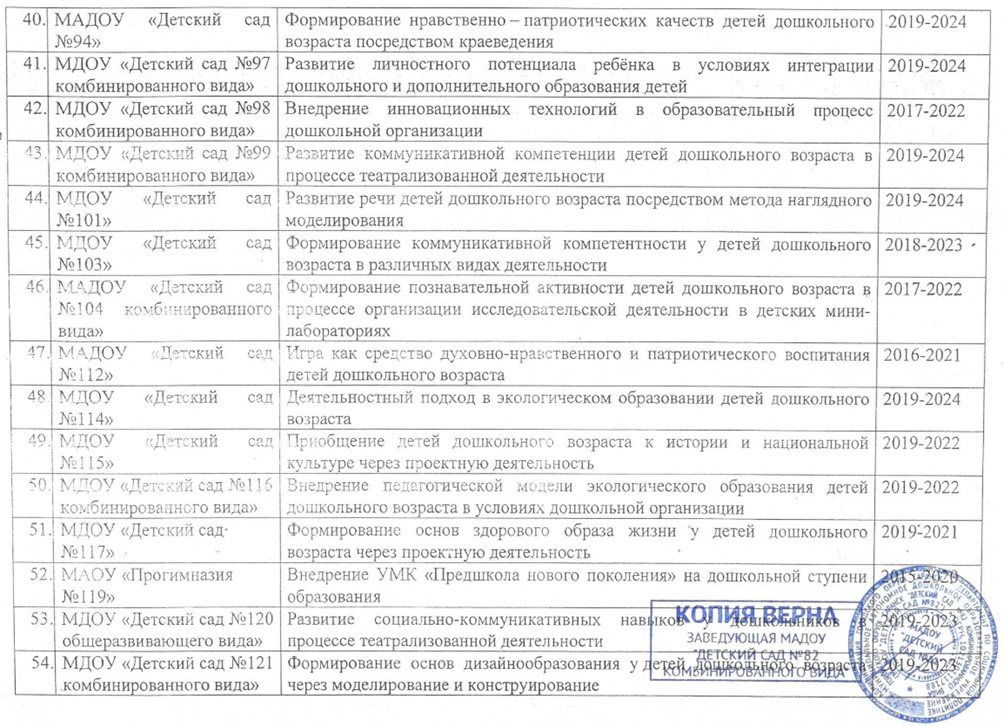 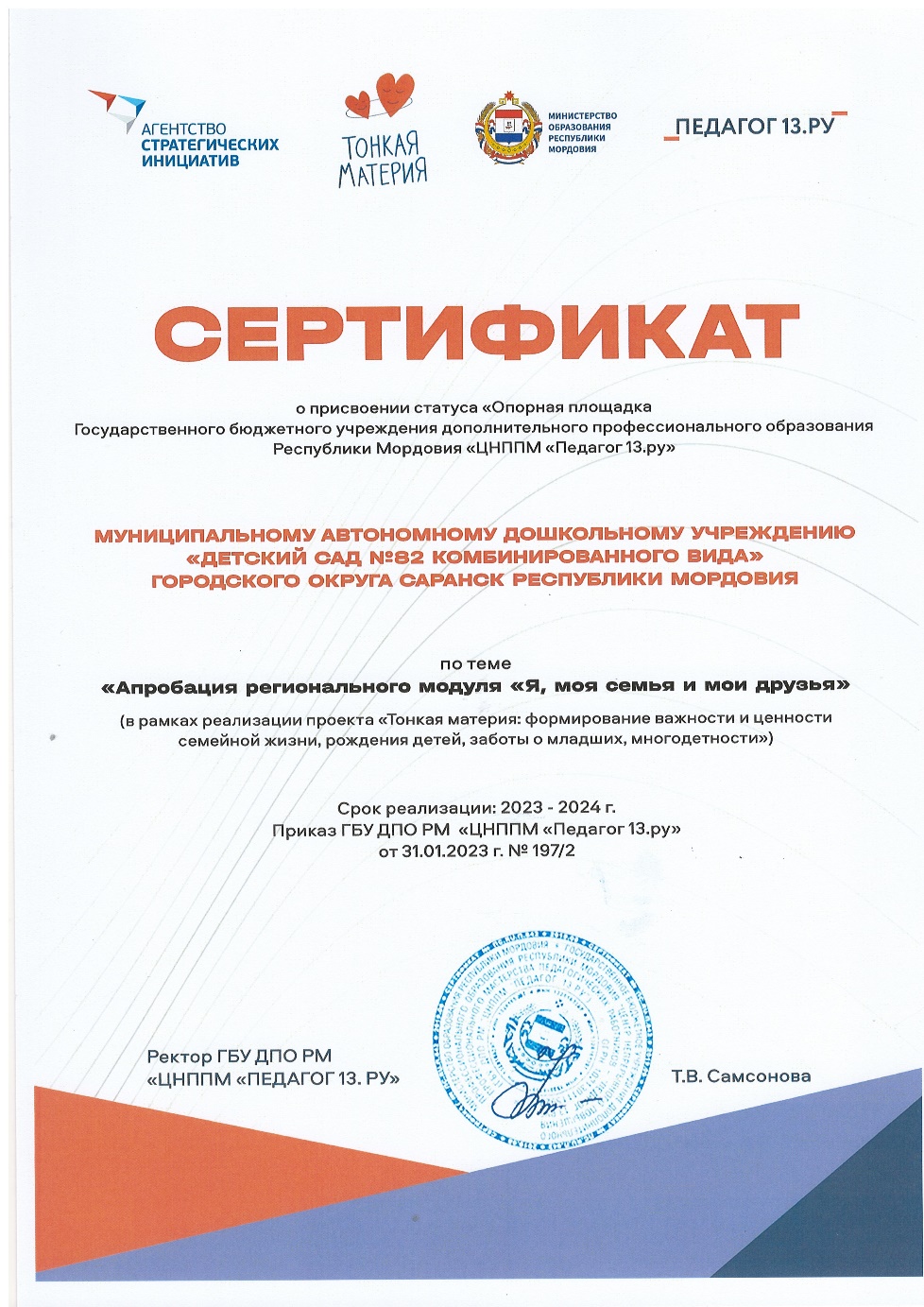 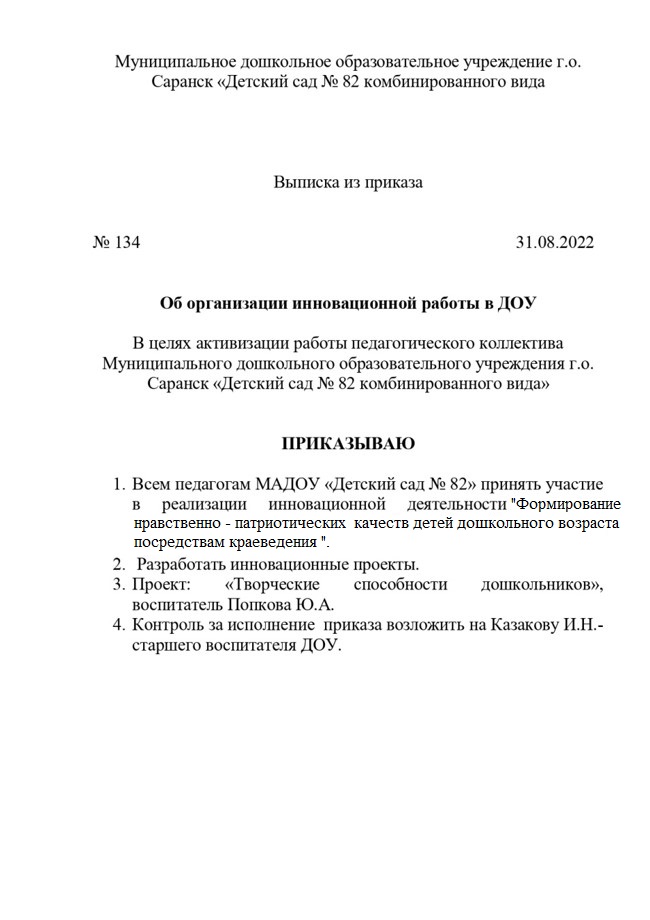 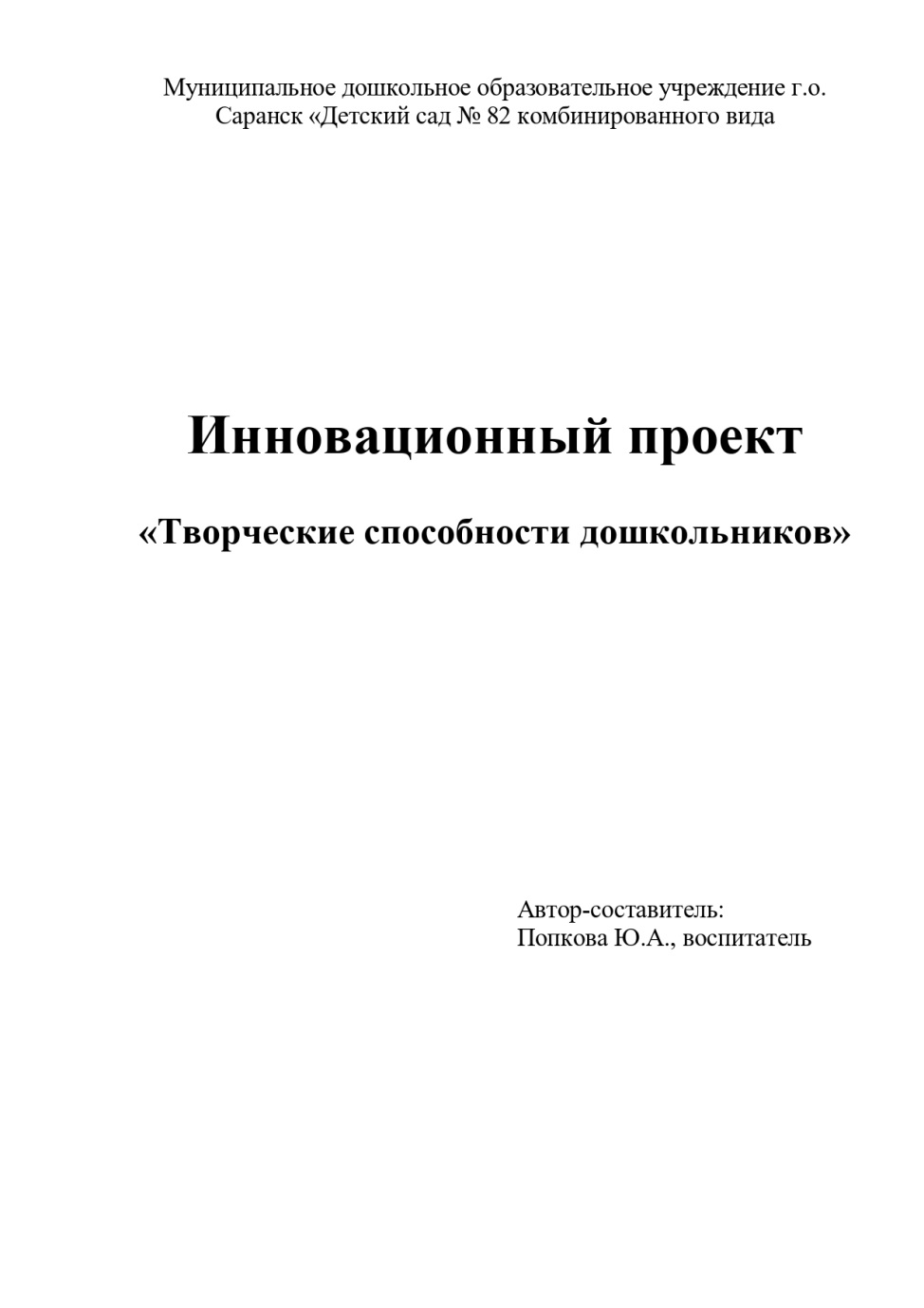 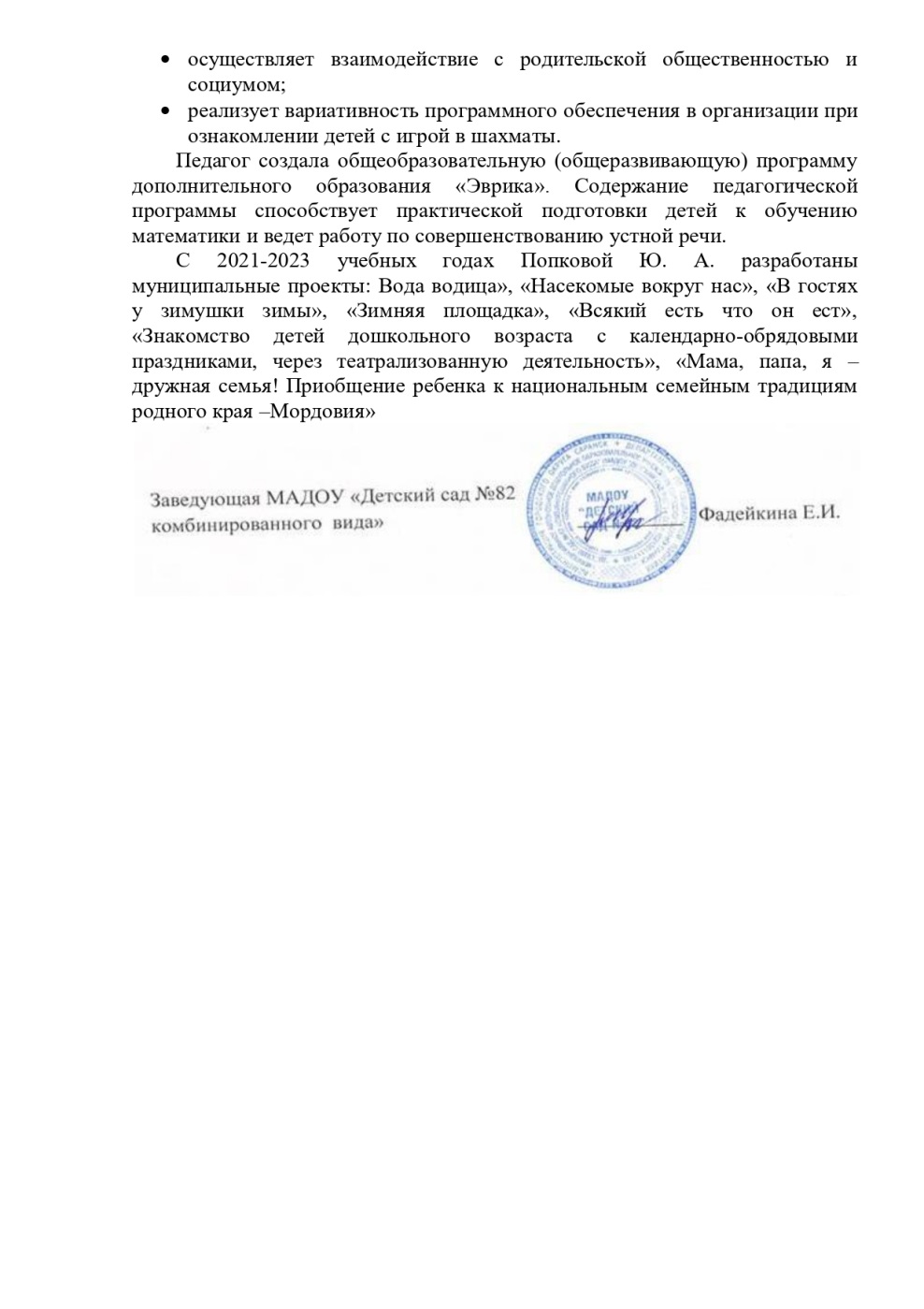 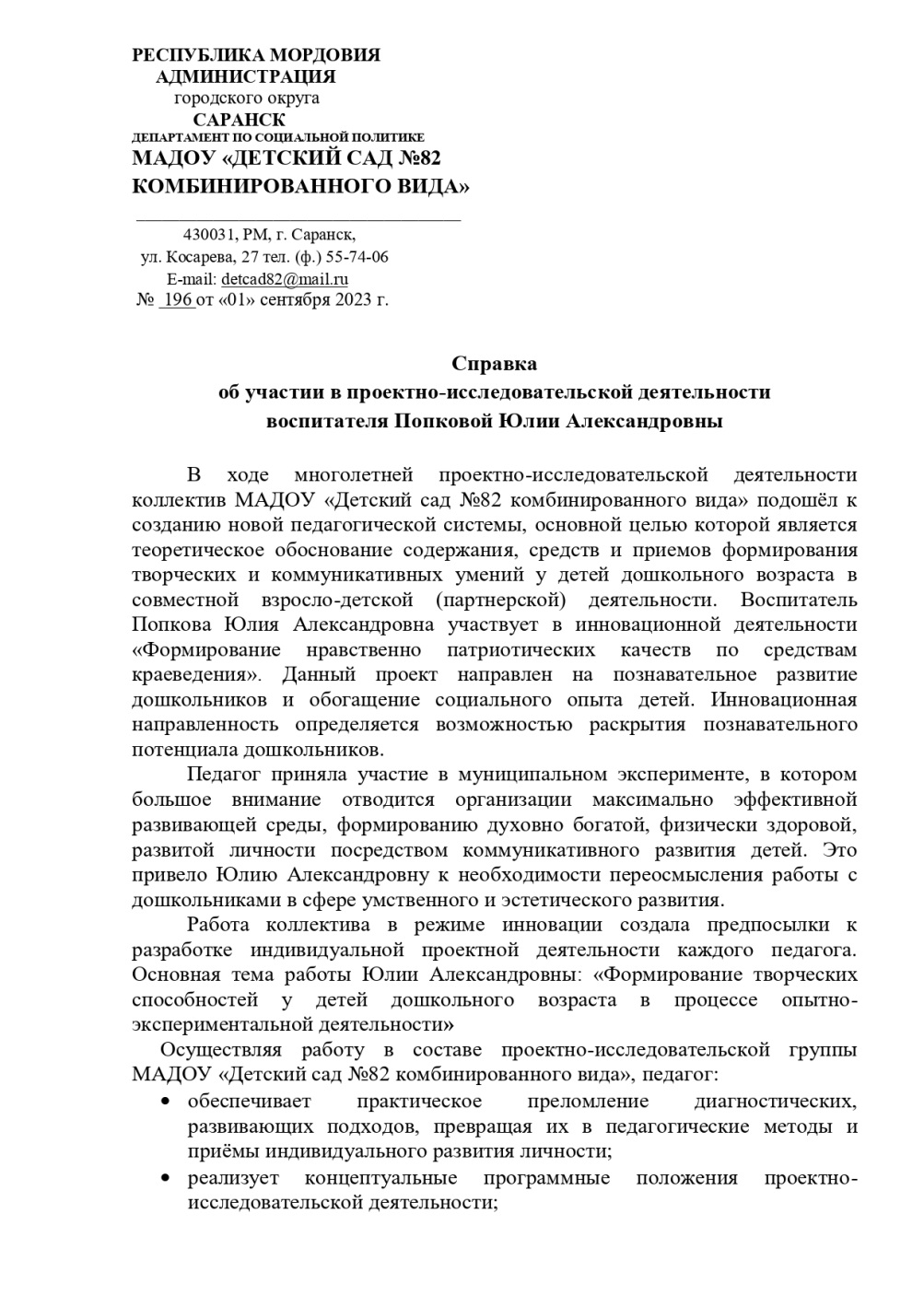 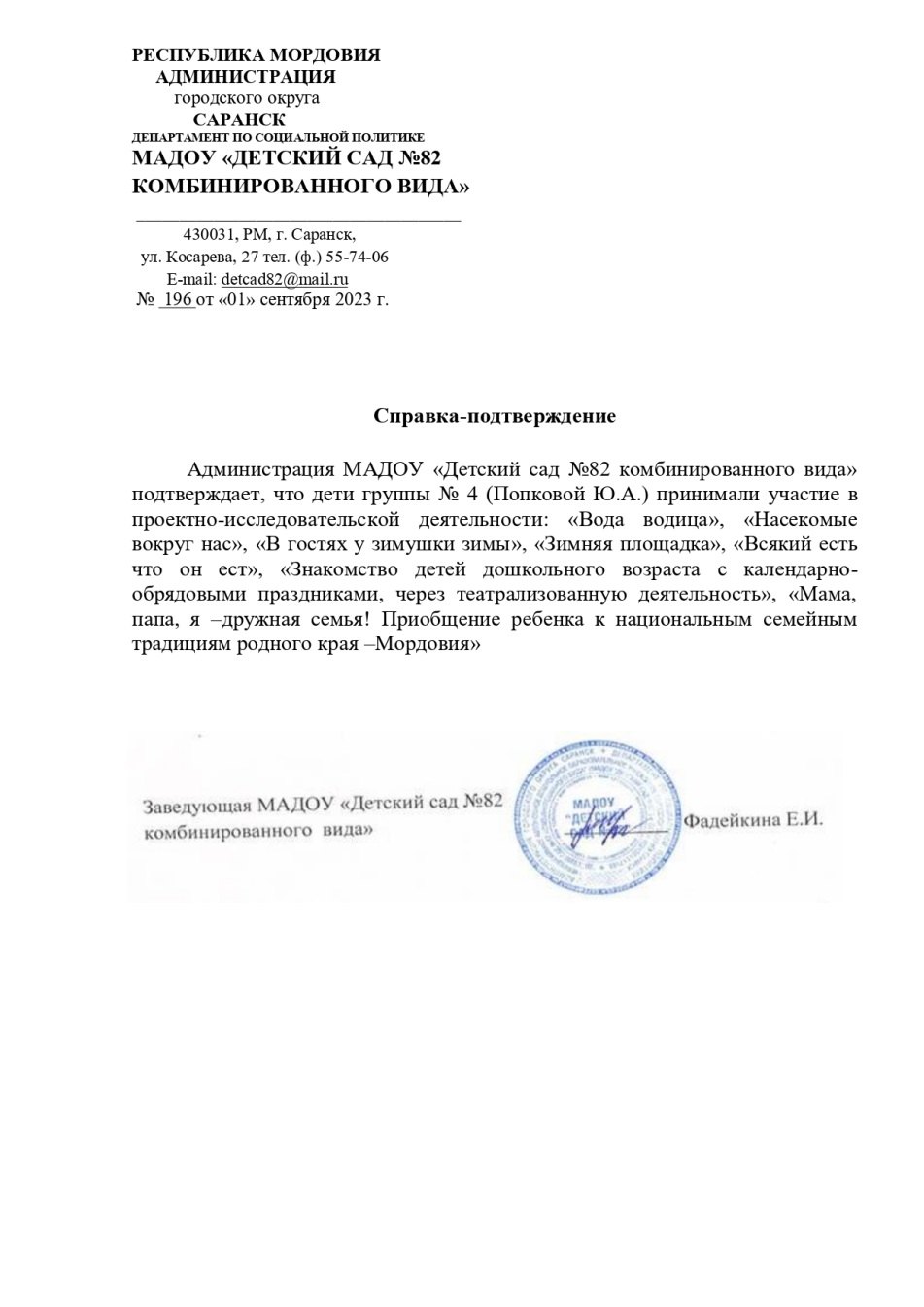 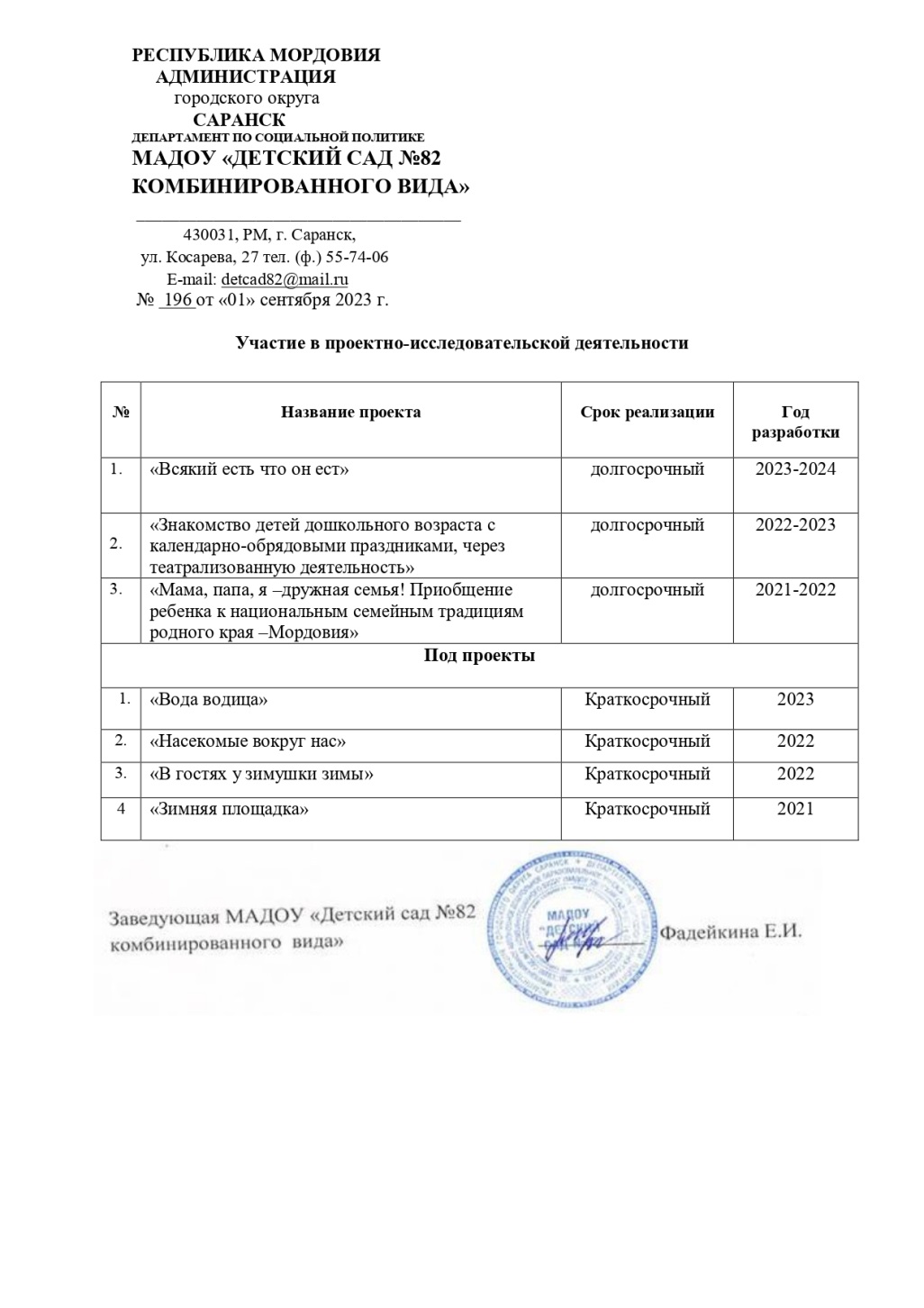 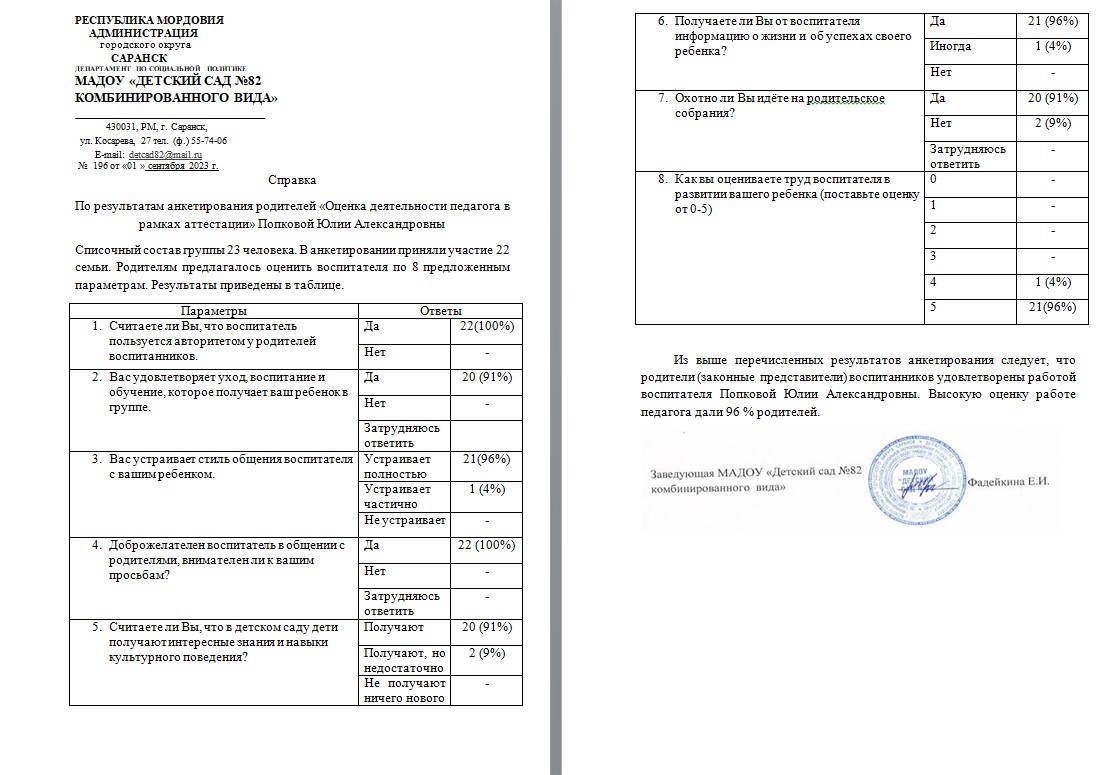 Наличие публикаций, включая интернет - публикации
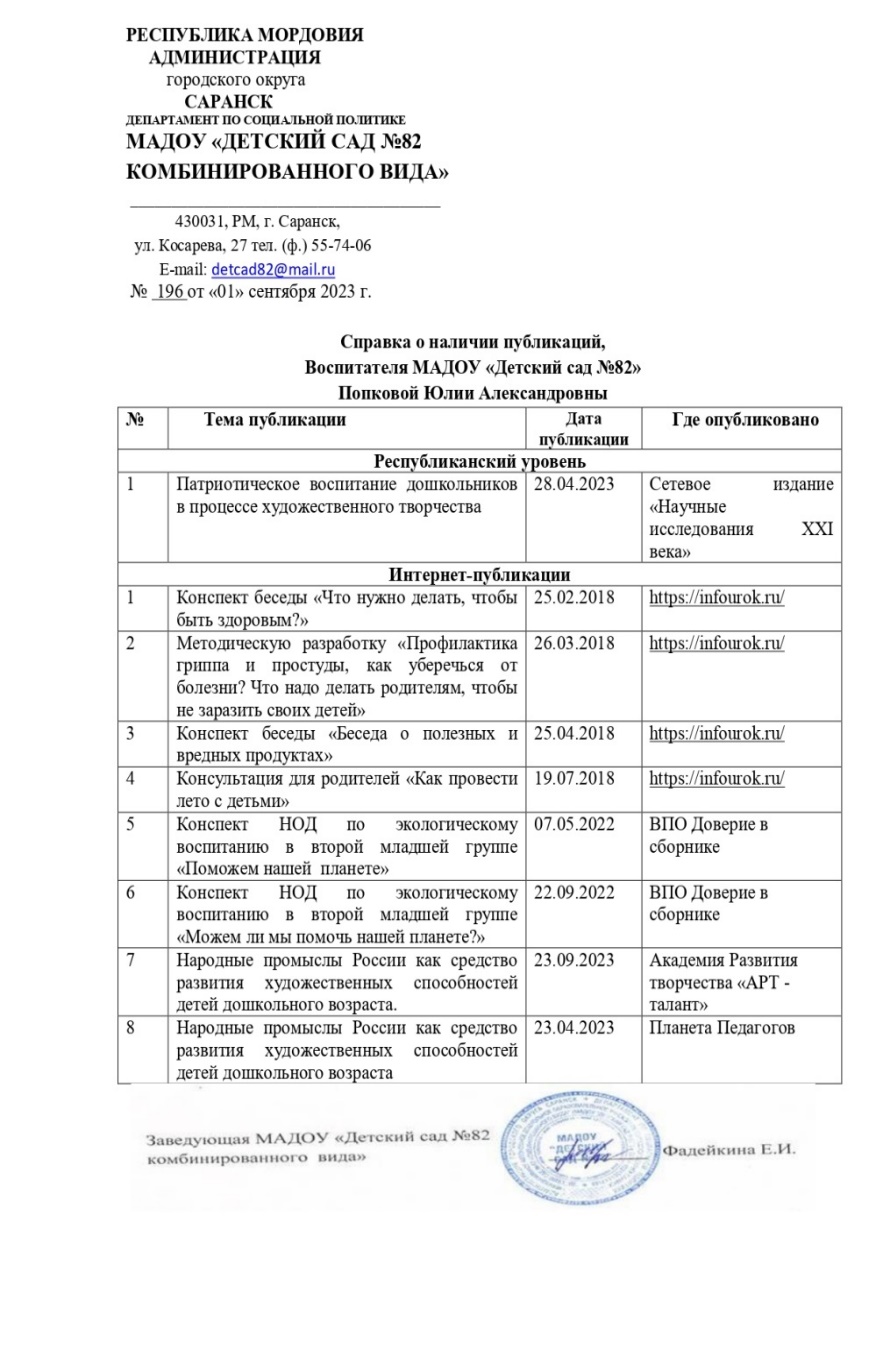 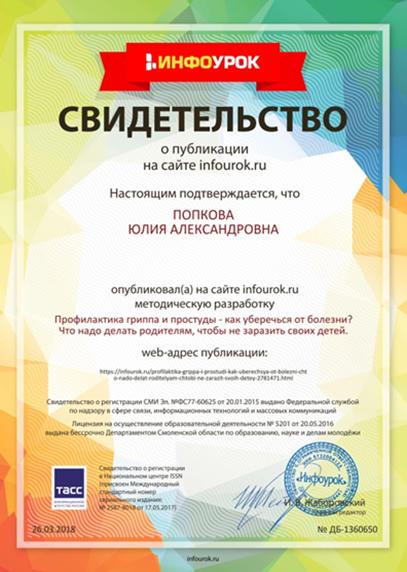 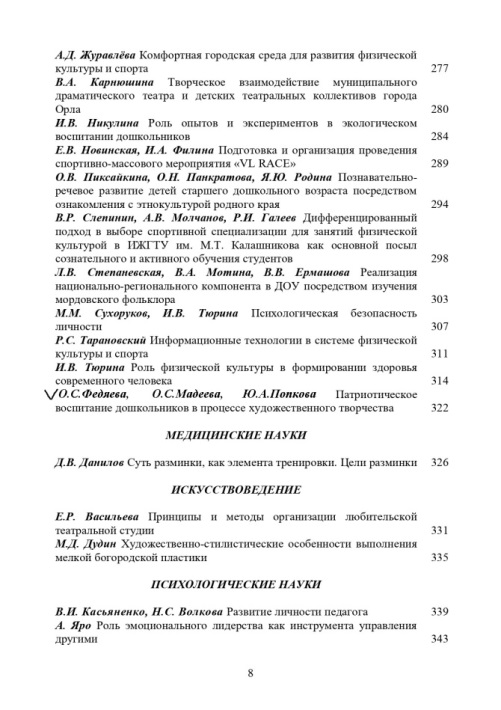 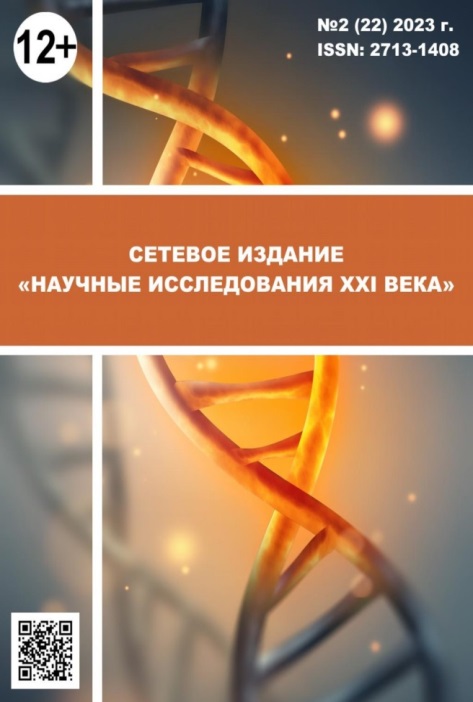 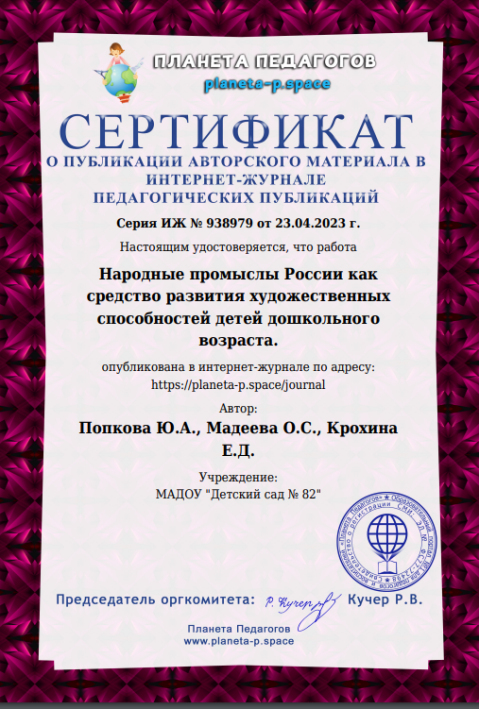 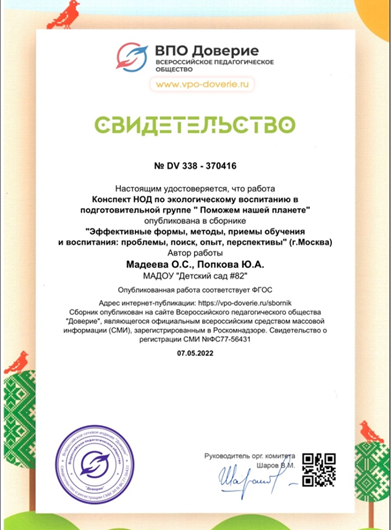 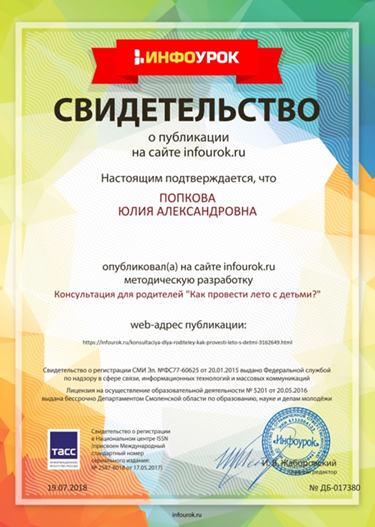 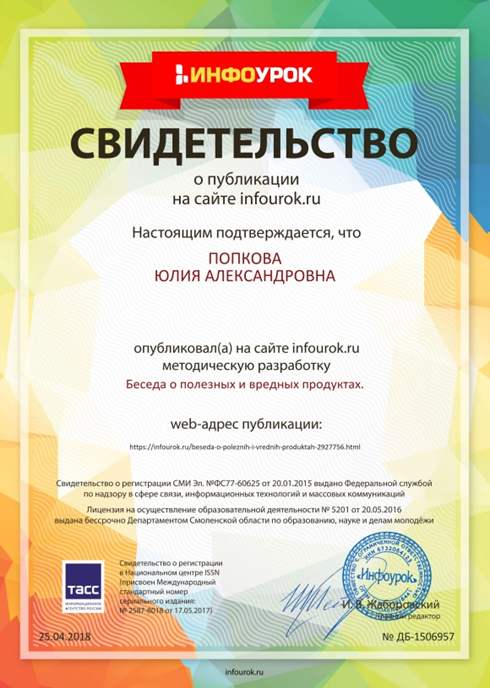 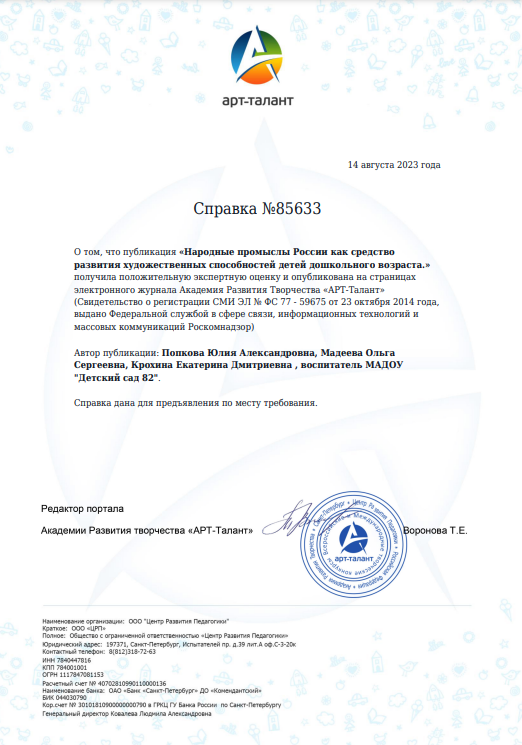 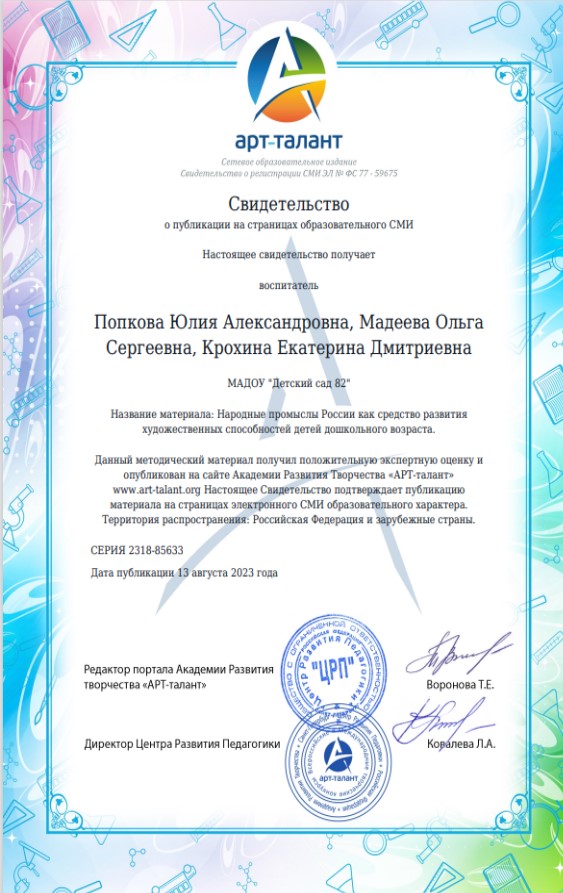 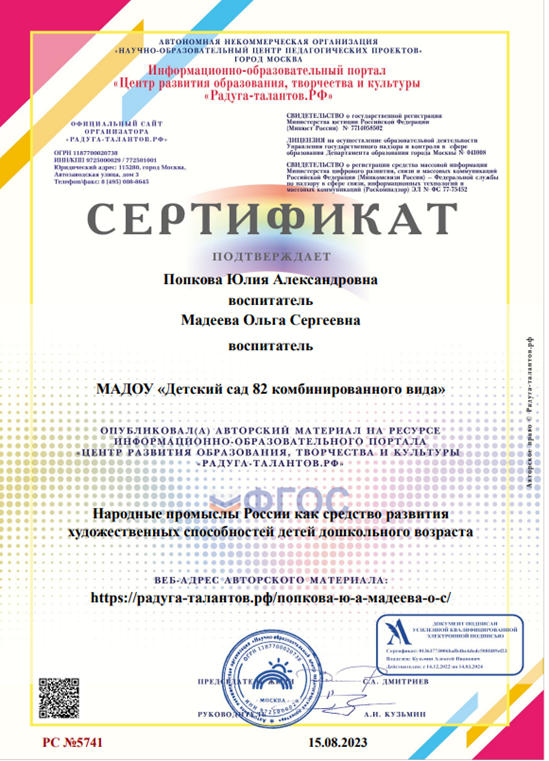 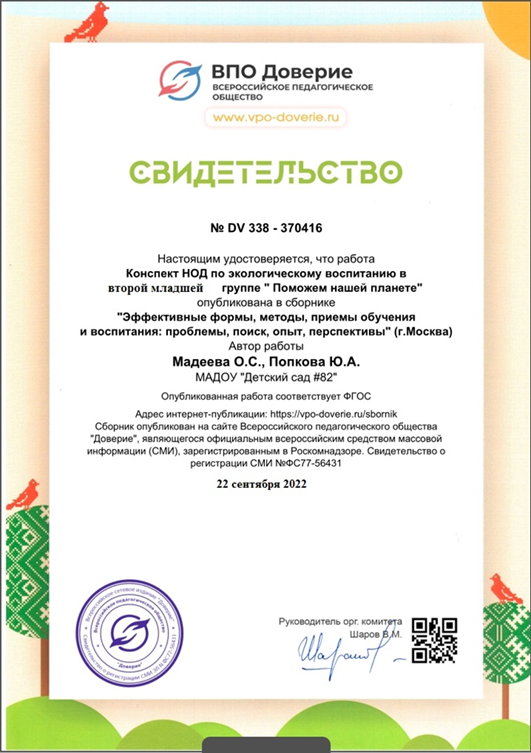 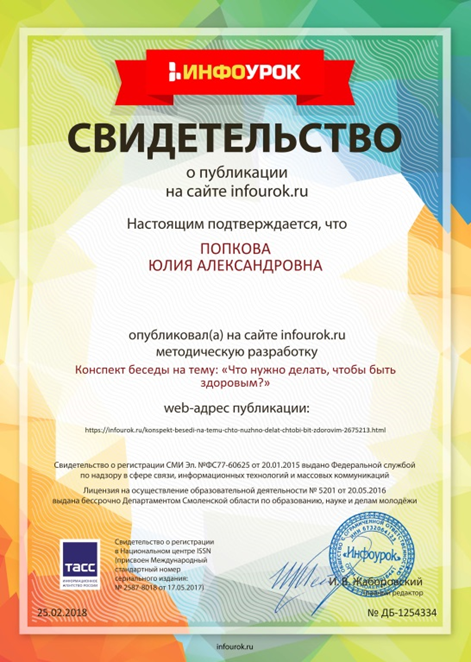 Результаты участия воспитанников в конкурсах, выставках, турнирах, соревнованиях, акциях, фестивалях
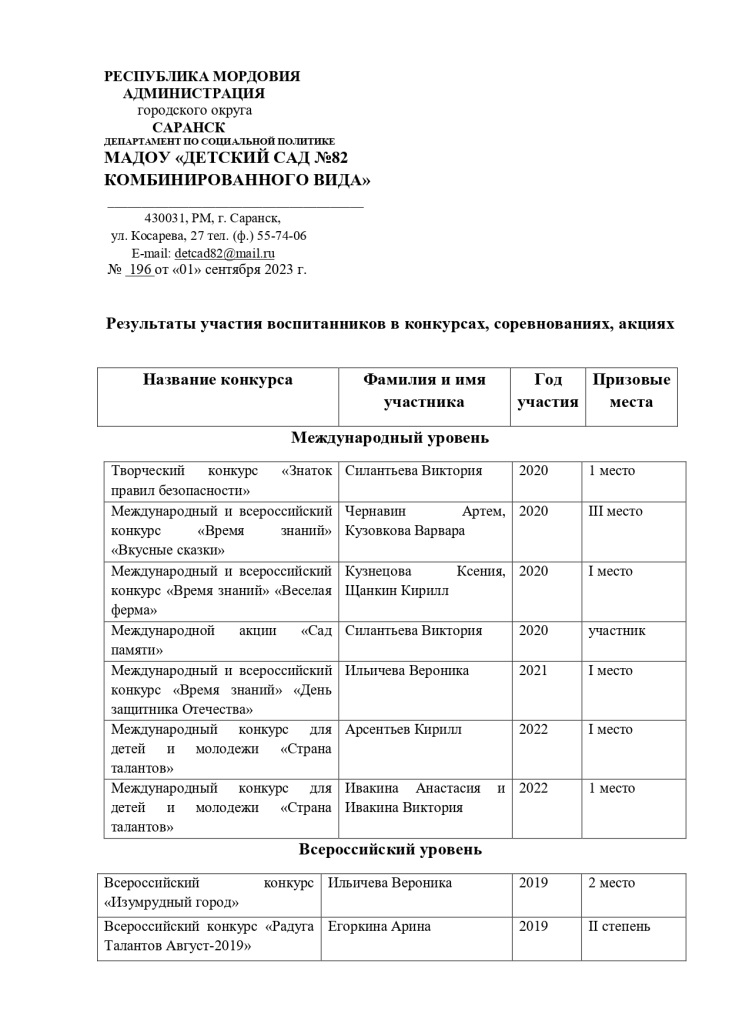 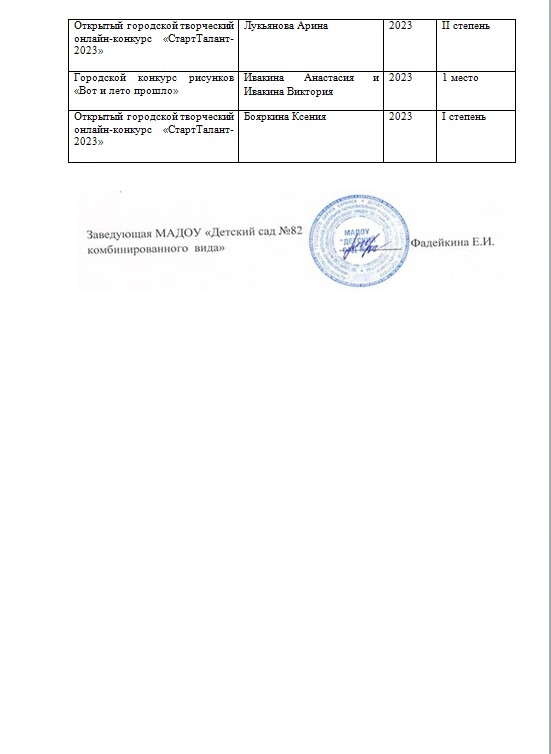 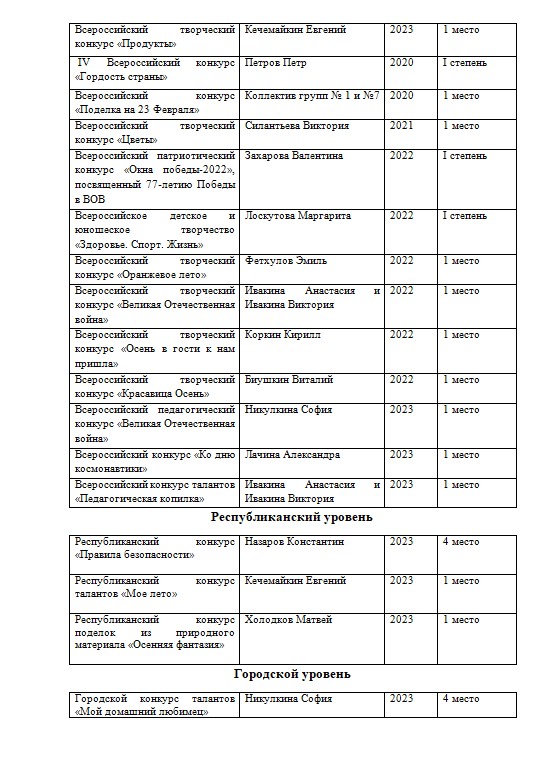 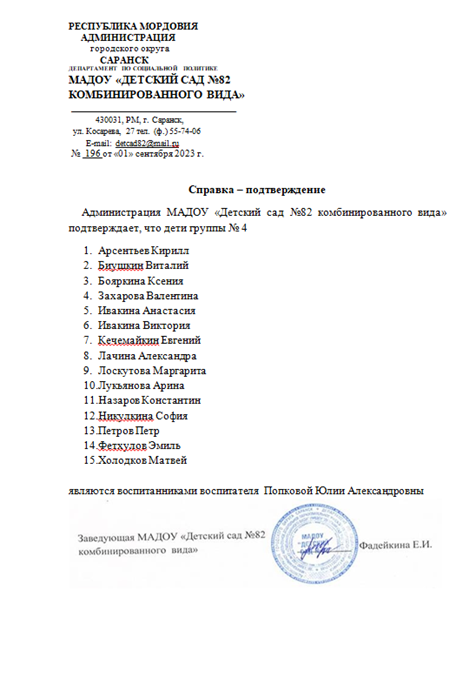 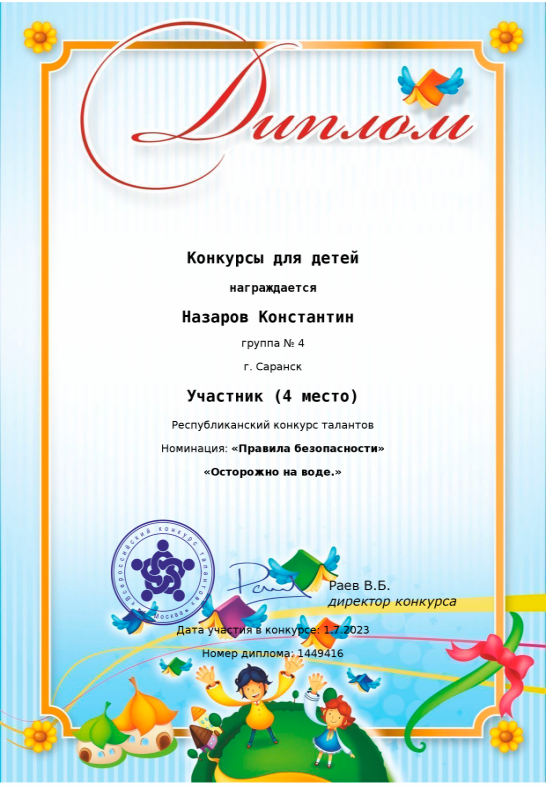 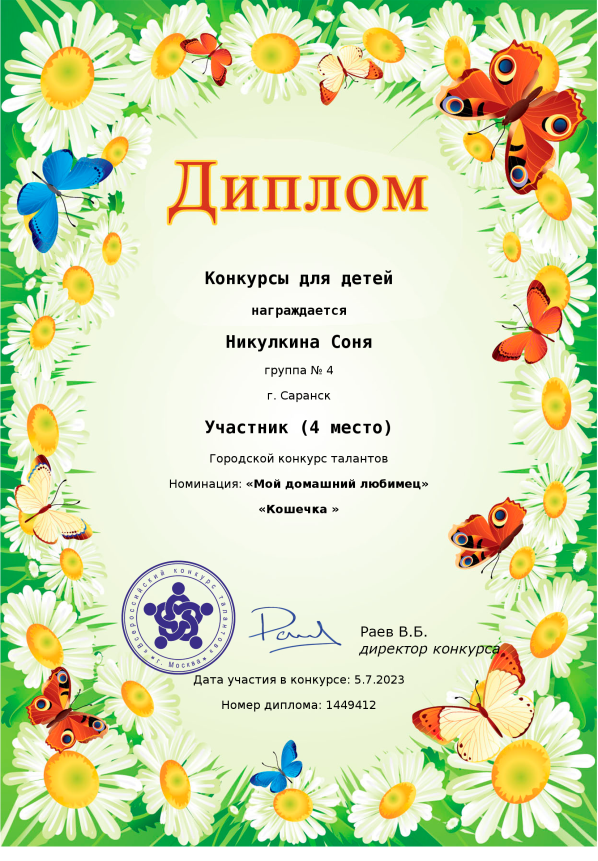 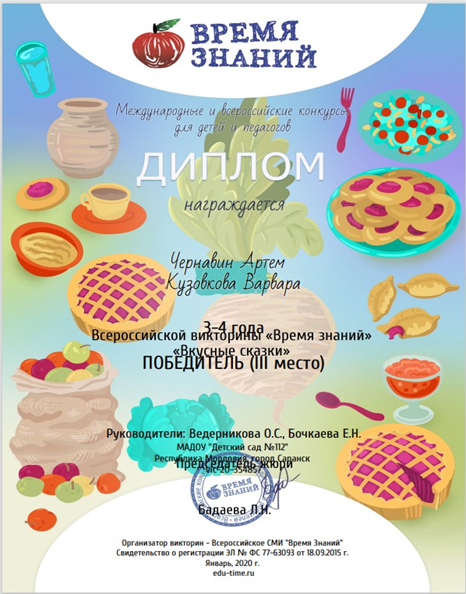 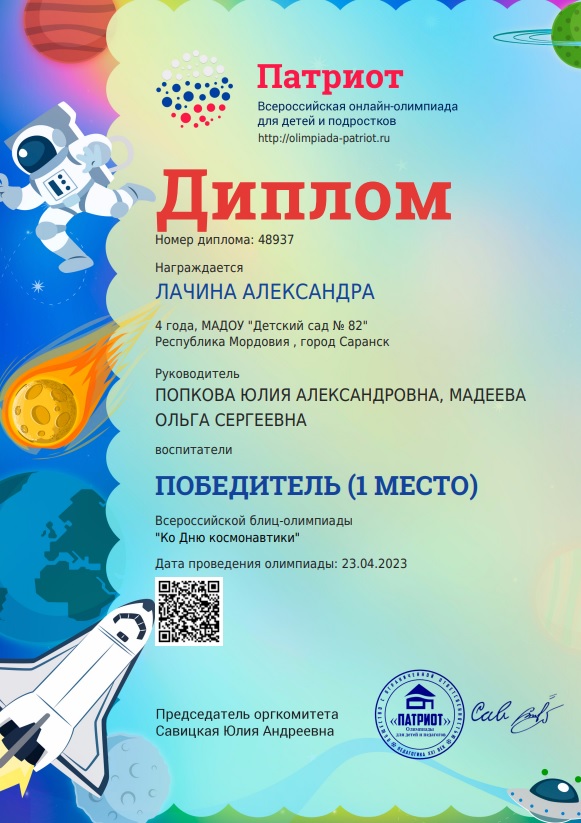 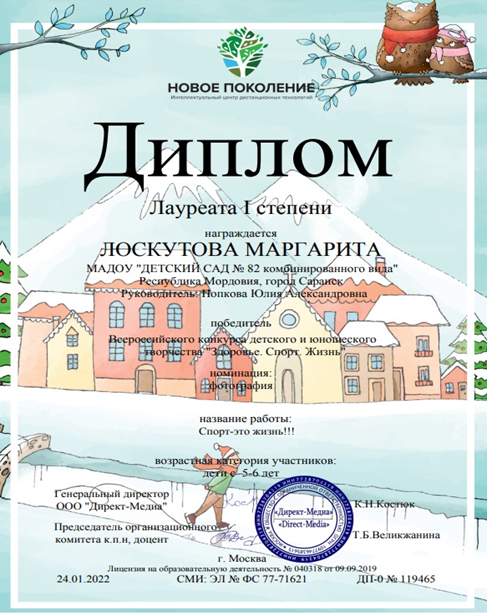 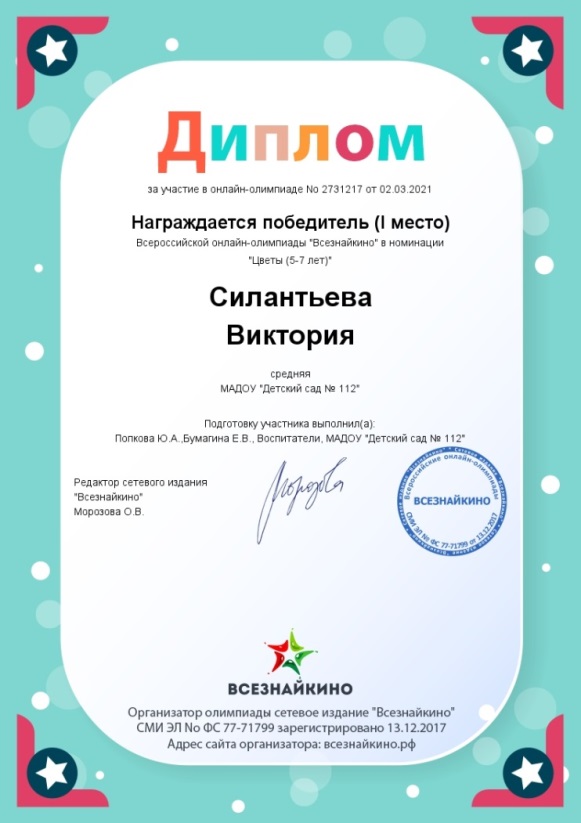 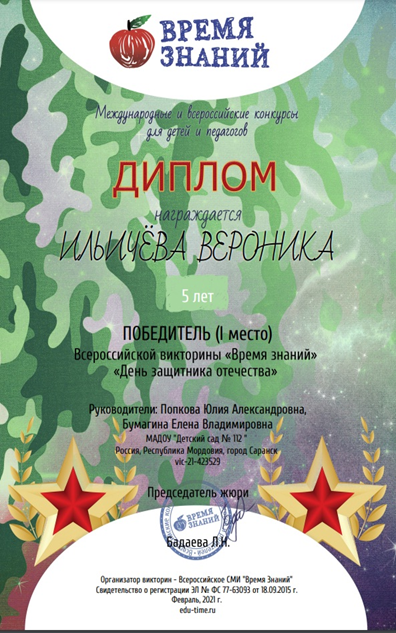 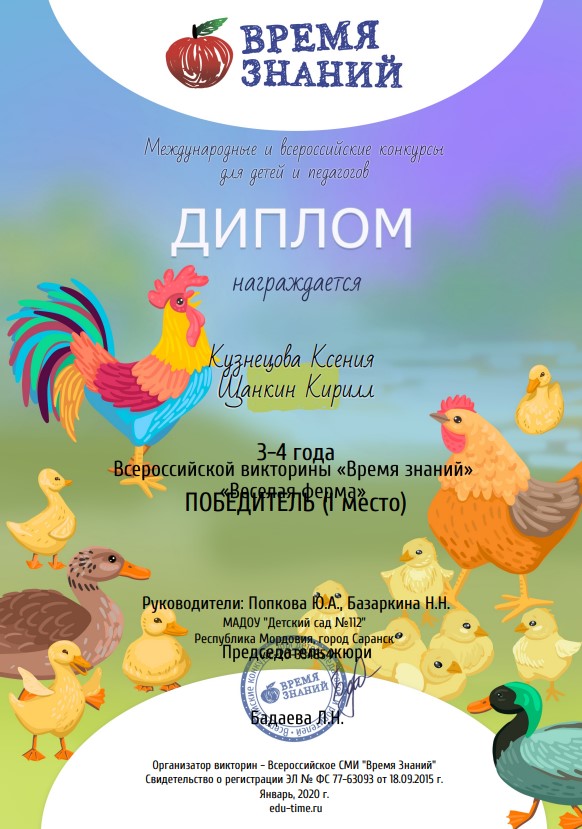 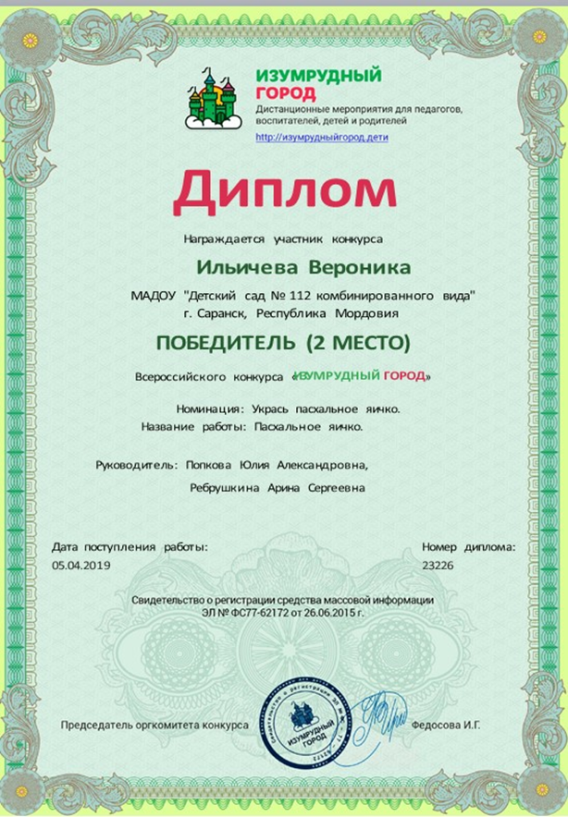 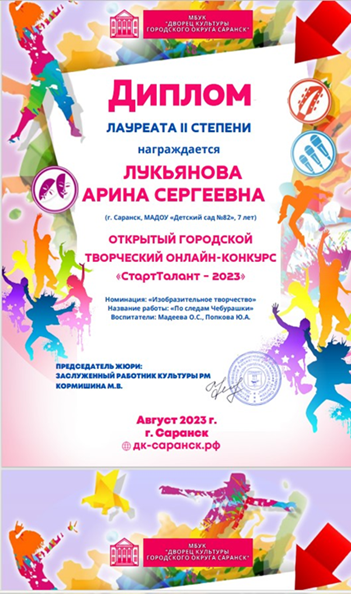 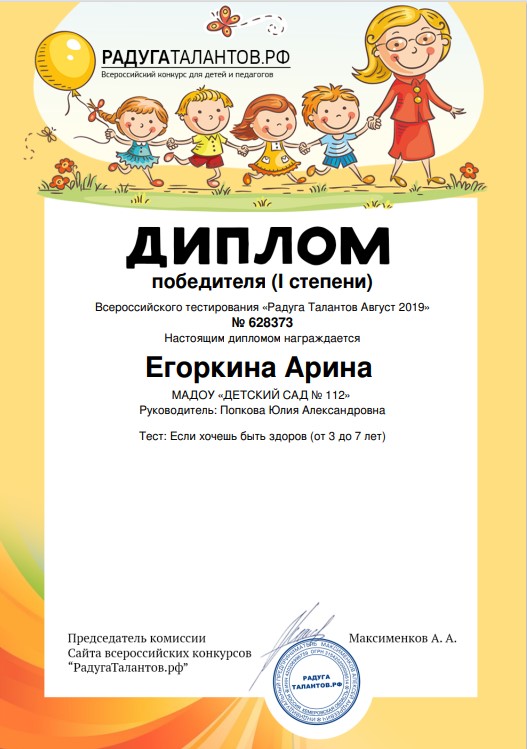 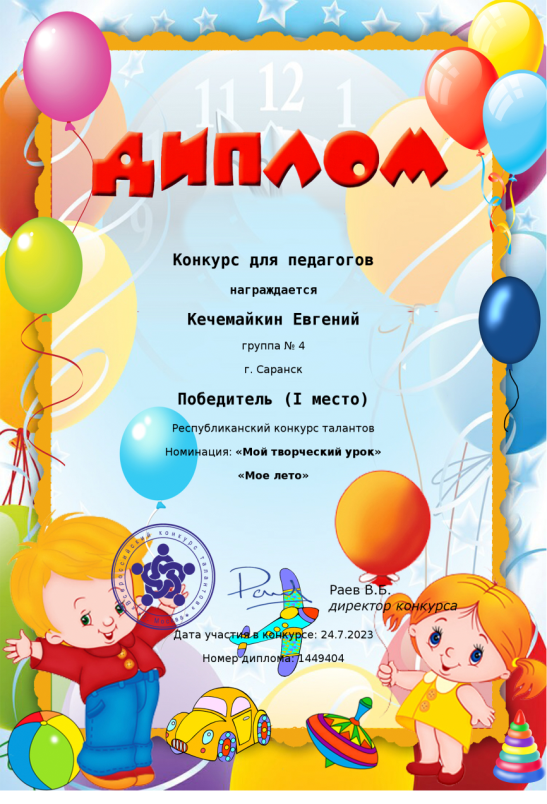 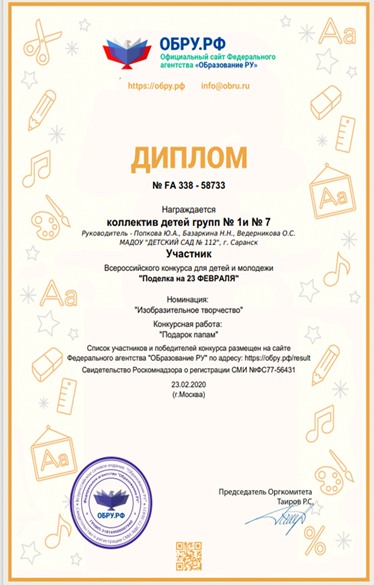 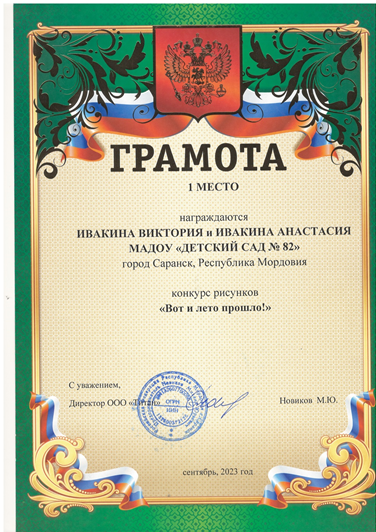 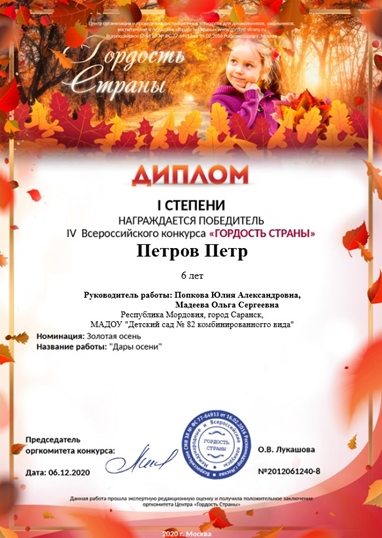 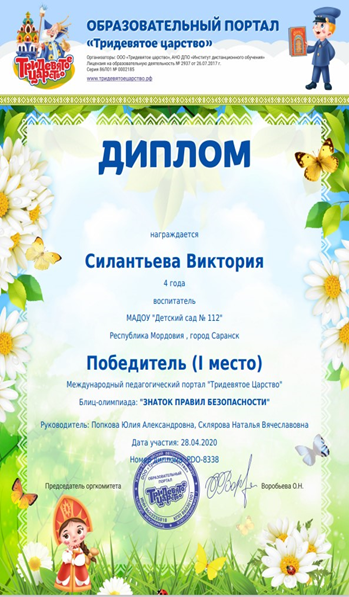 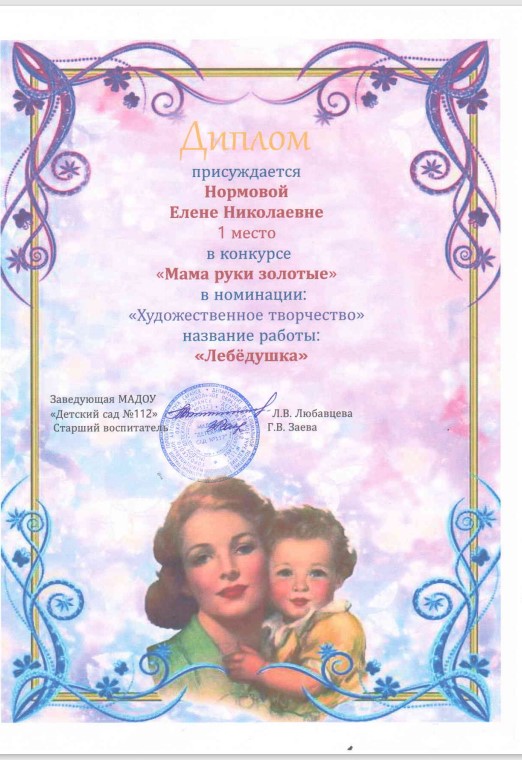 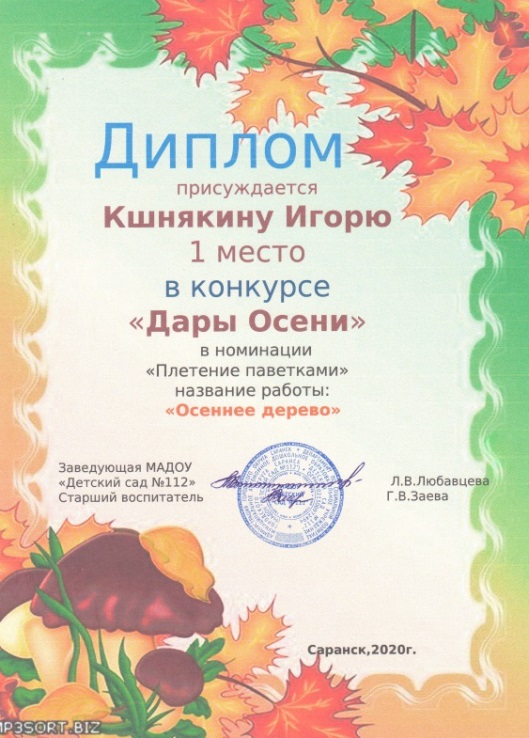 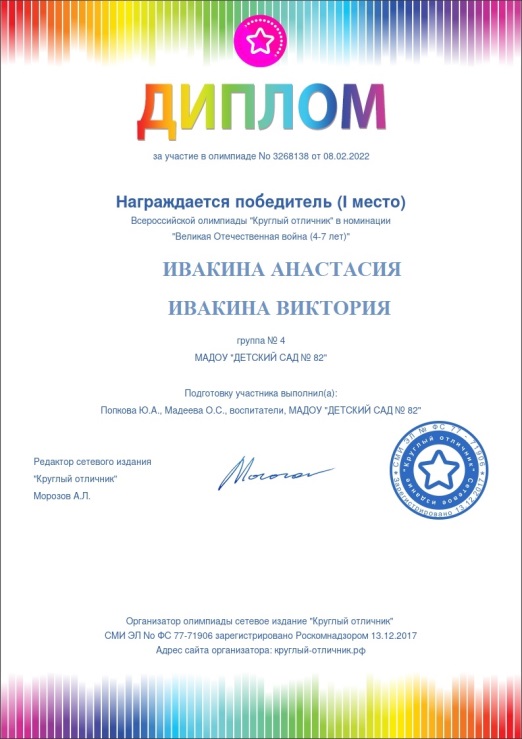 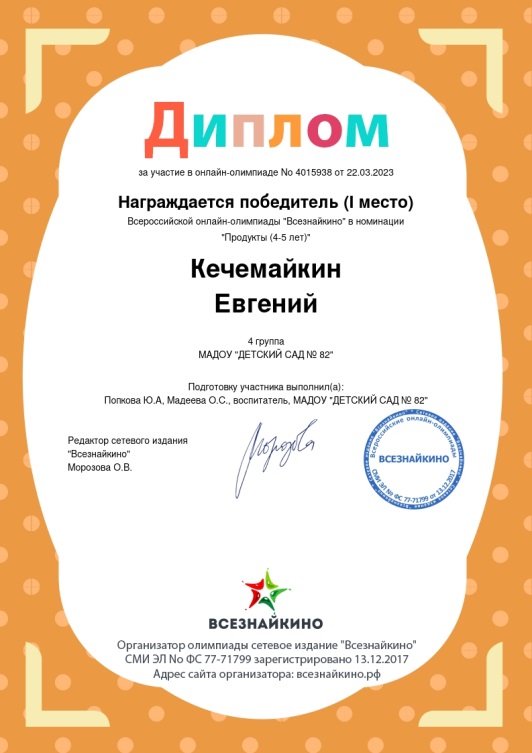 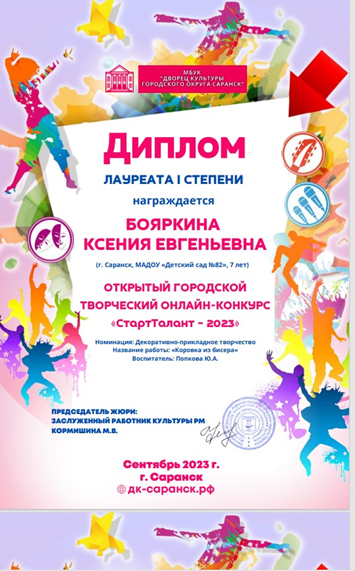 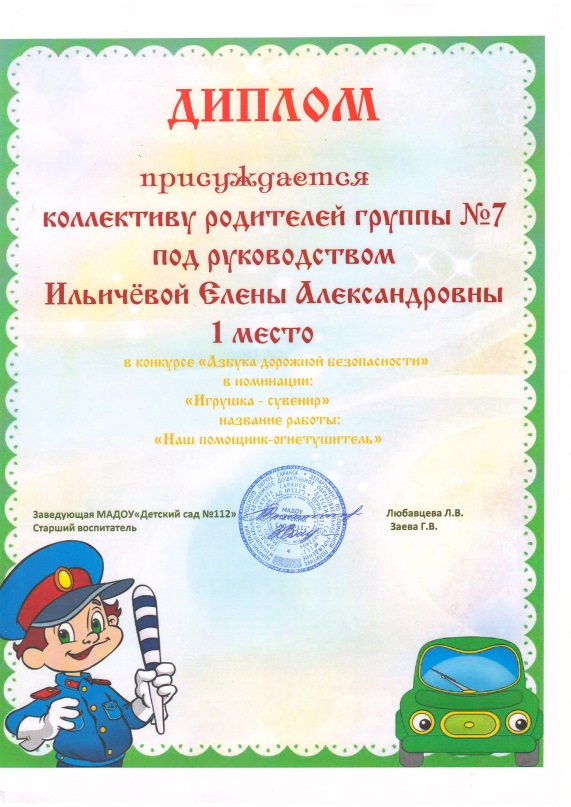 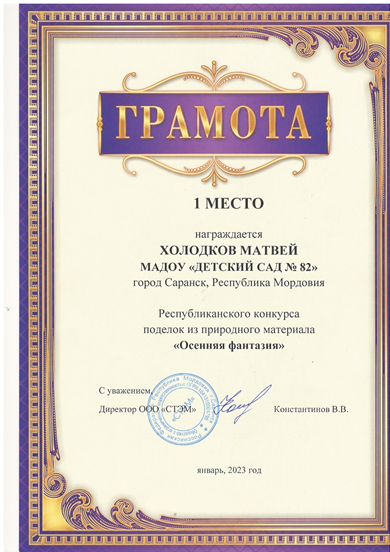 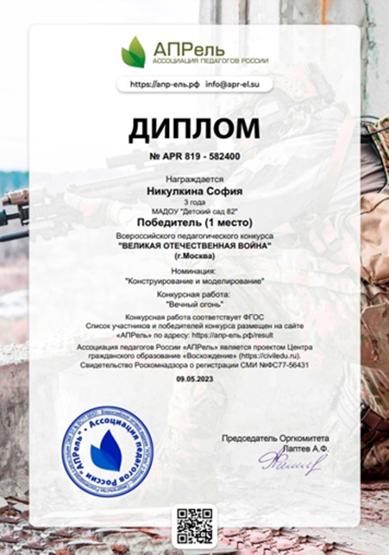 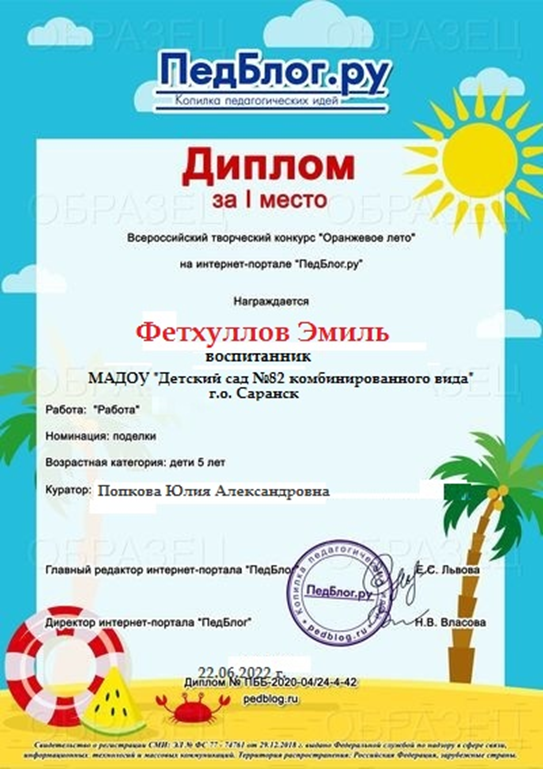 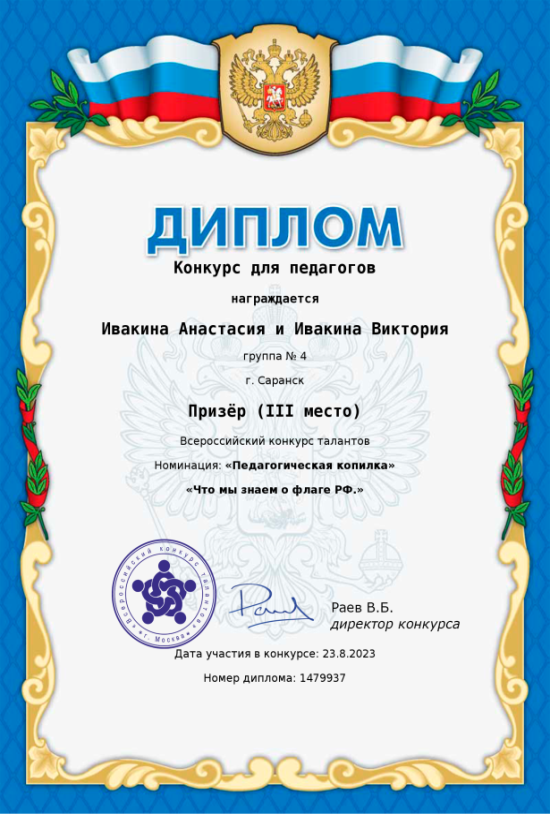 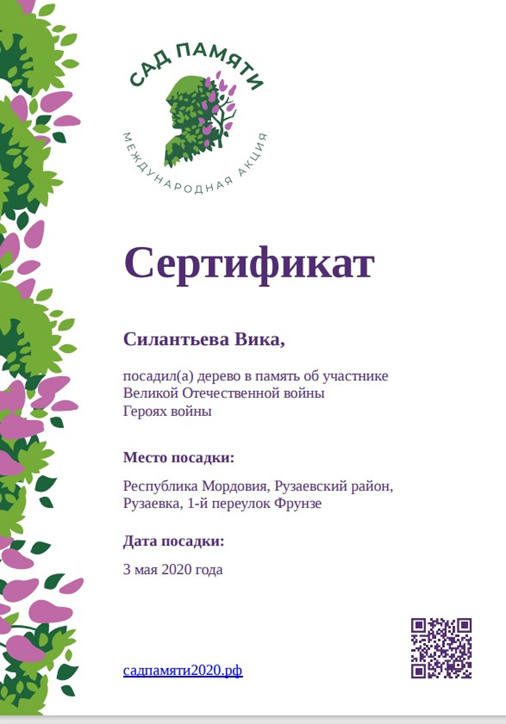 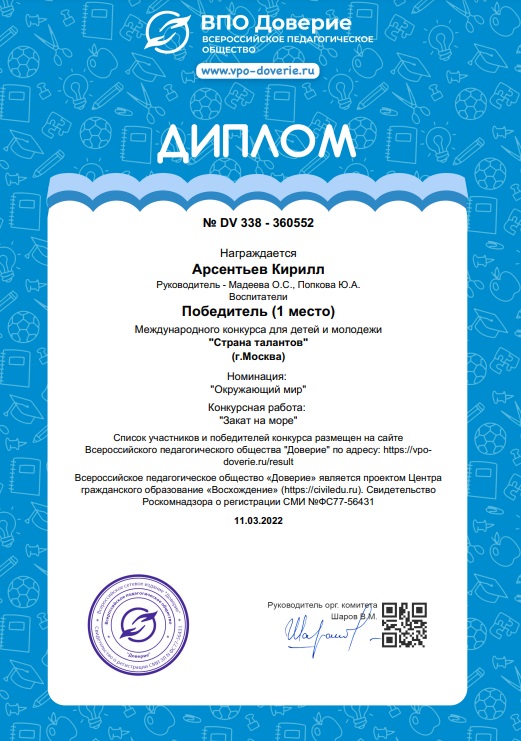 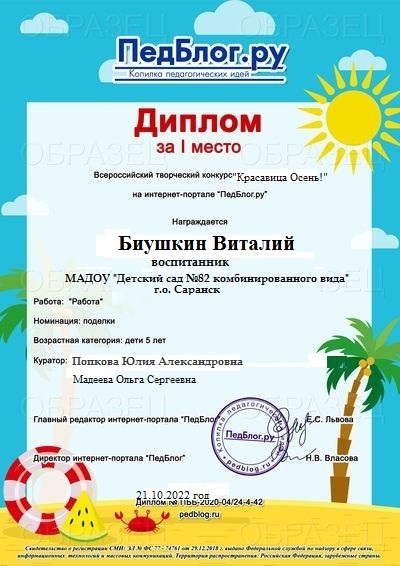 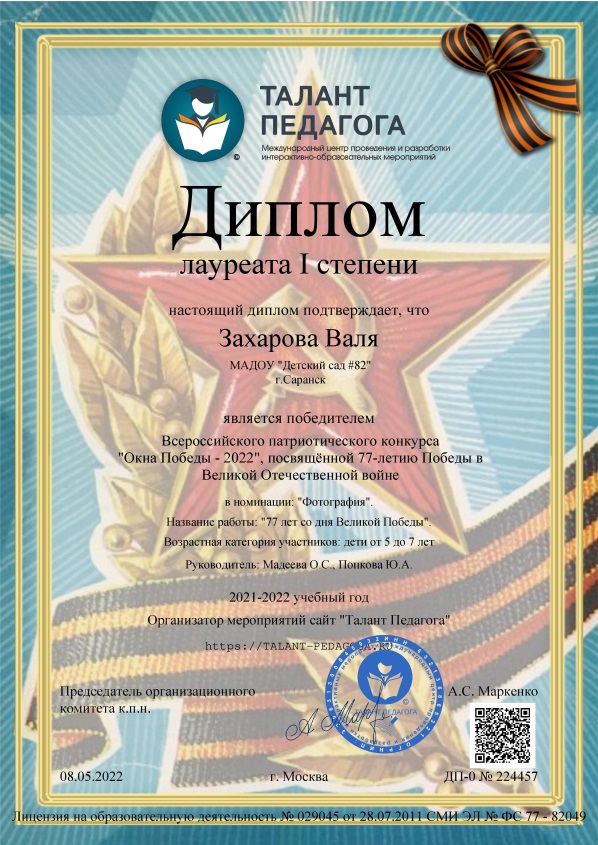 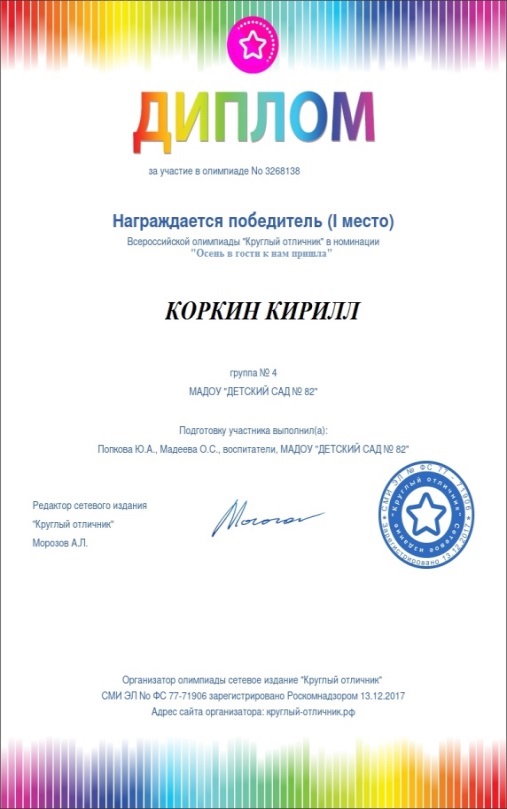 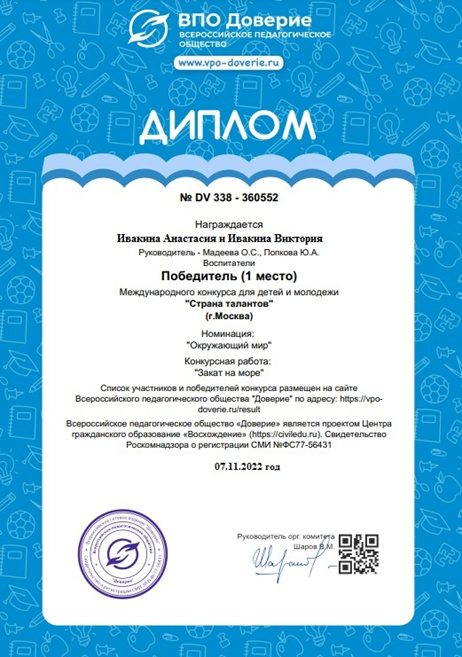 Наличие авторских программ, методических пособий
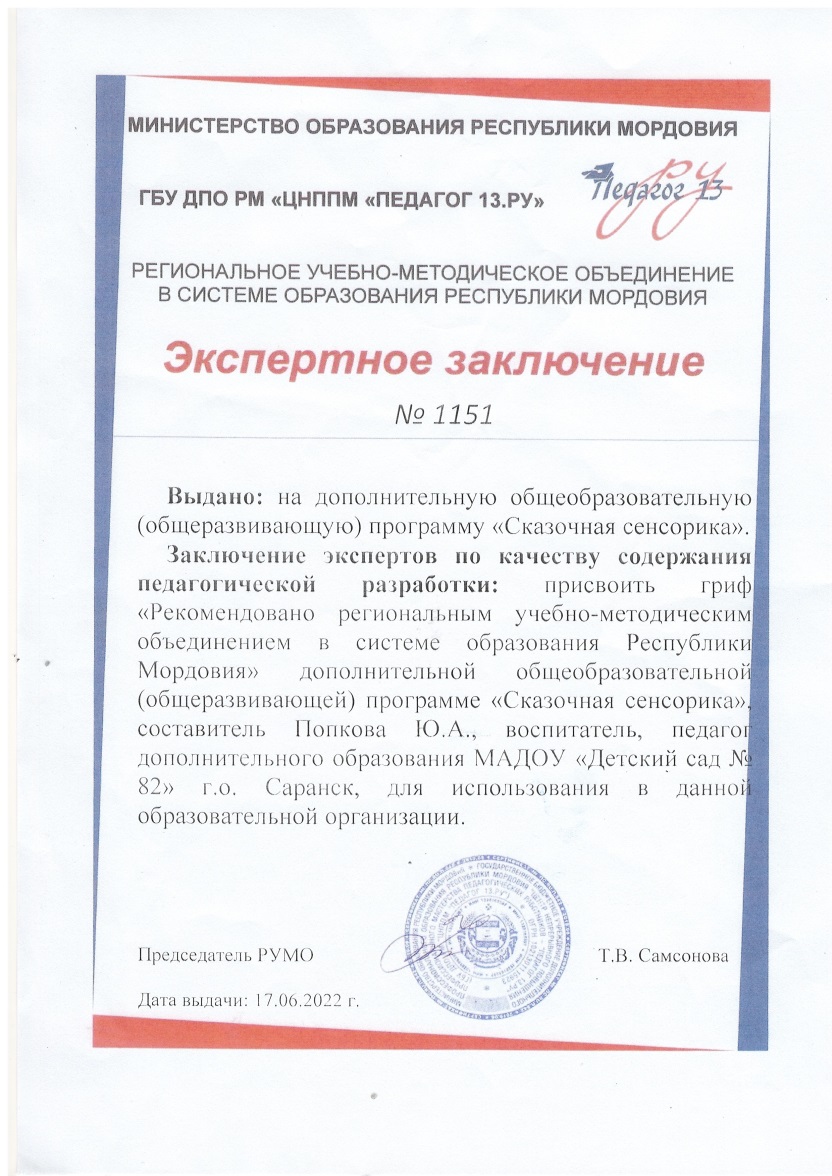 Выступления на научно – практических конференциях, семинарах; проведение открытых занятий, мастер-классов, мероприятий
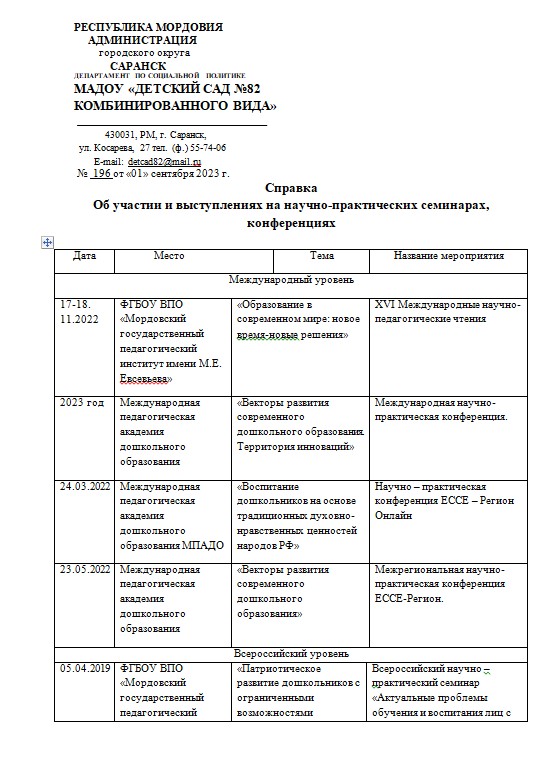 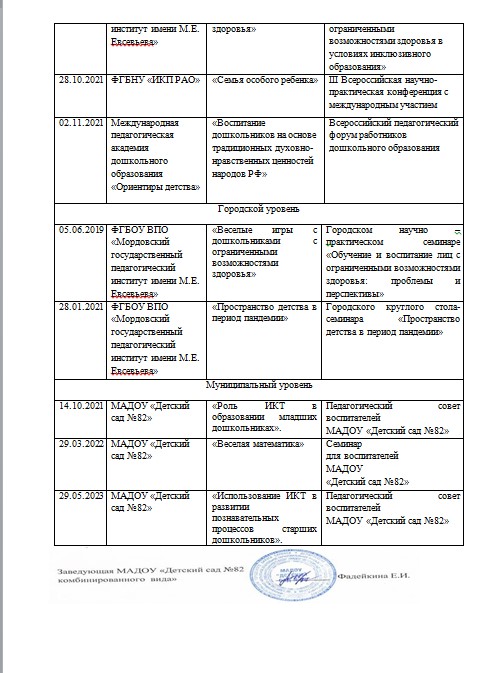 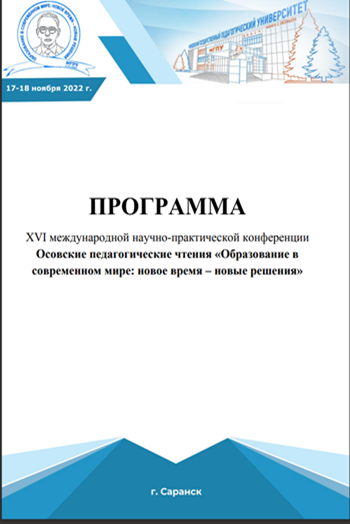 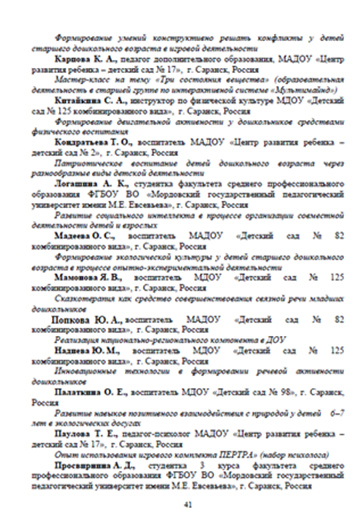 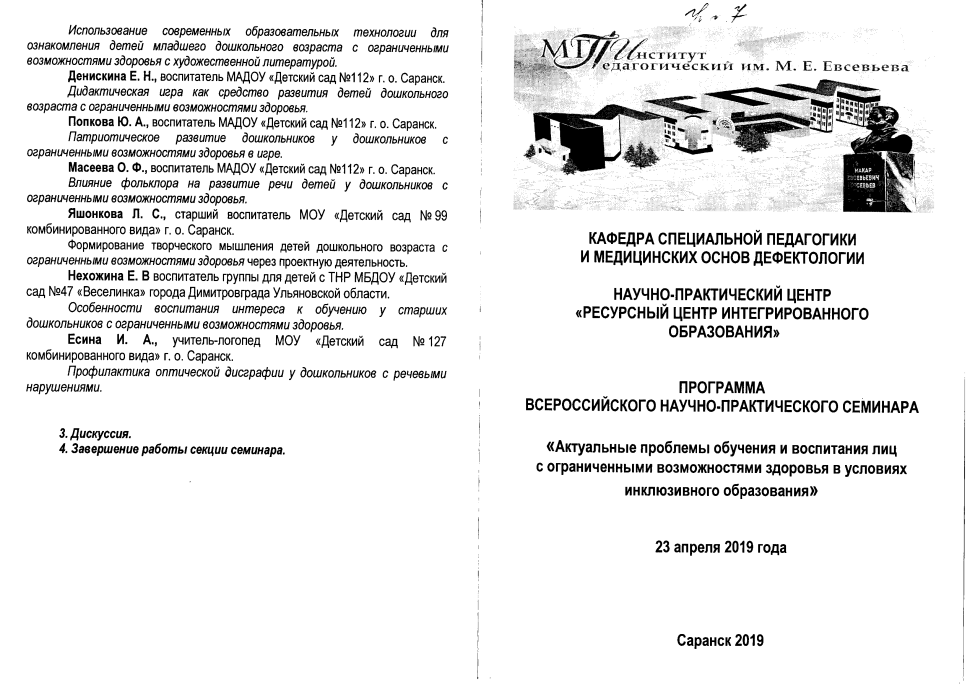 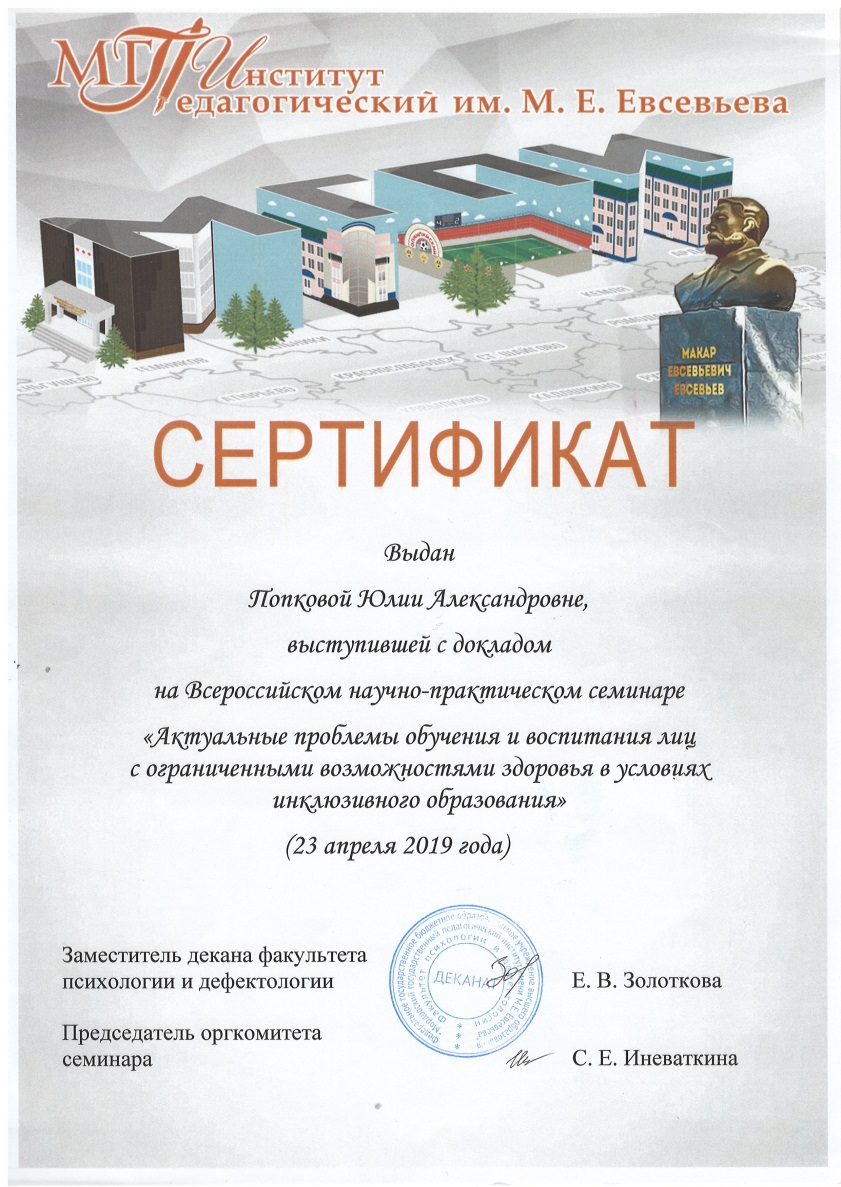 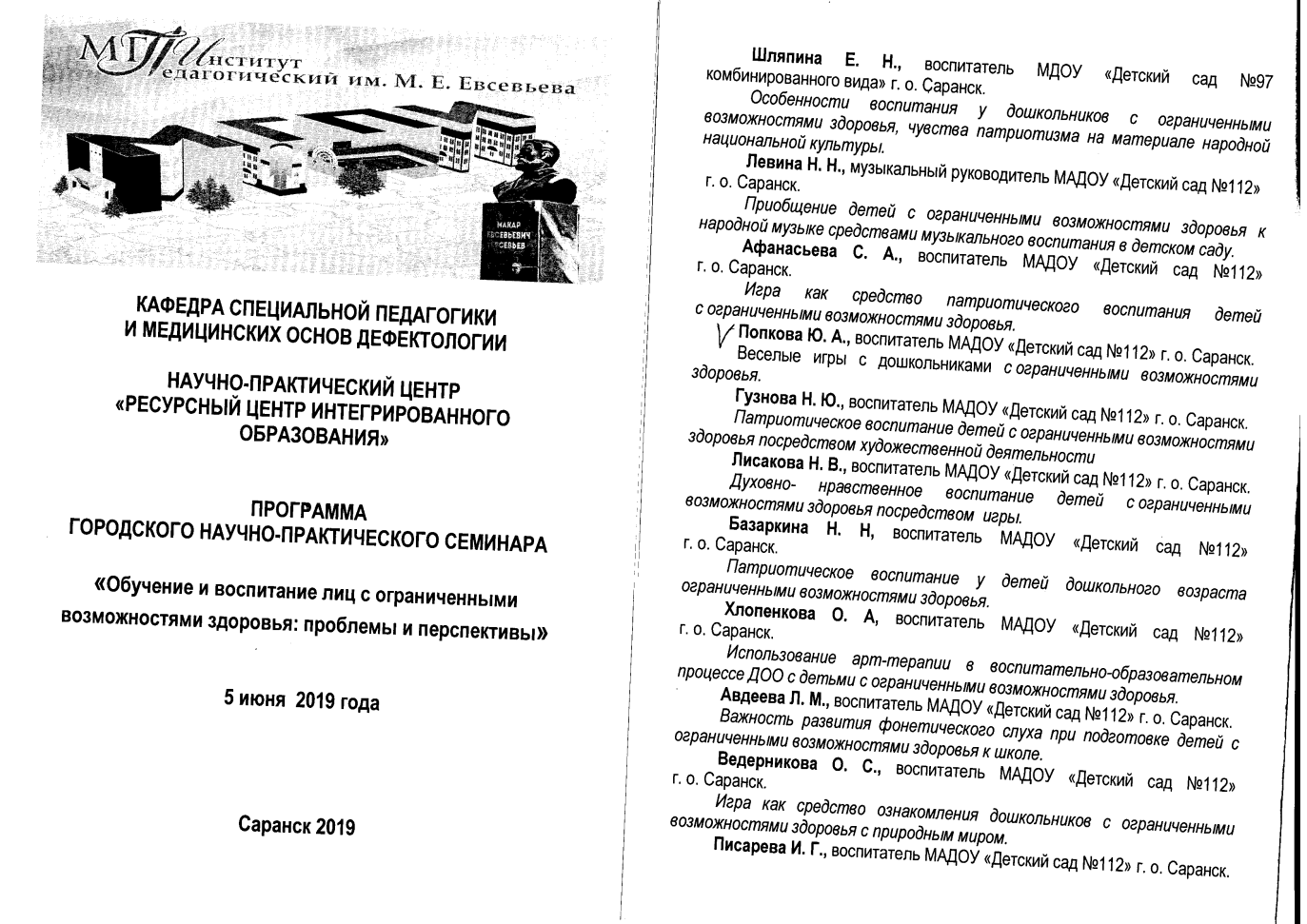 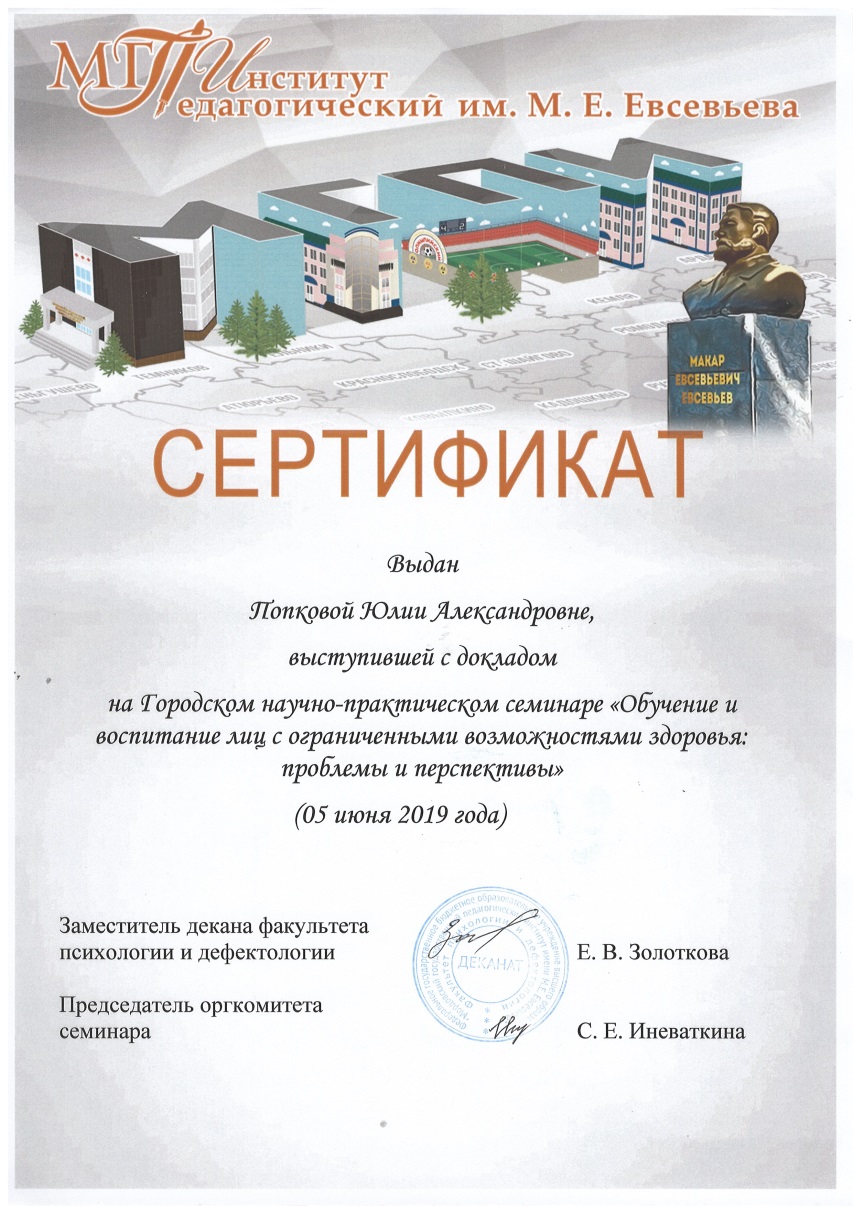 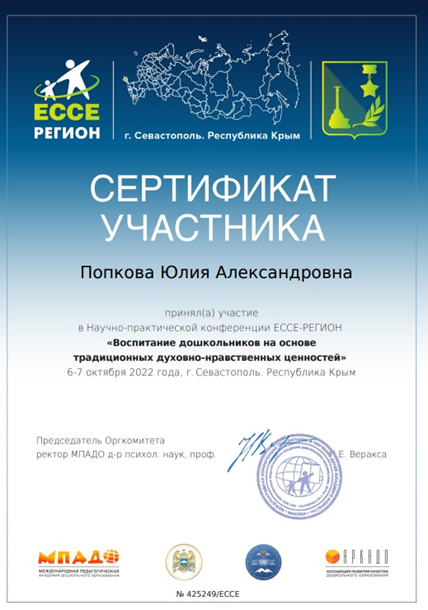 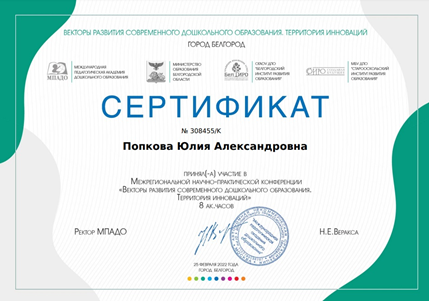 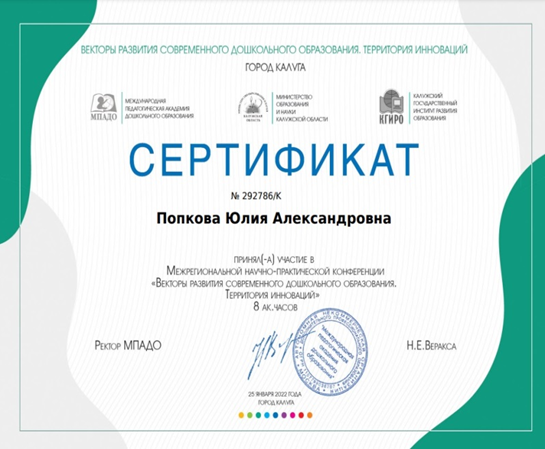 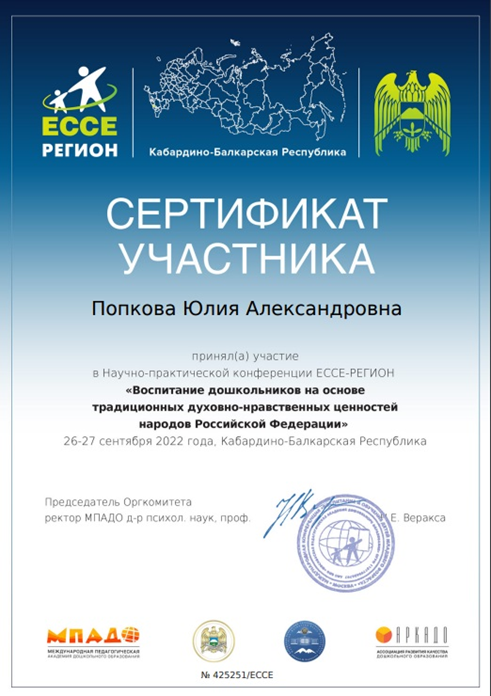 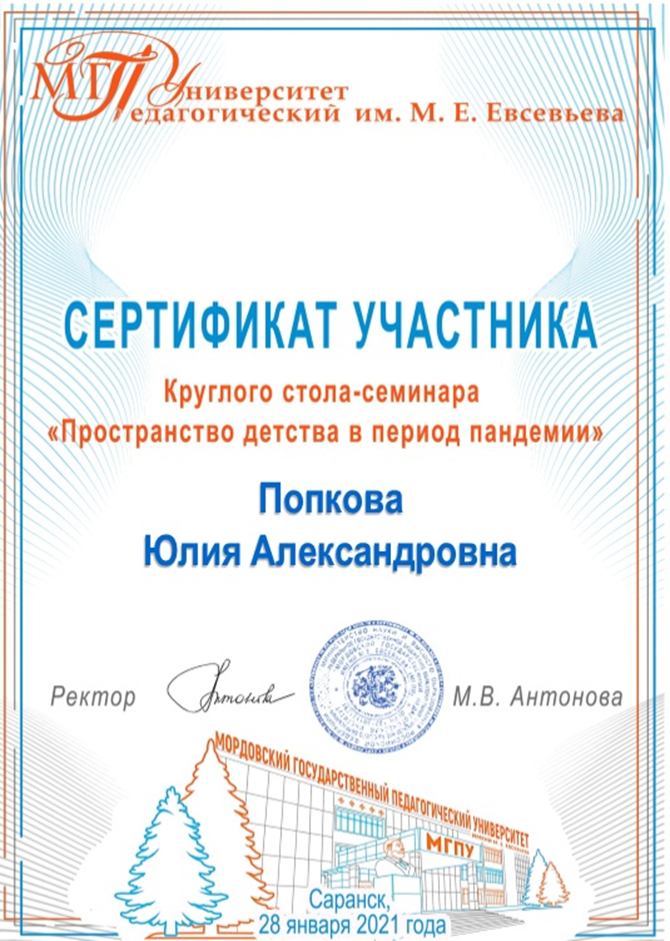 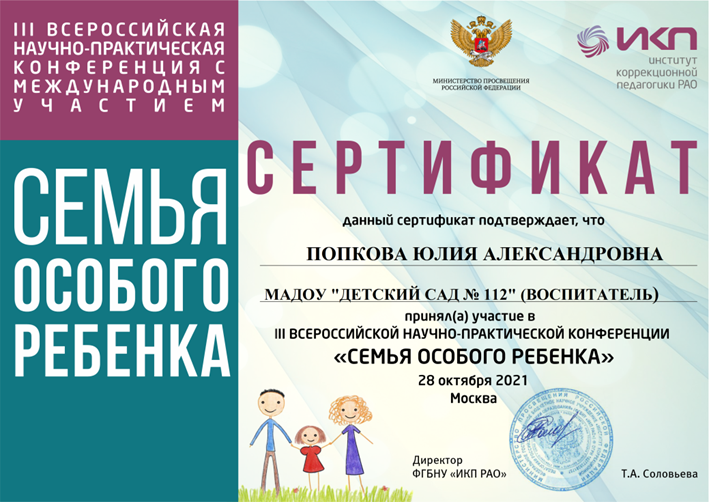 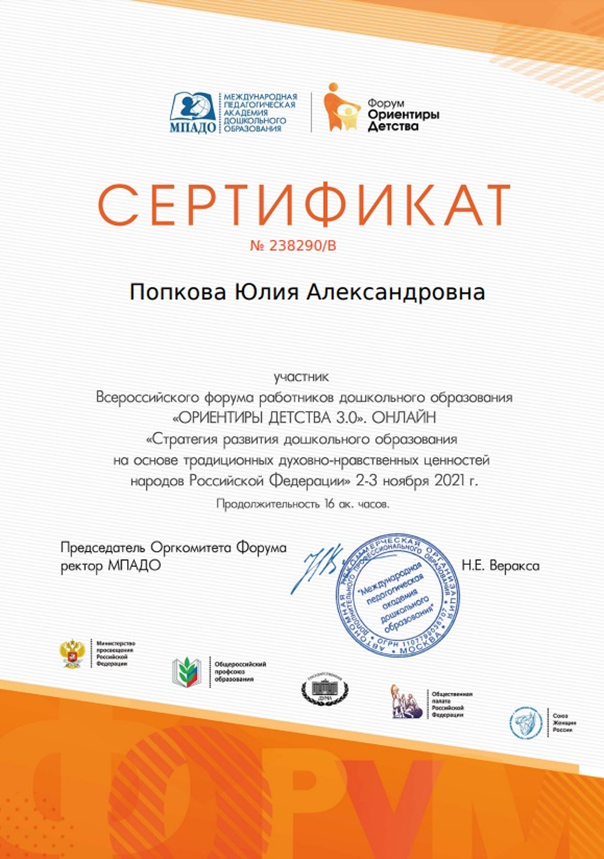 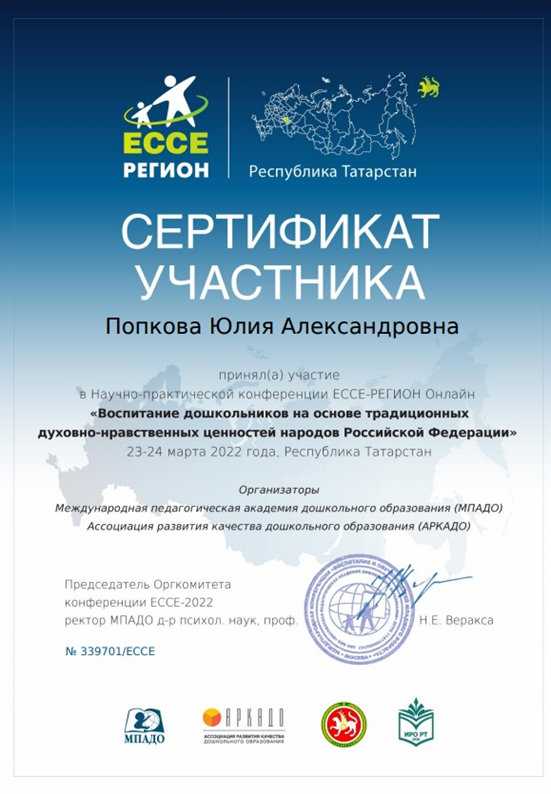 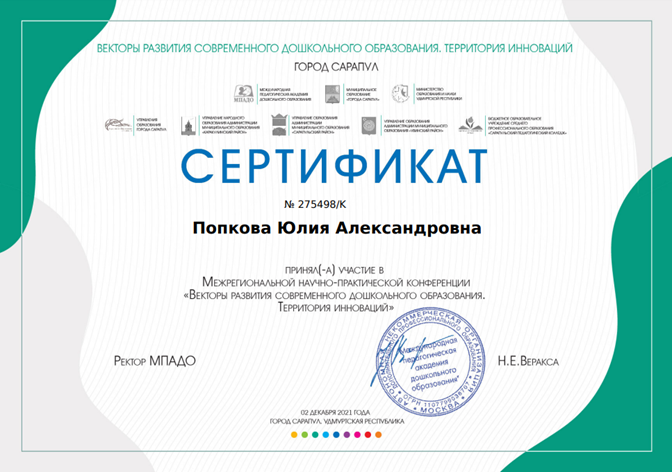 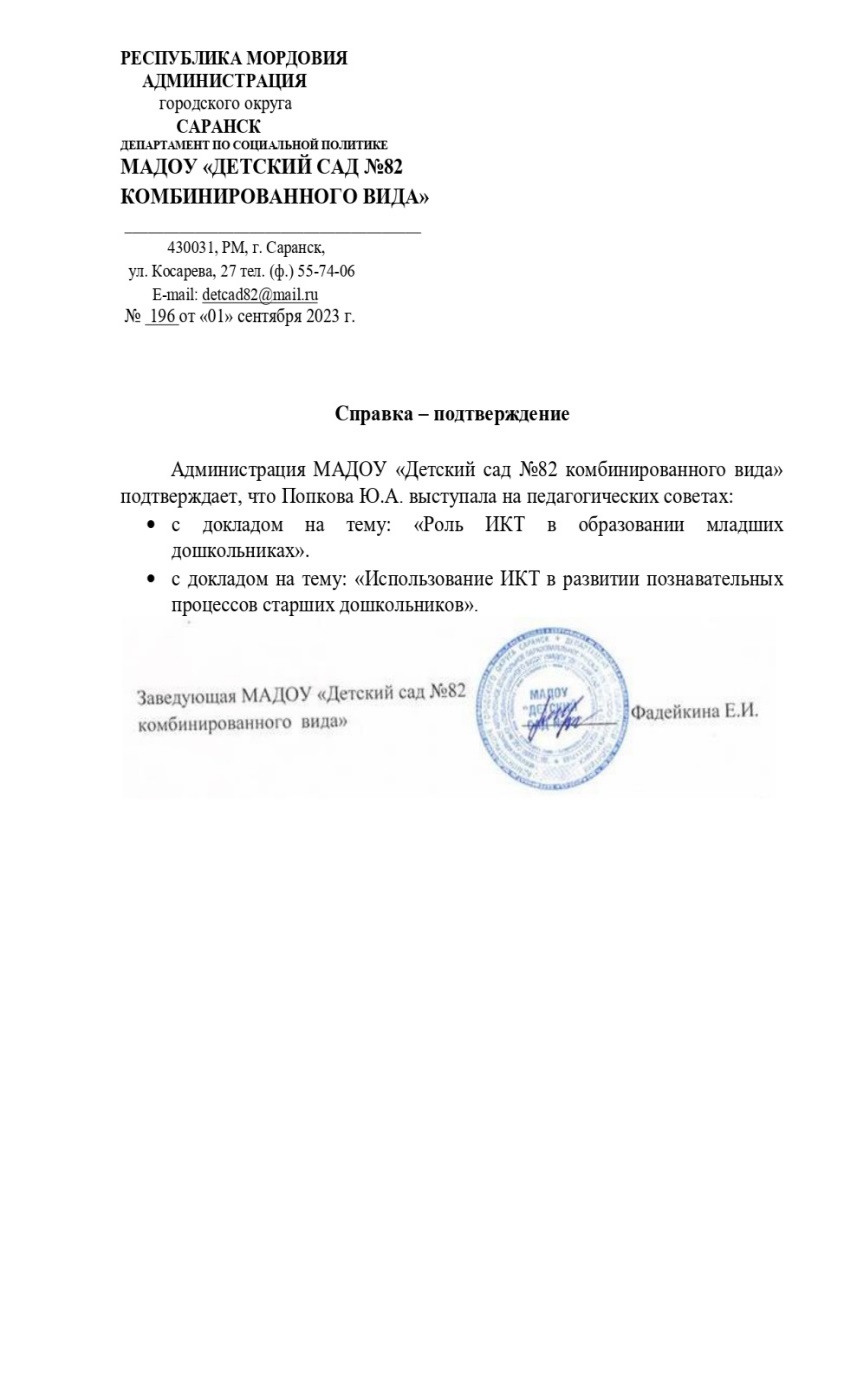 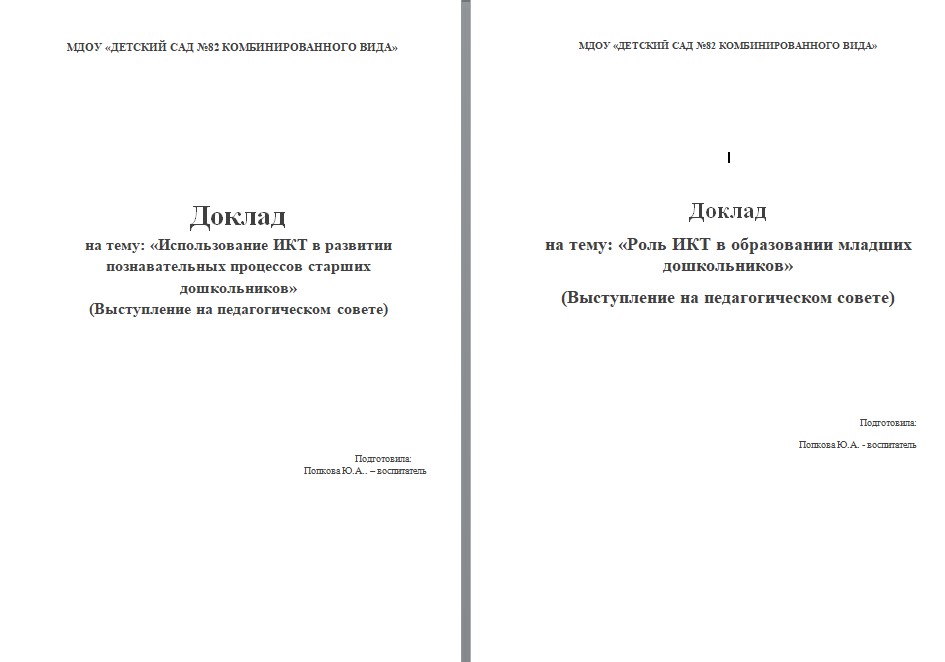 Проведение открытых занятий, мастер – классов, мероприятий
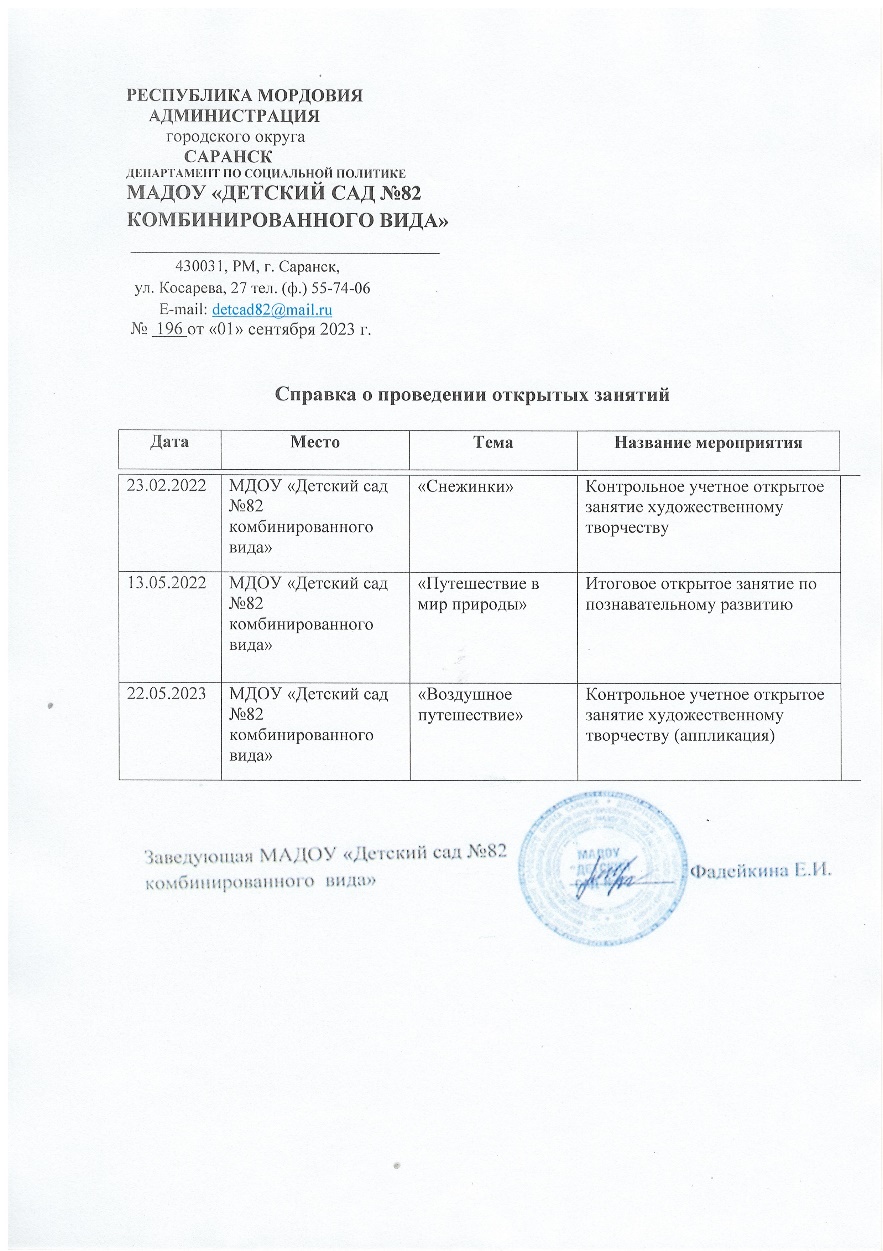 Общественная активность педагога
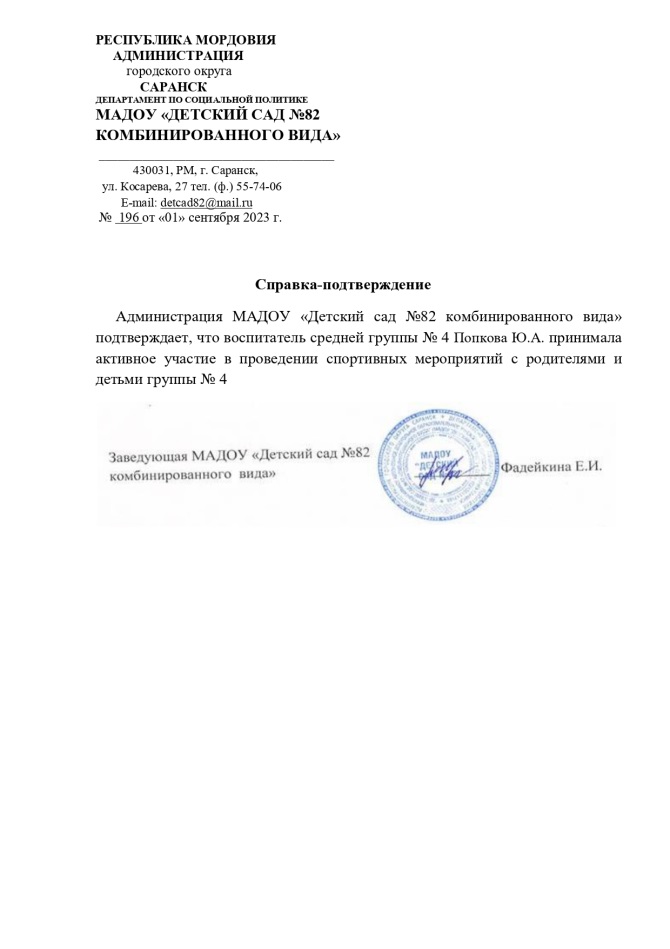 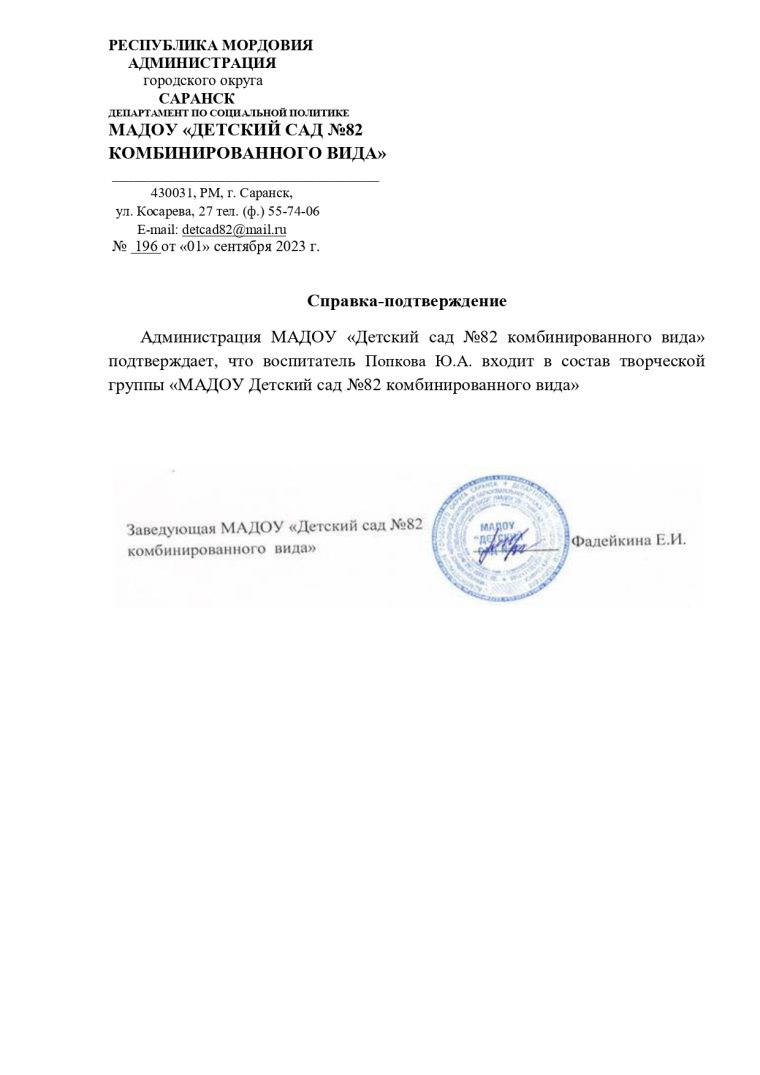 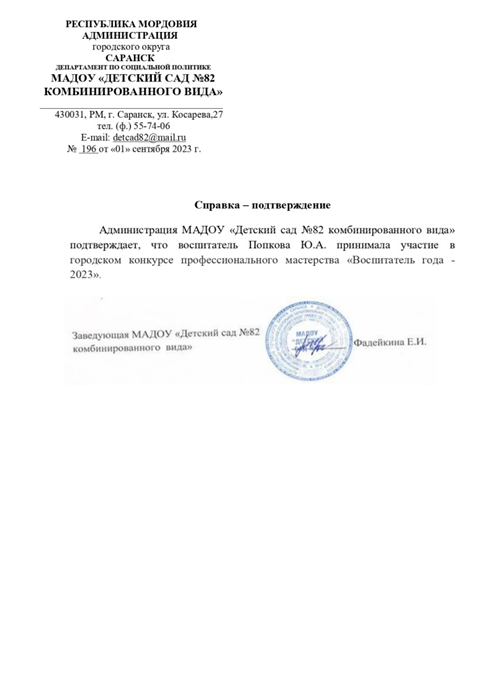 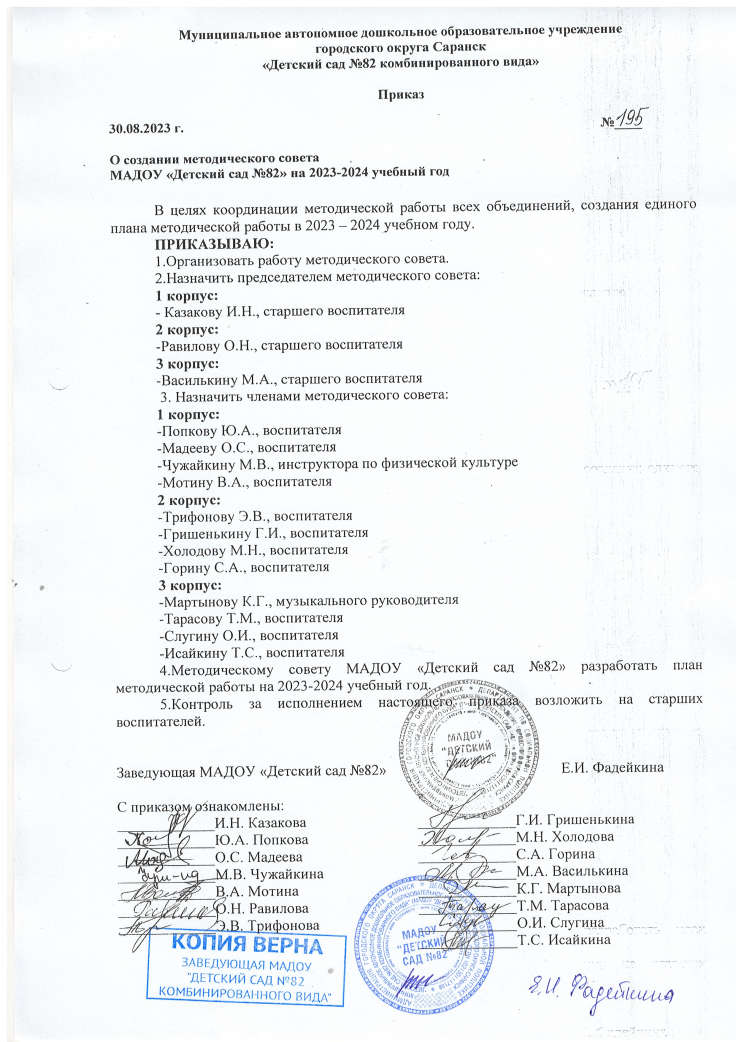 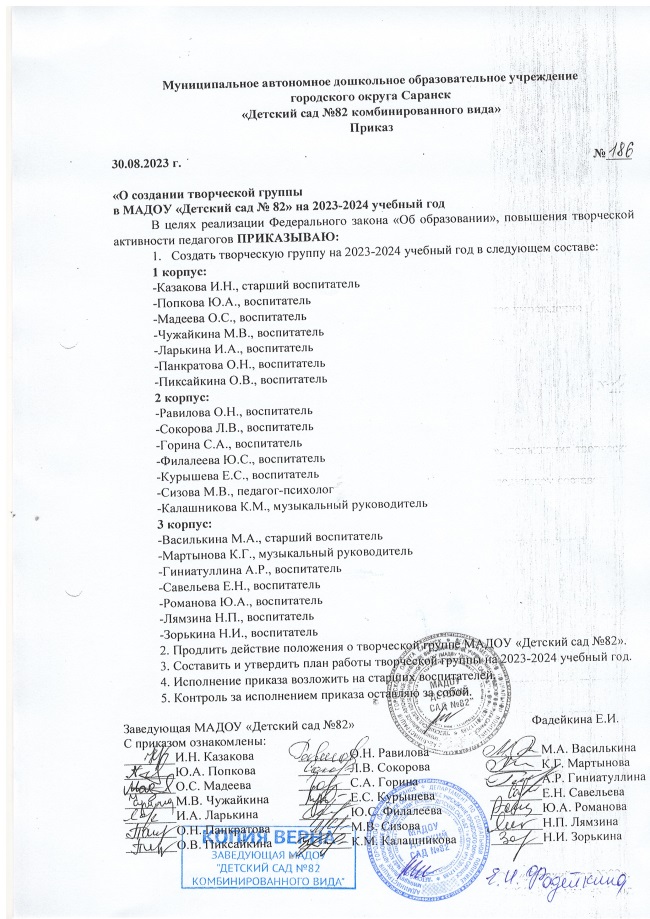 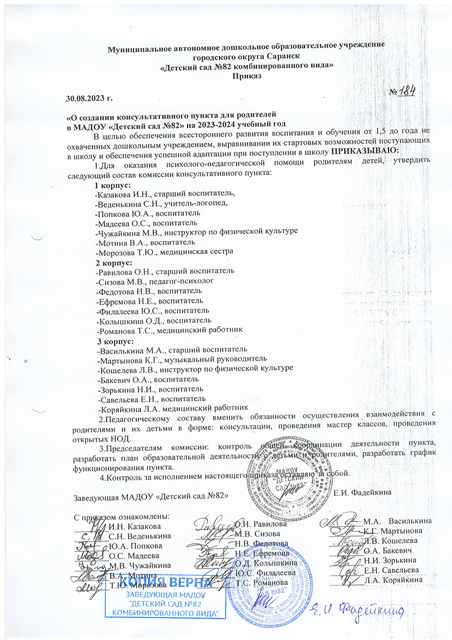 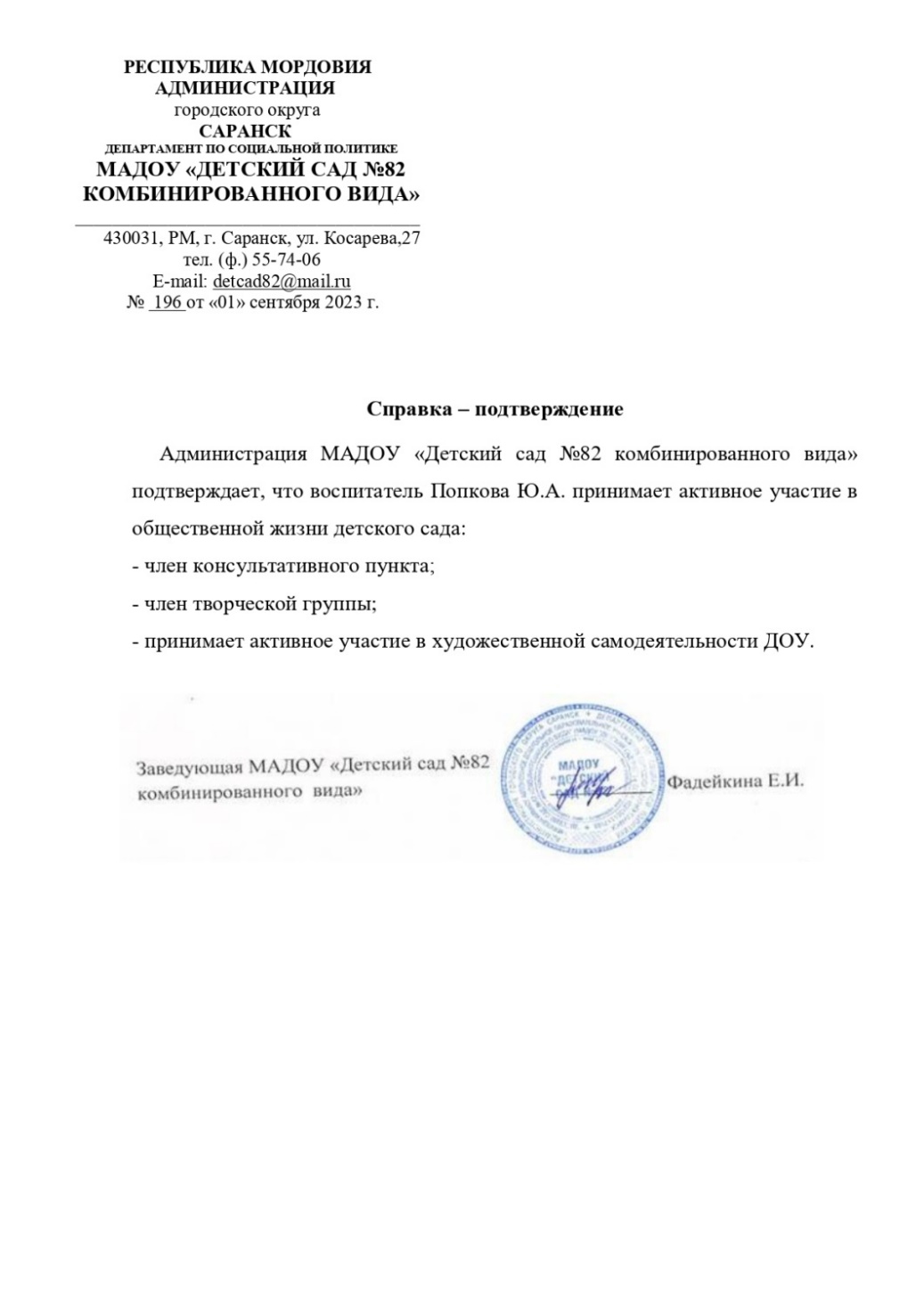 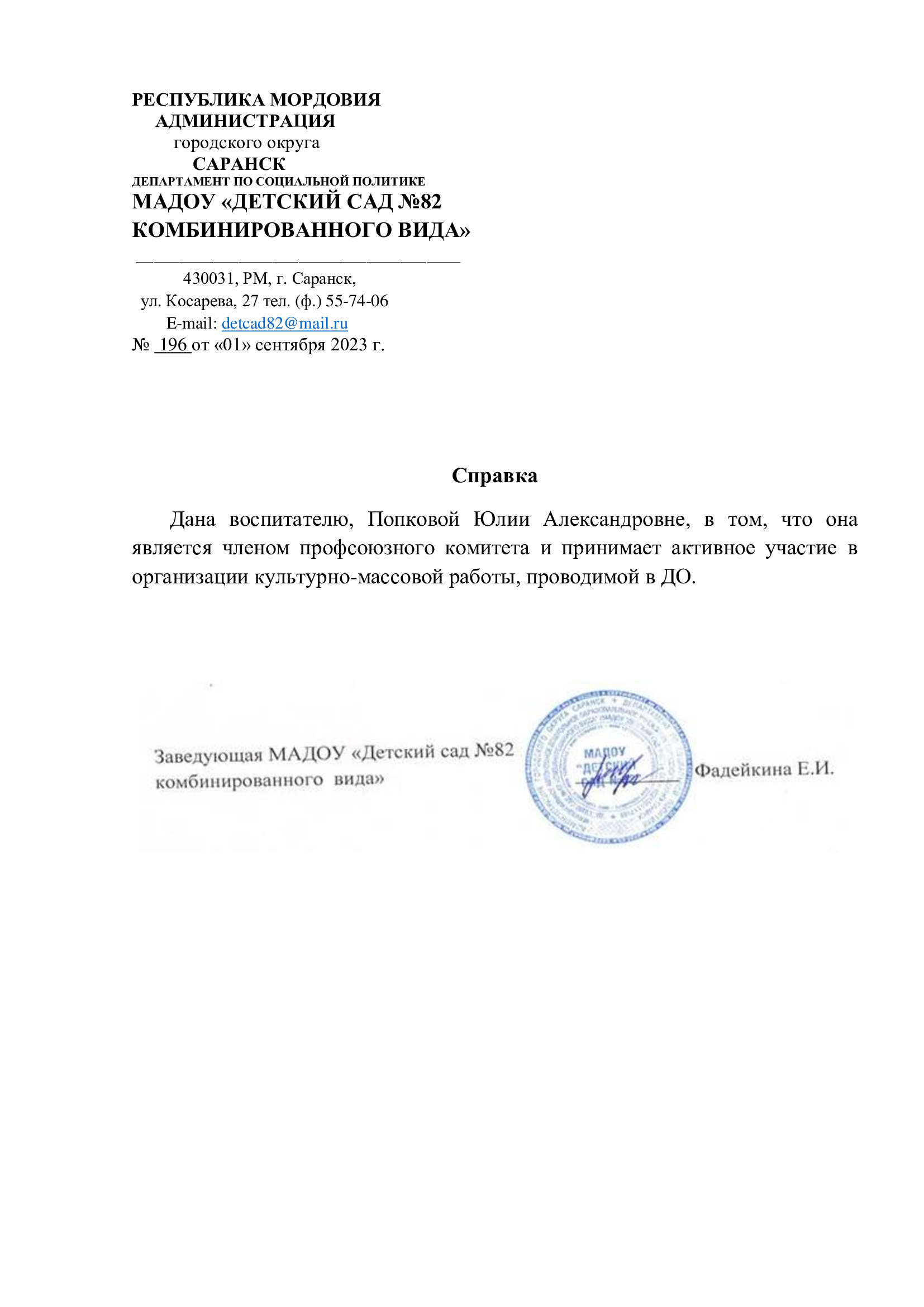 Позитивные результаты с воспитанниками
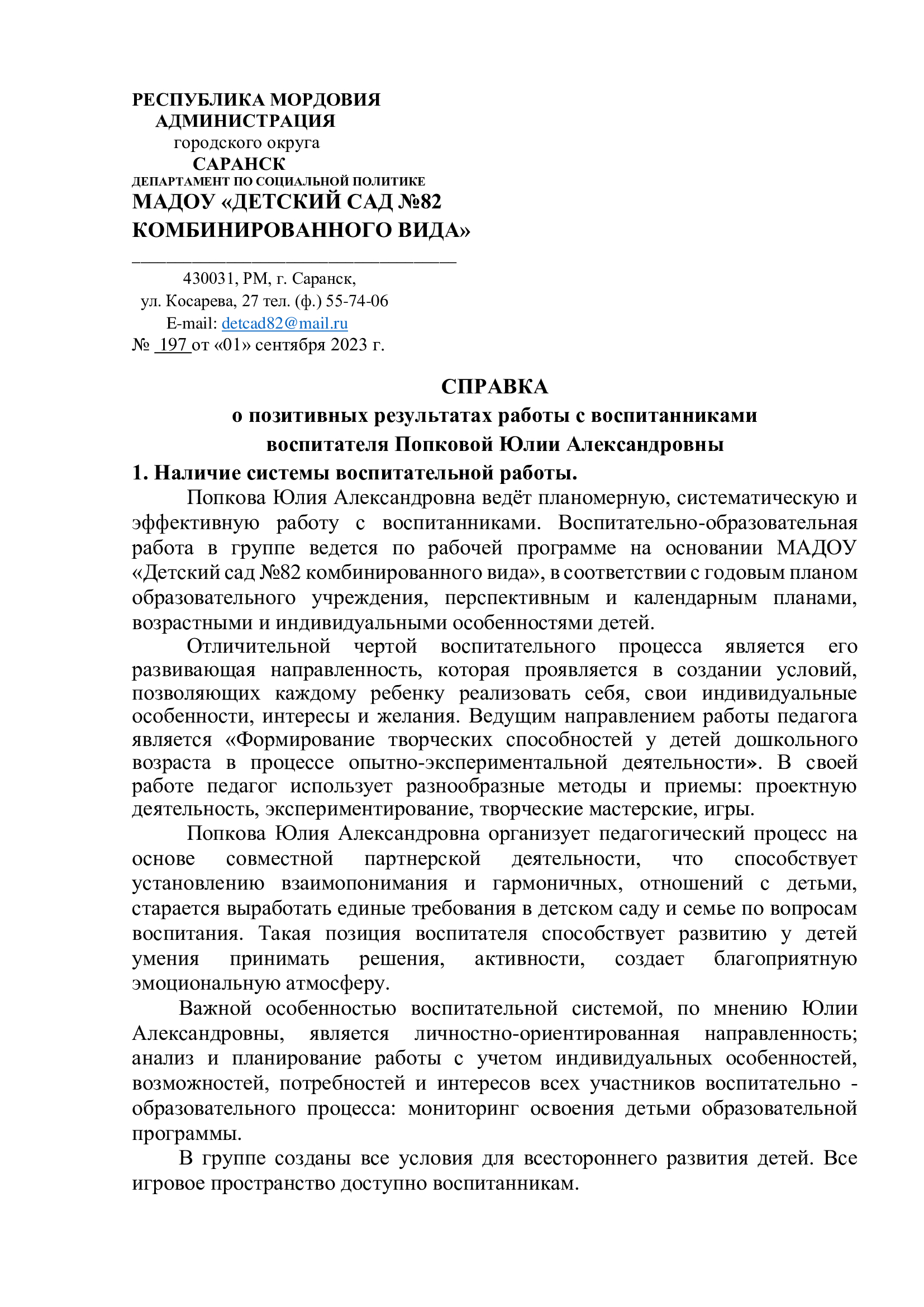 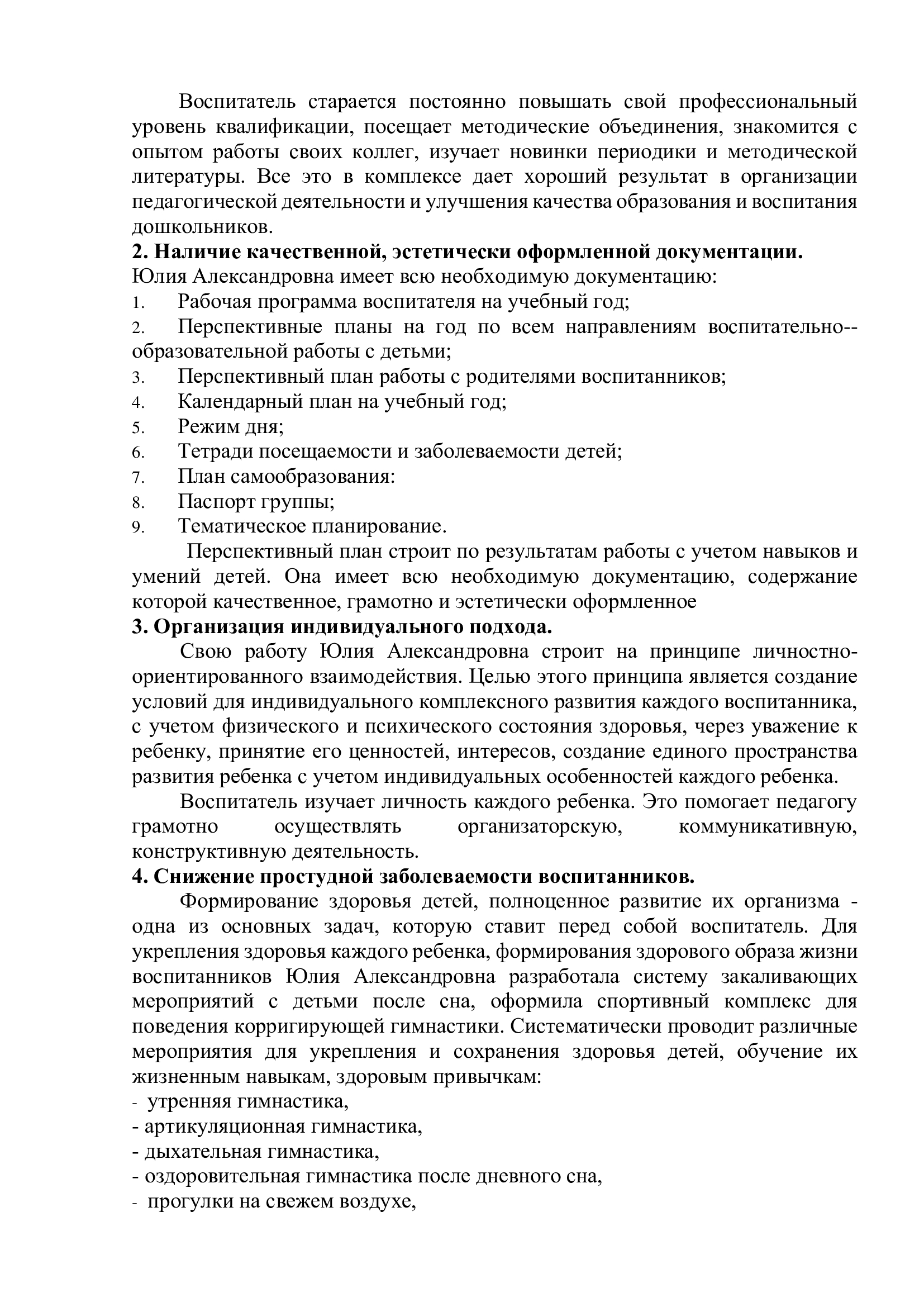 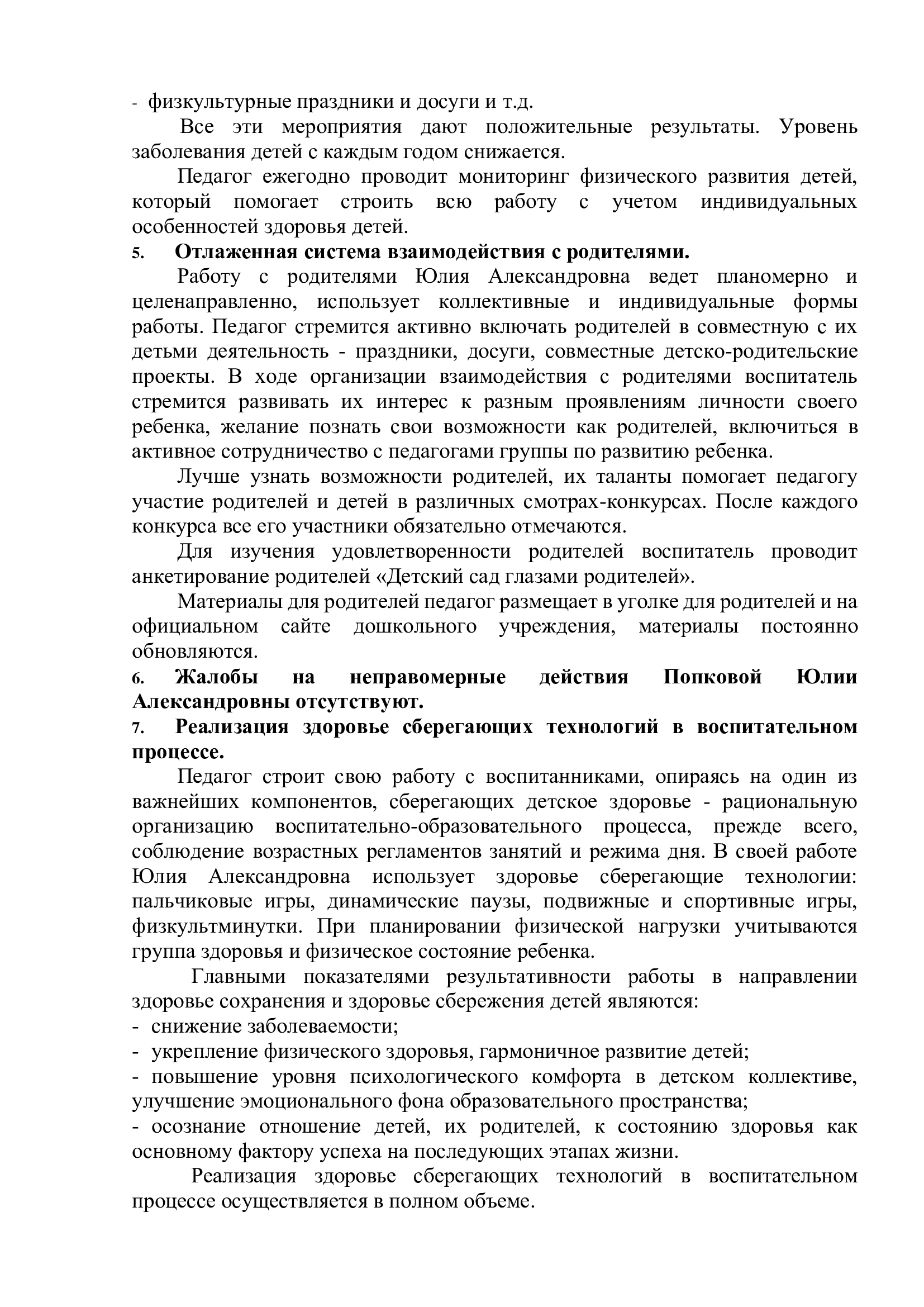 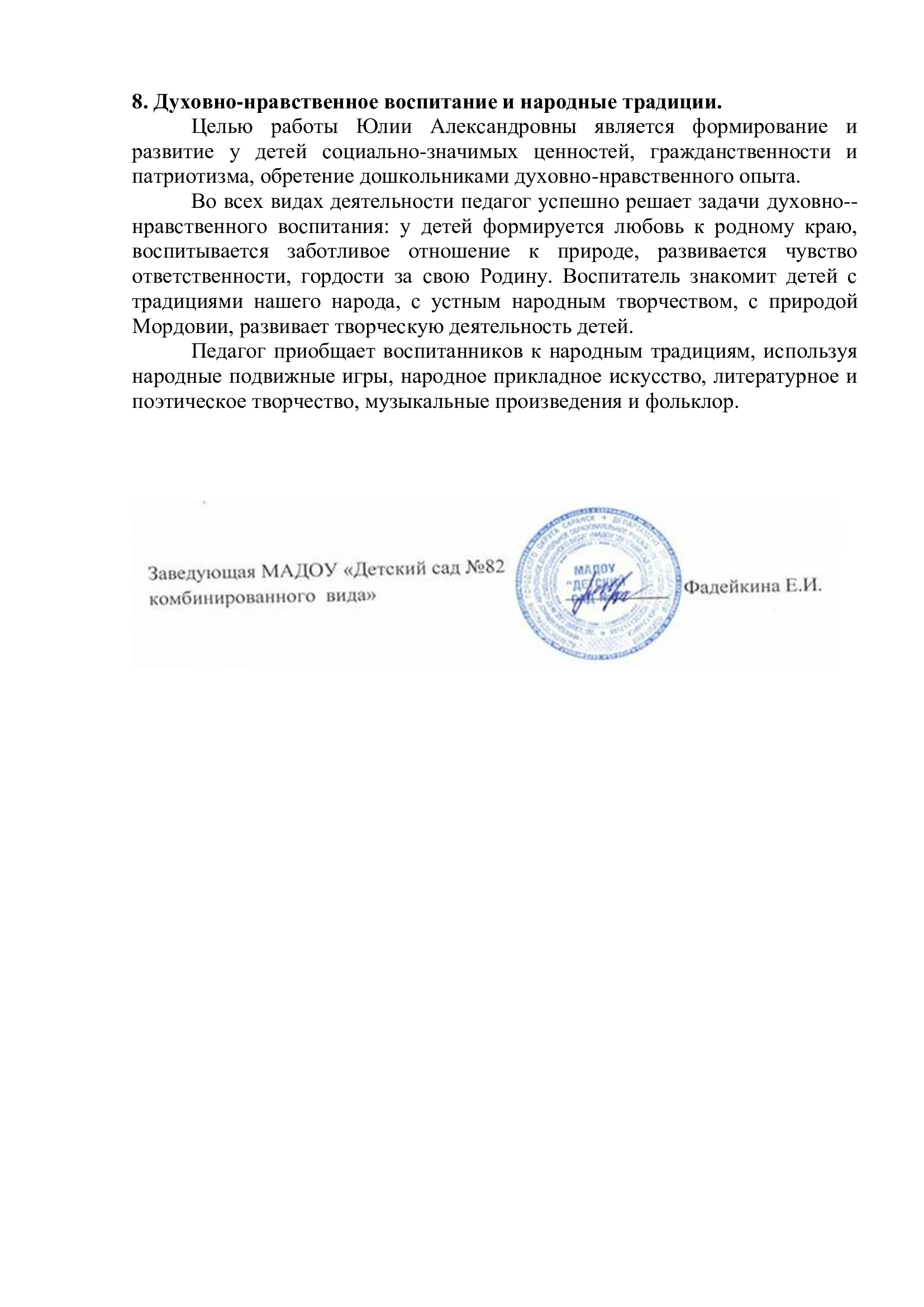 Качество взаимодействия с родителями
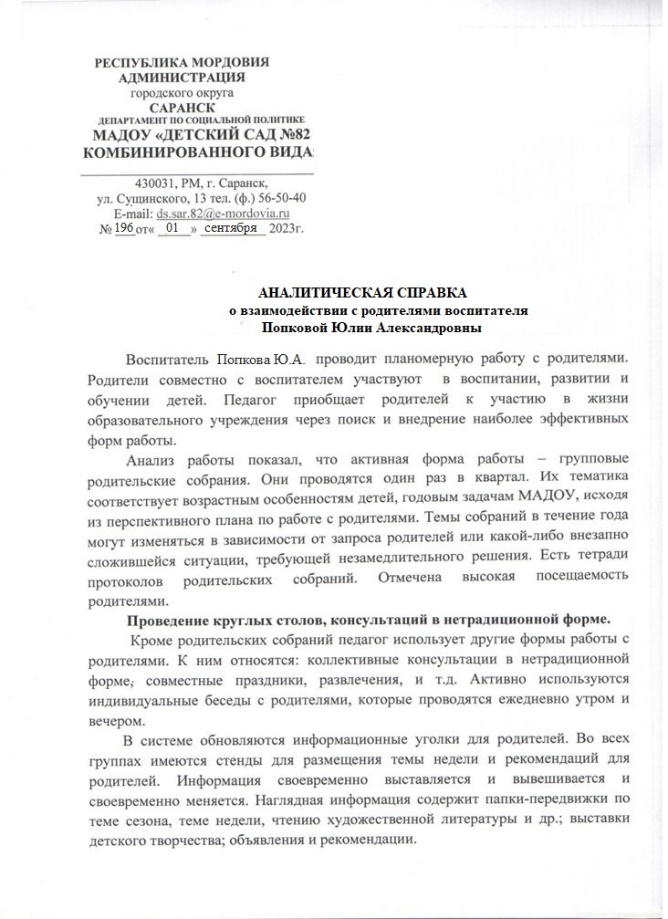 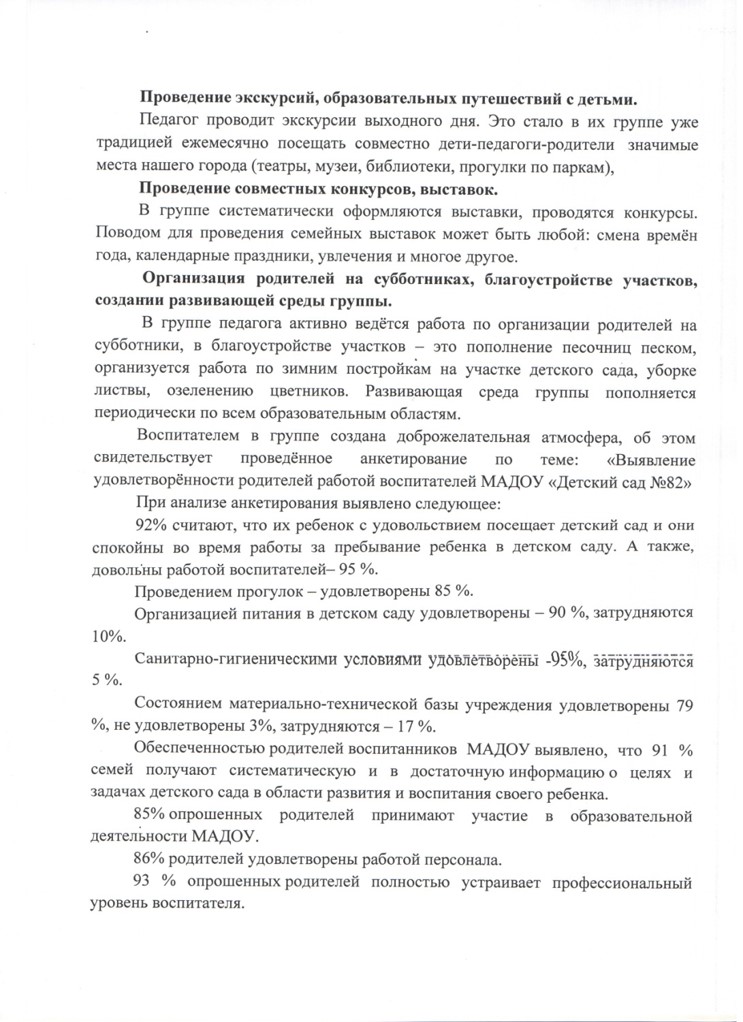 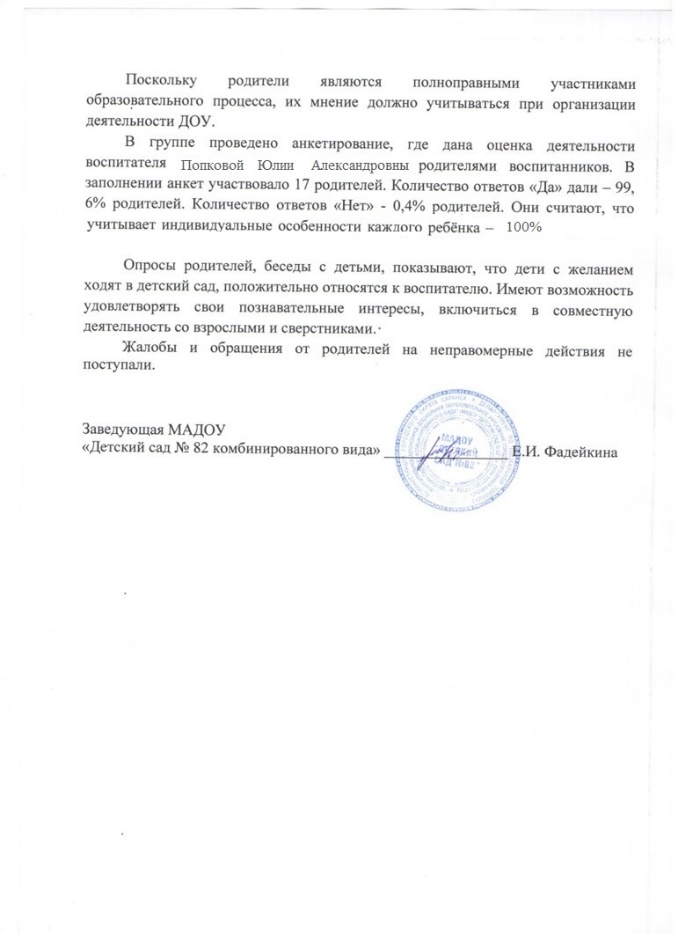 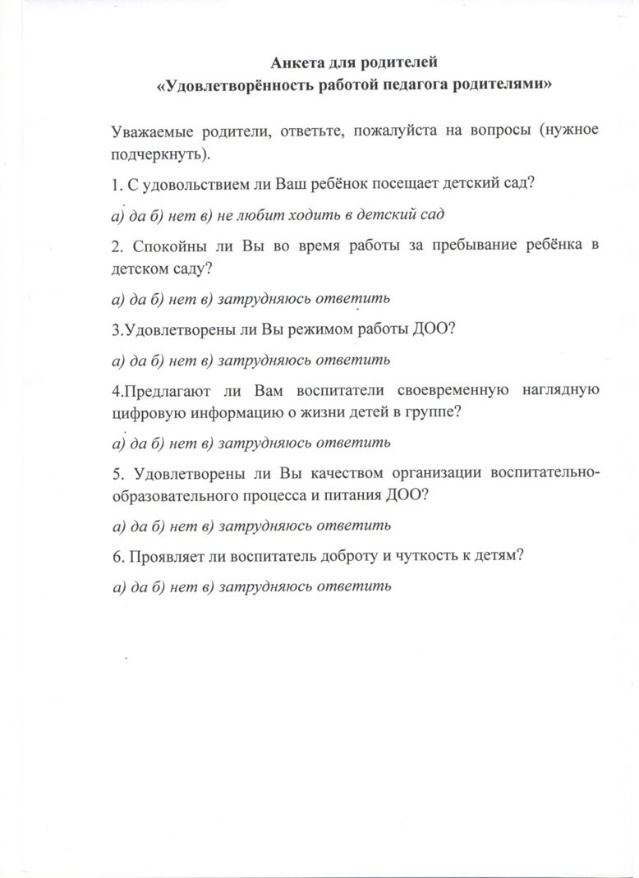 Работа с детьми из социально -неблагополучных семей
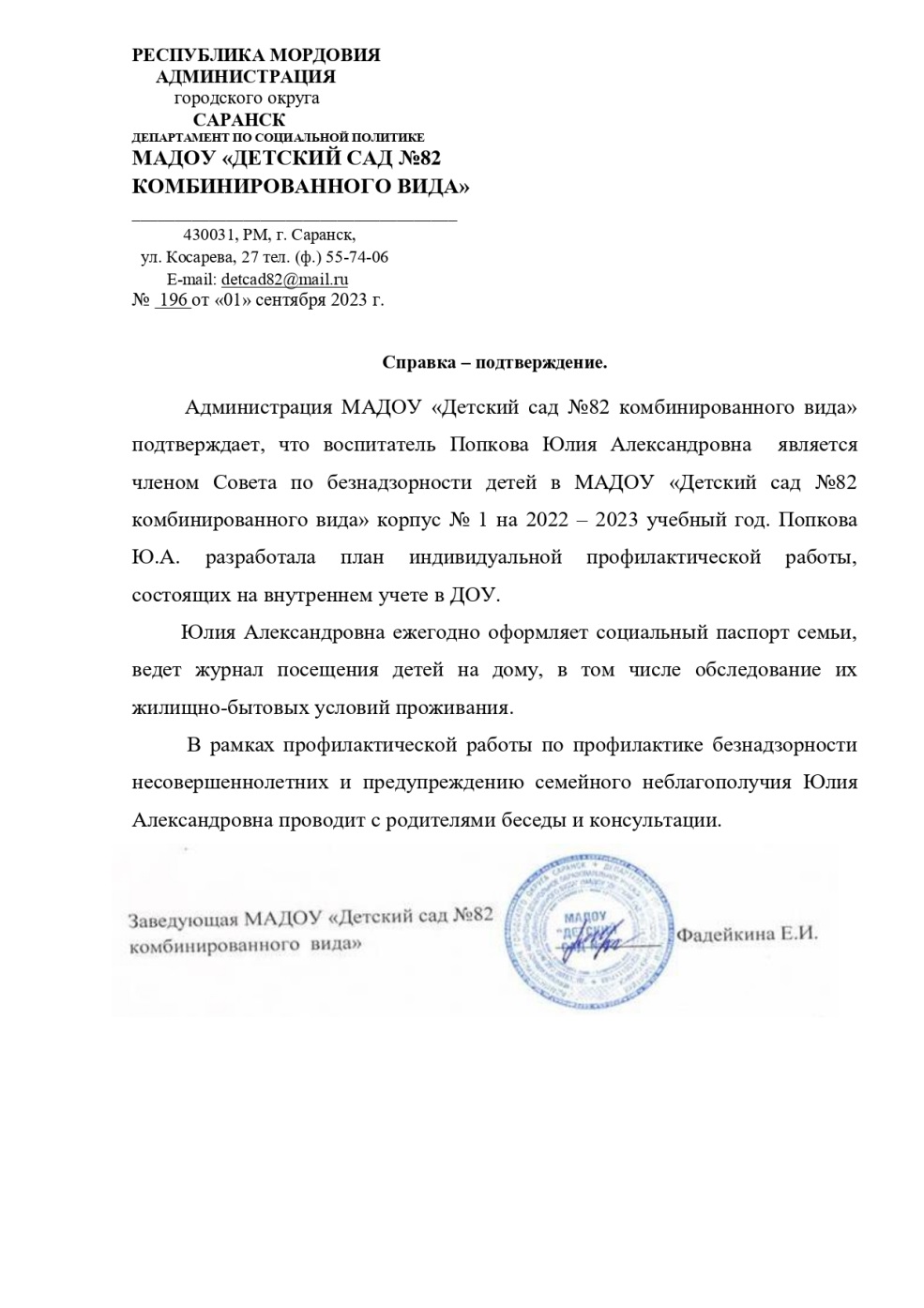 Участие педагога в профессиональных конкурсах
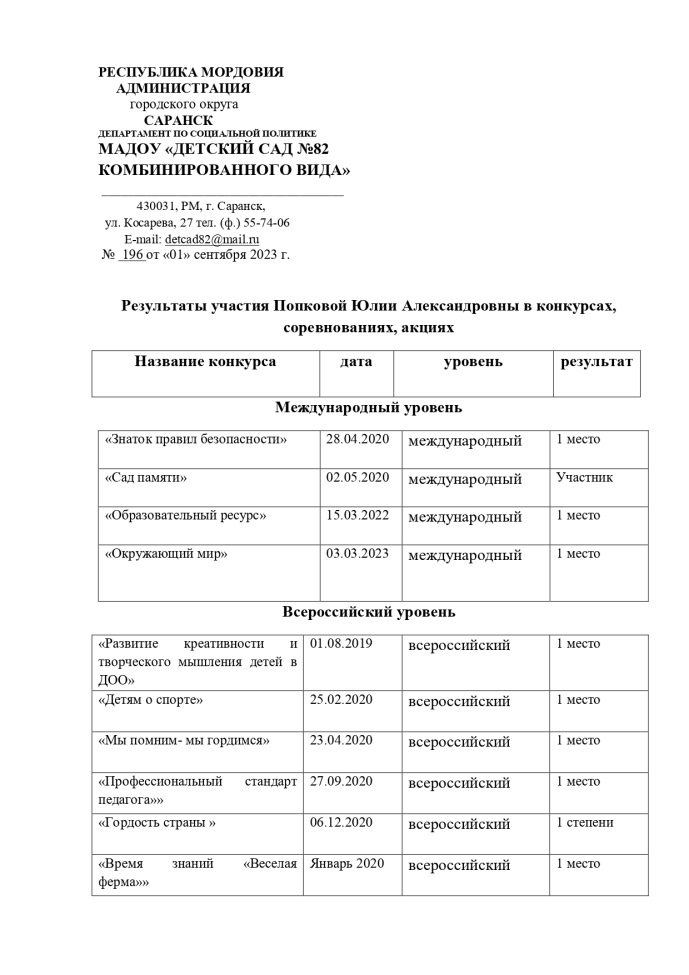 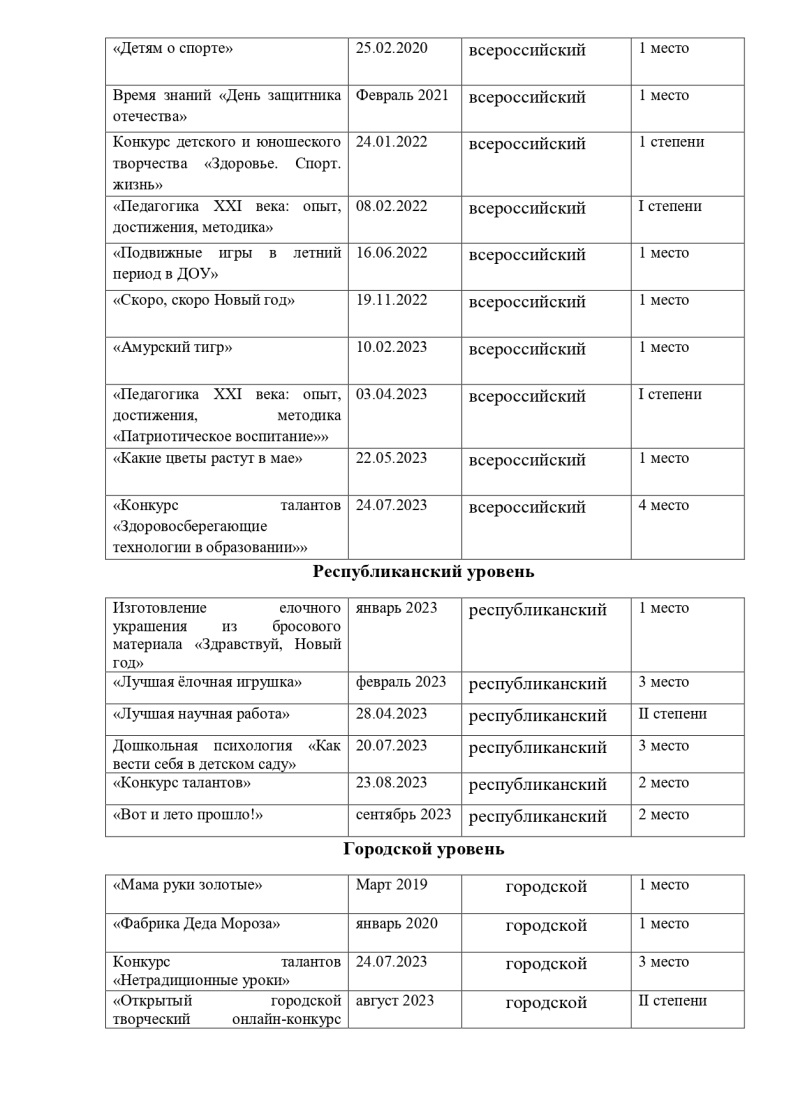 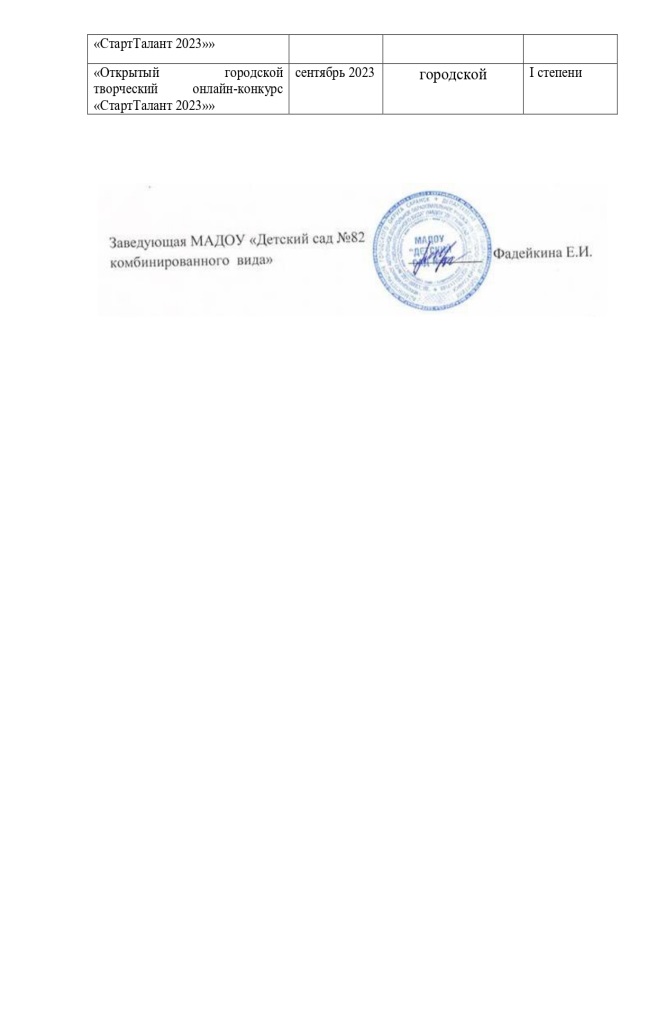 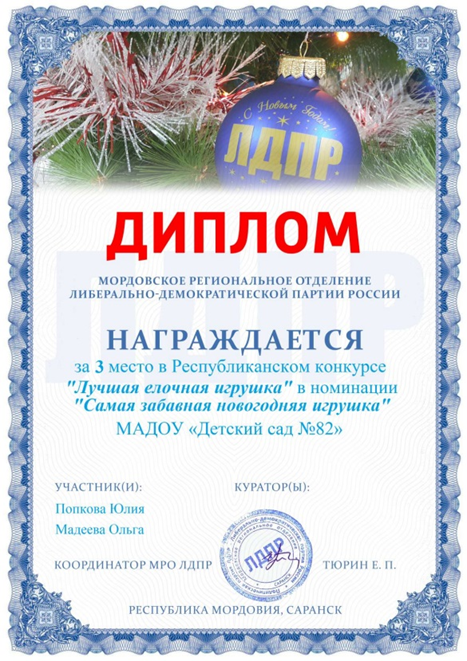 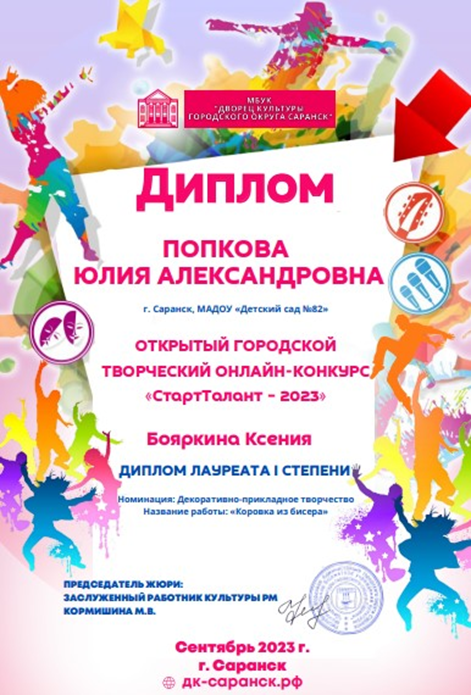 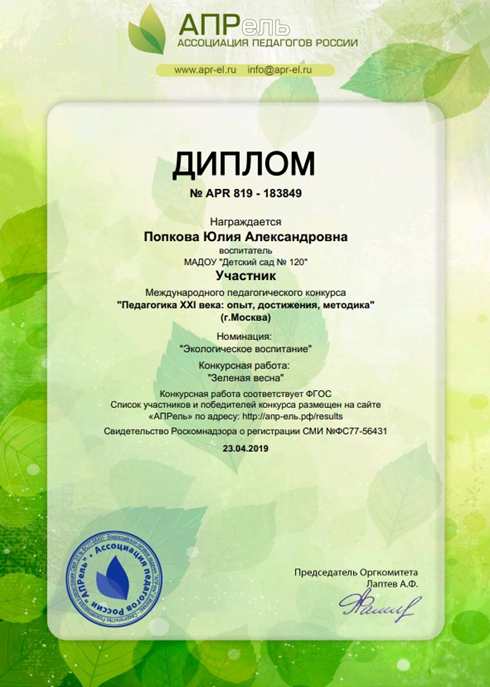 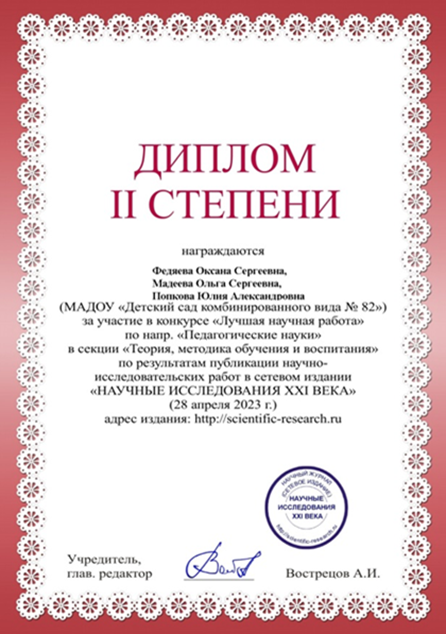 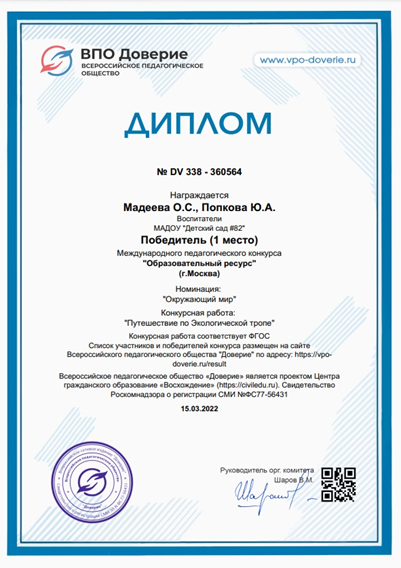 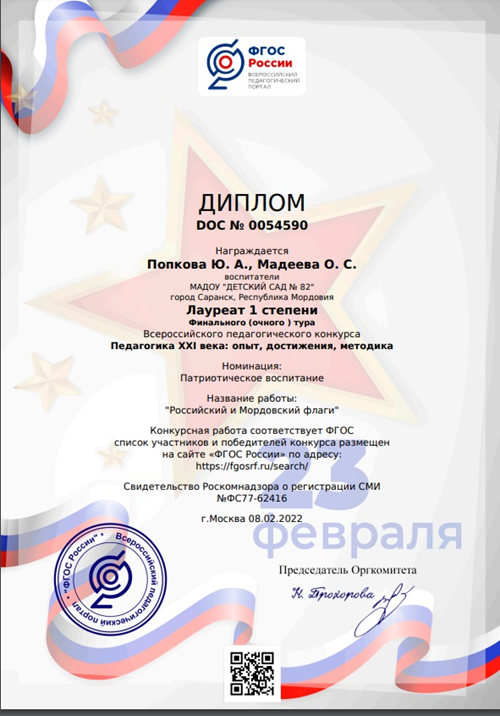 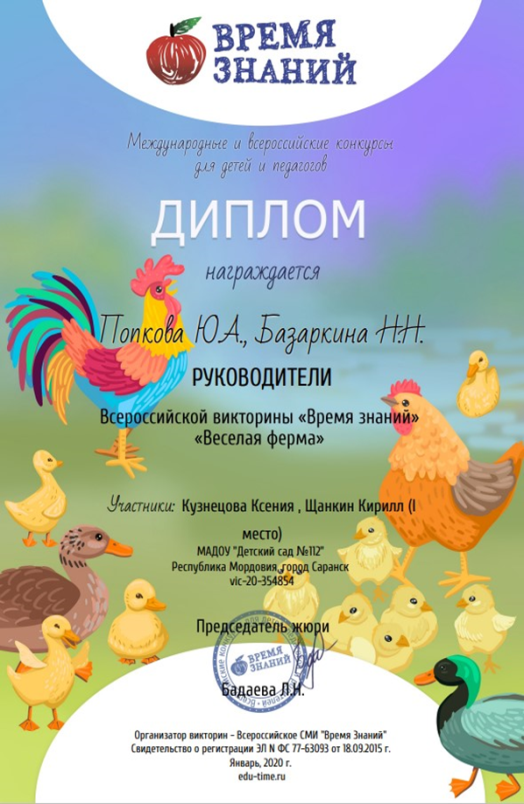 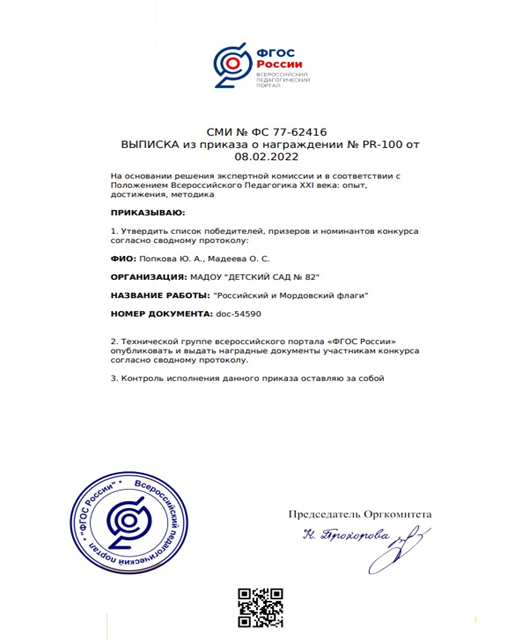 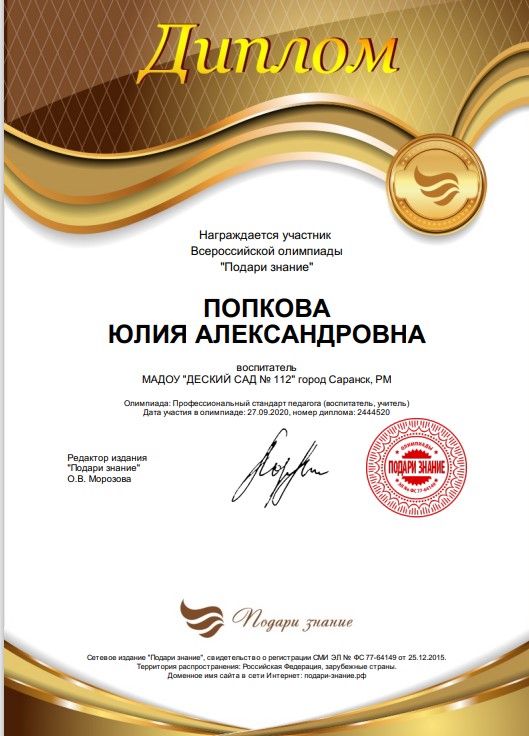 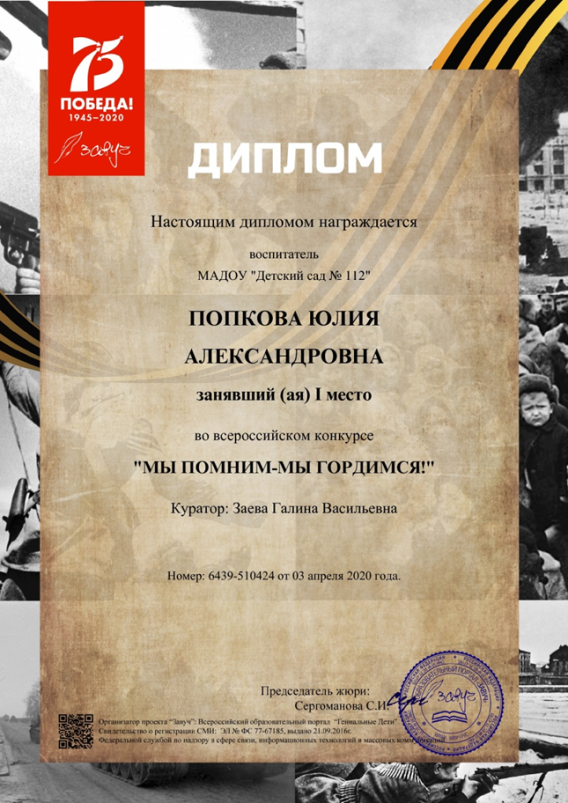 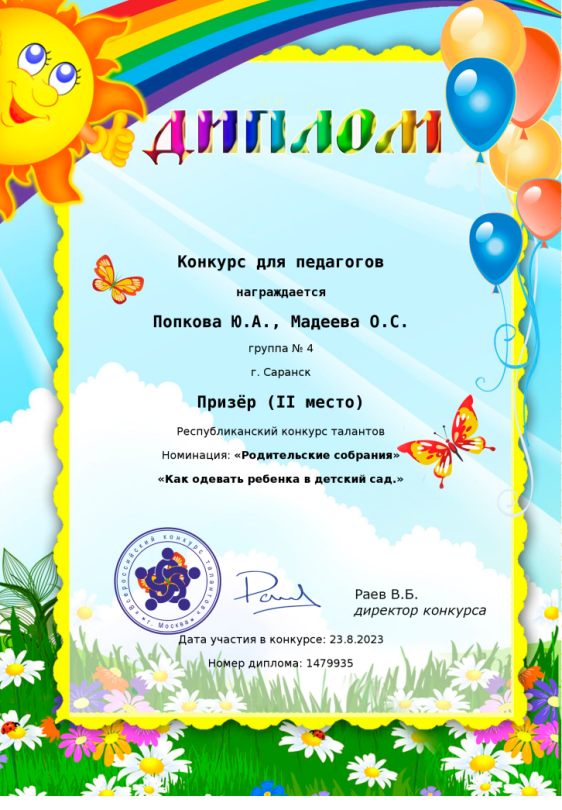 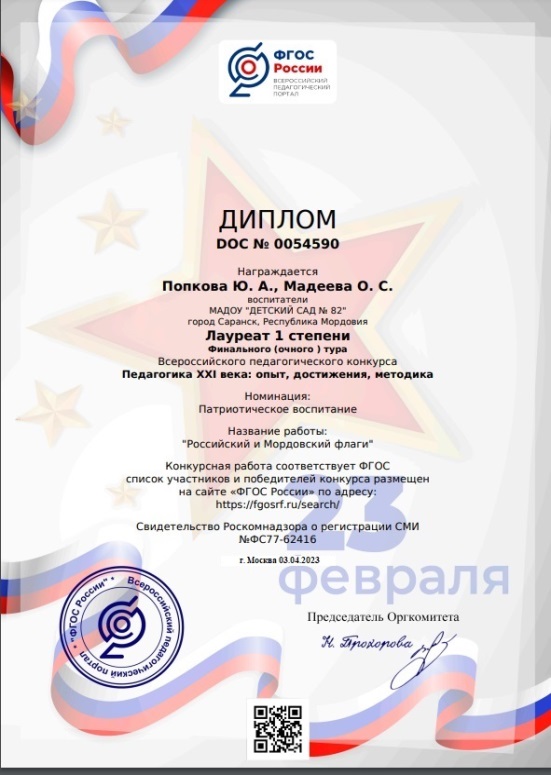 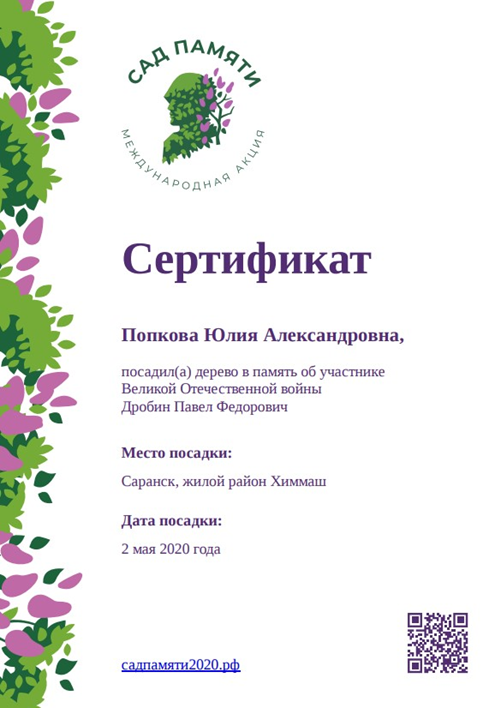 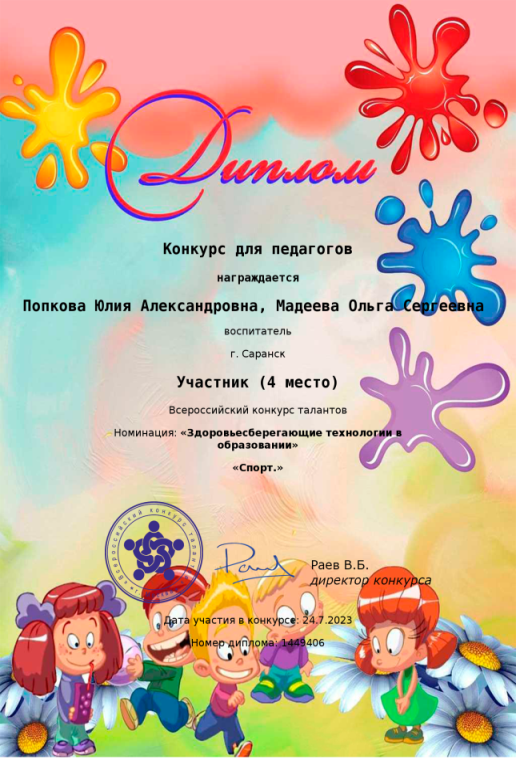 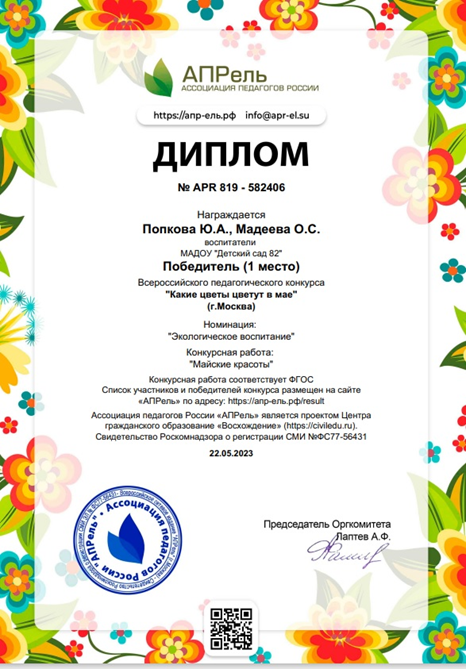 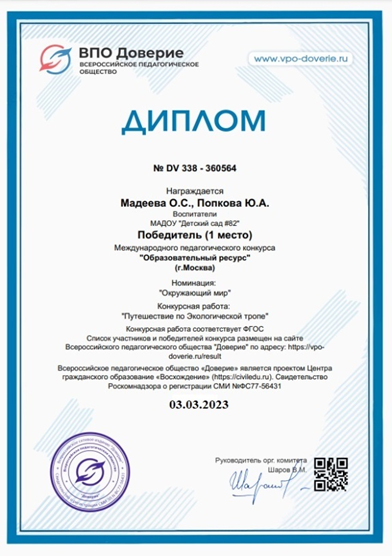 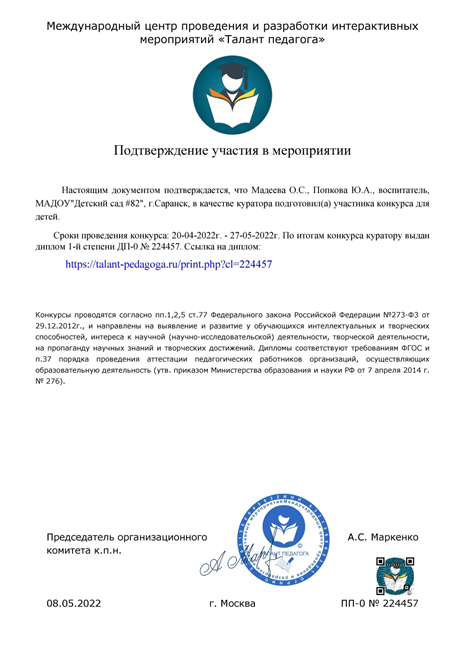 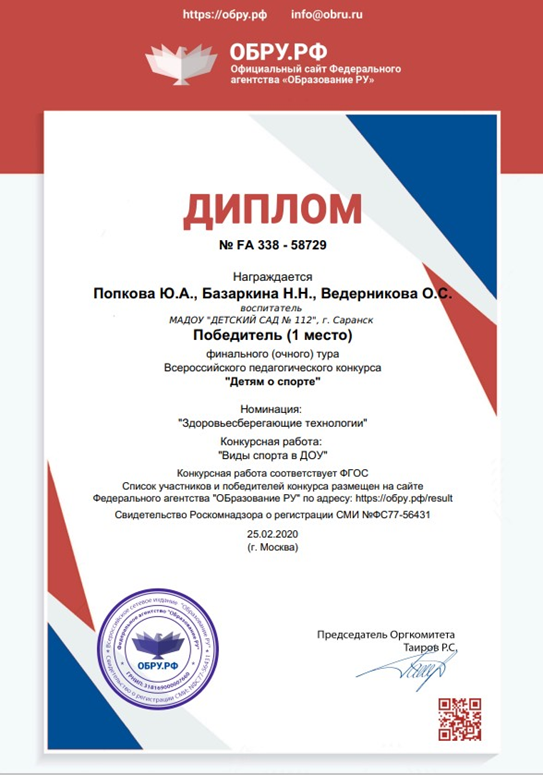 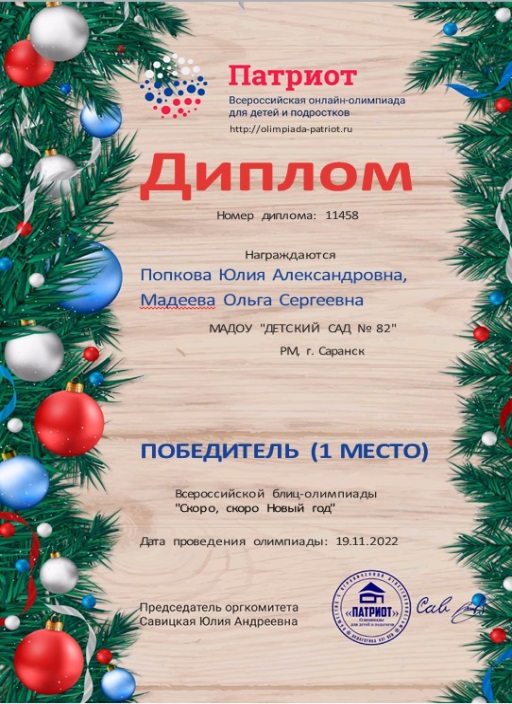 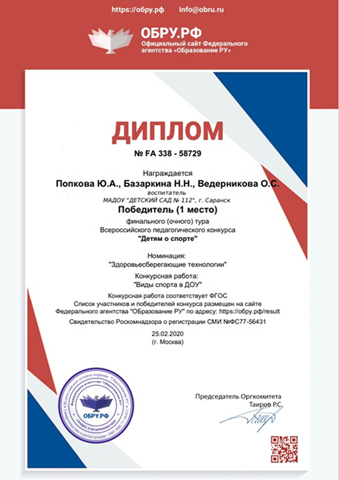 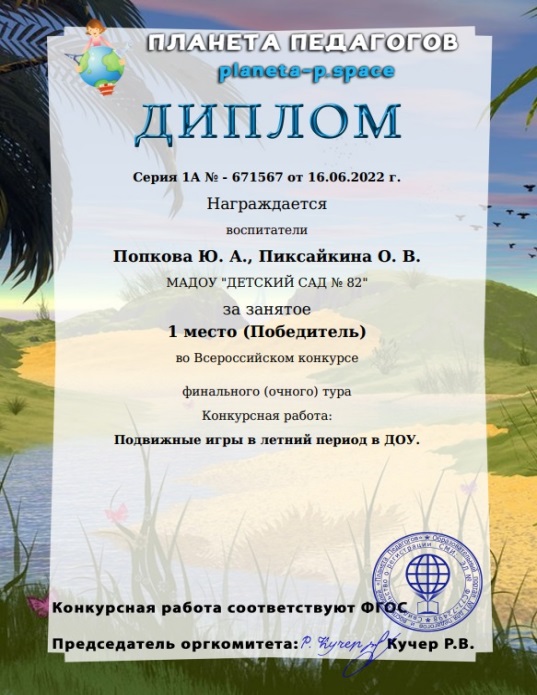 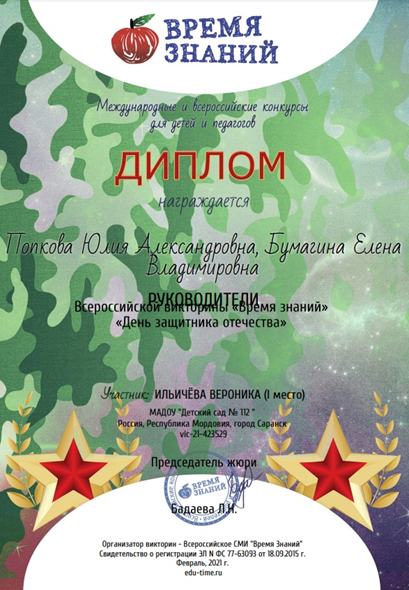 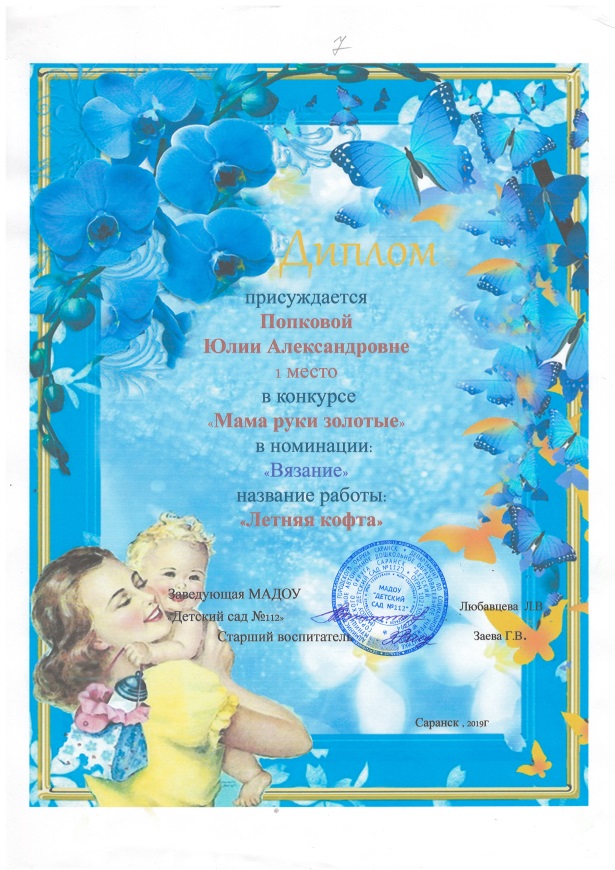 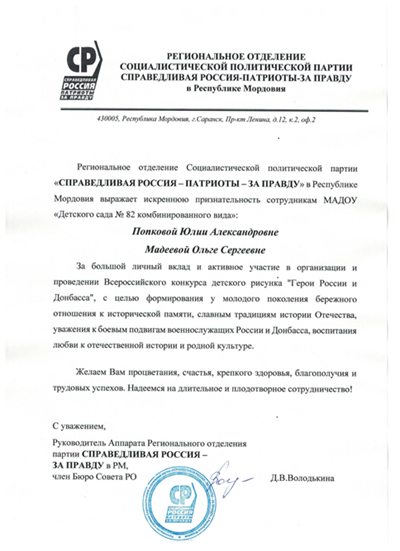 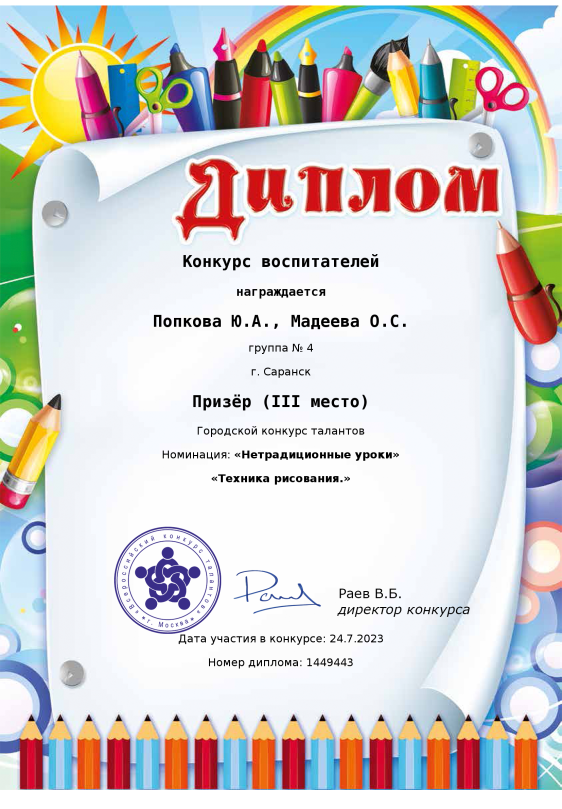 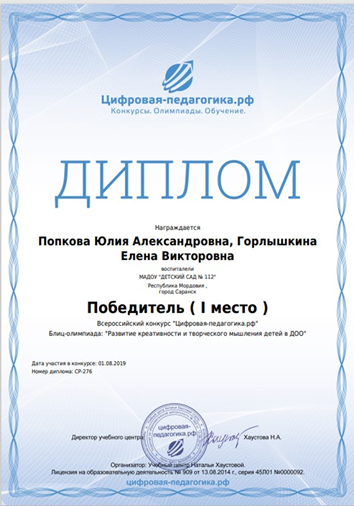 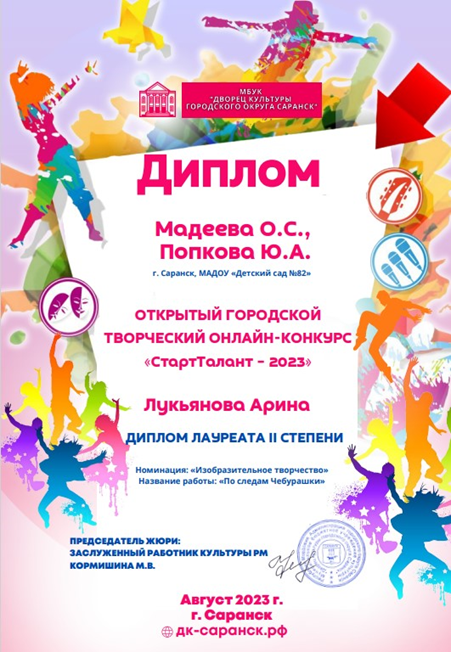 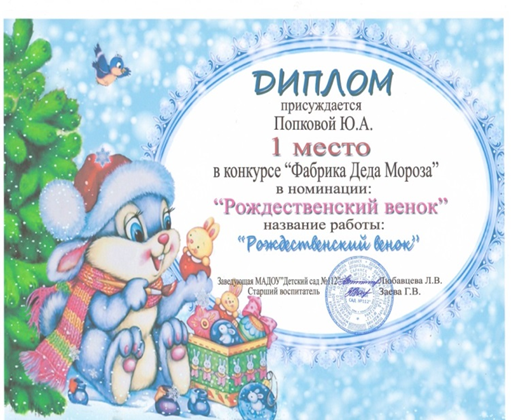 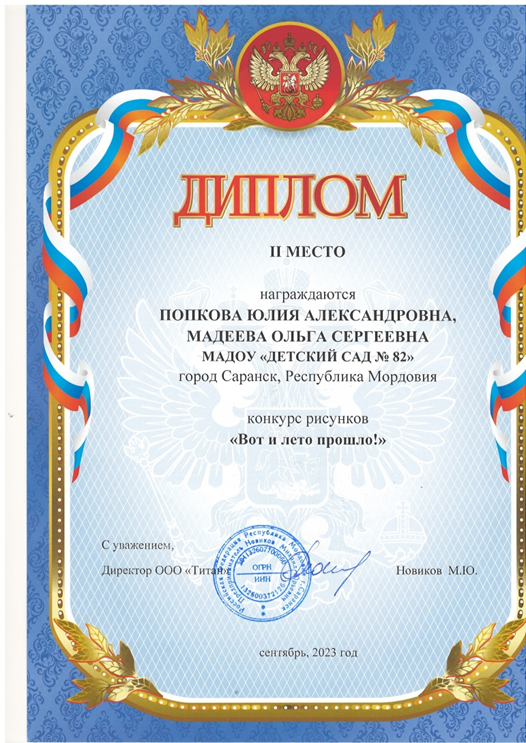 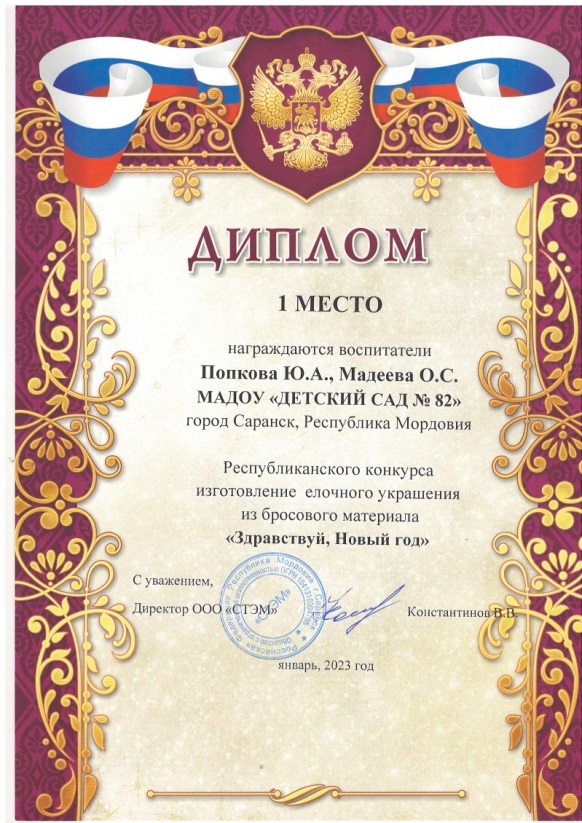 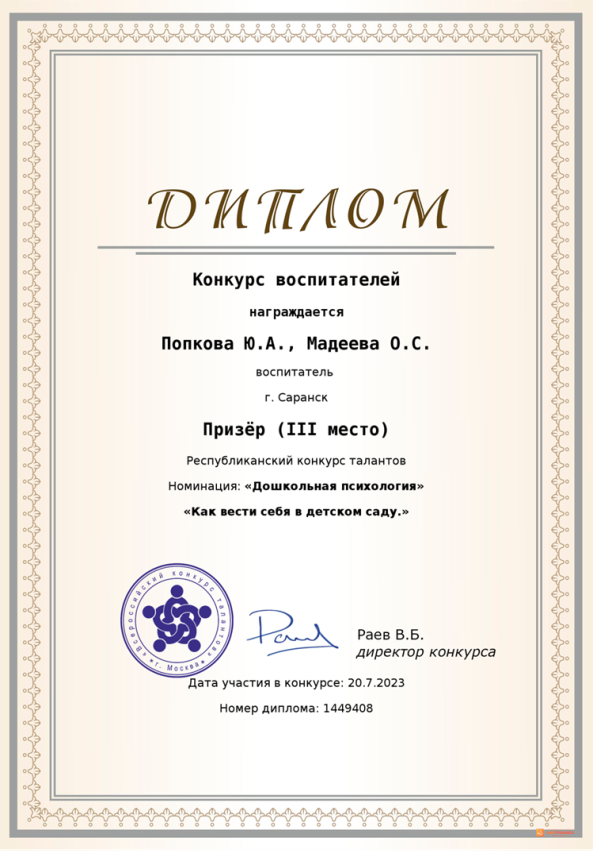 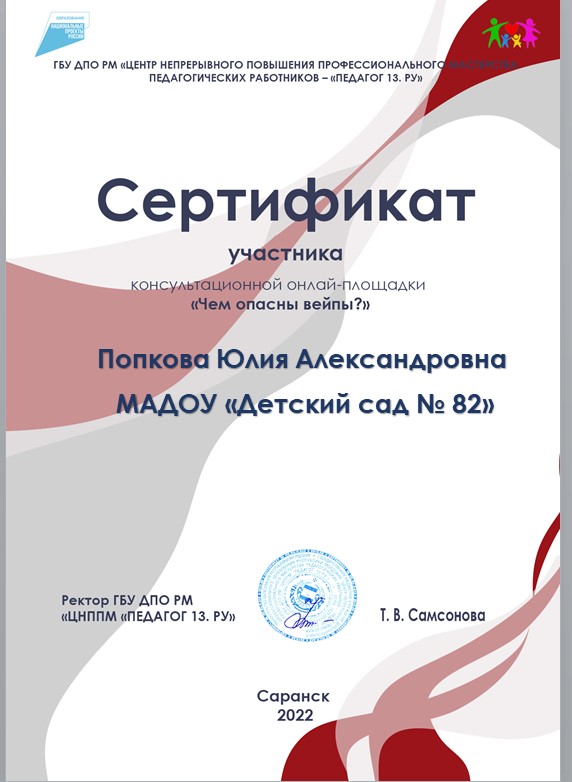 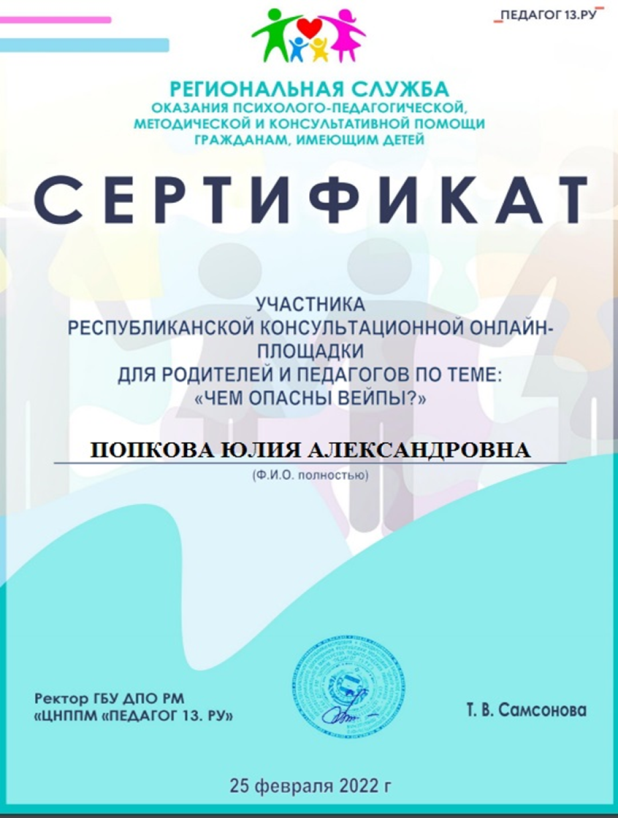 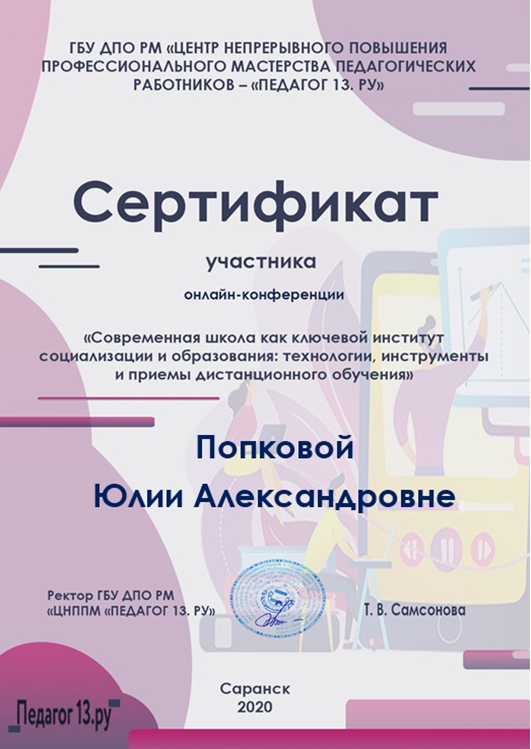 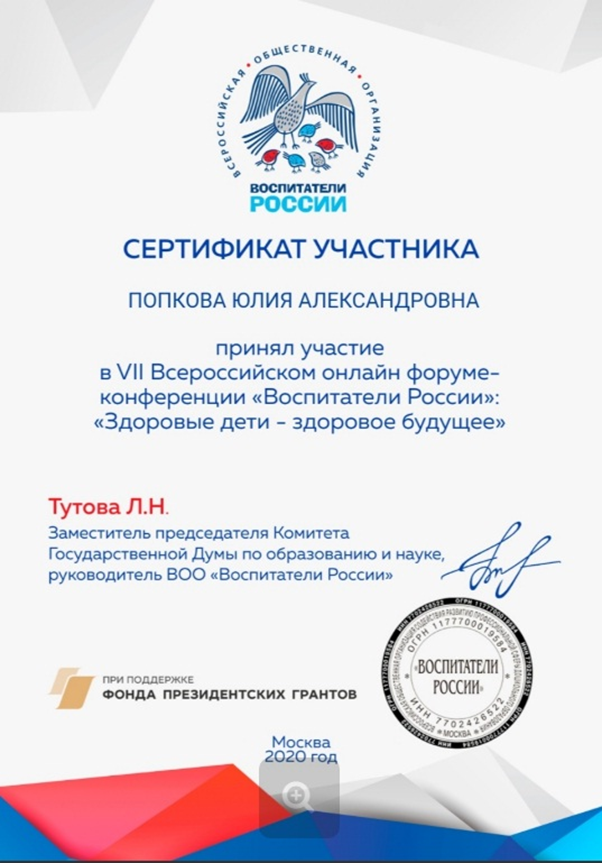 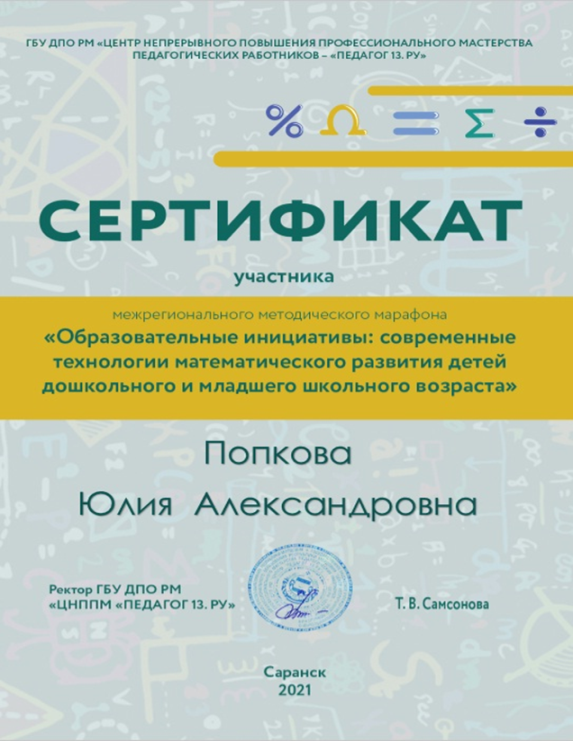 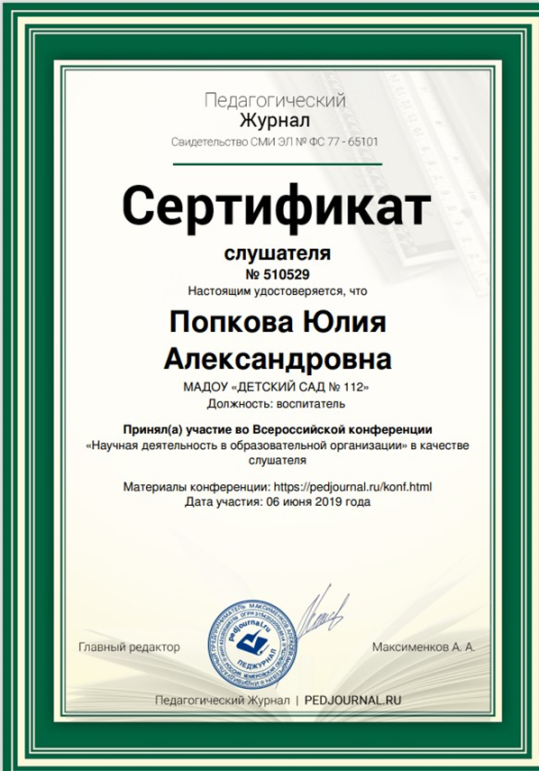 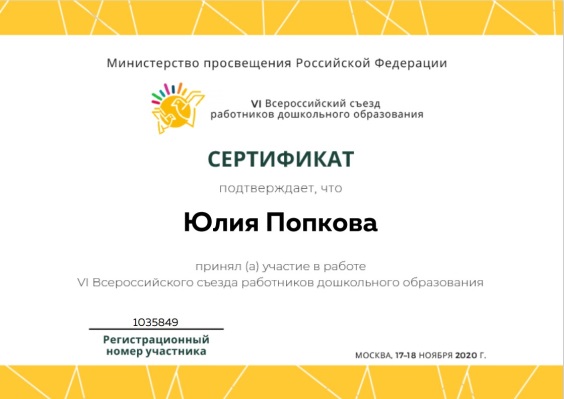 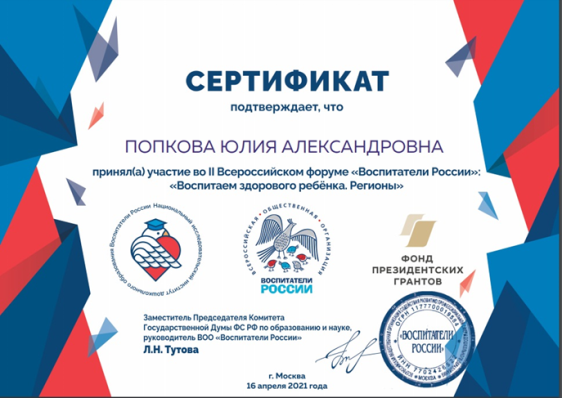 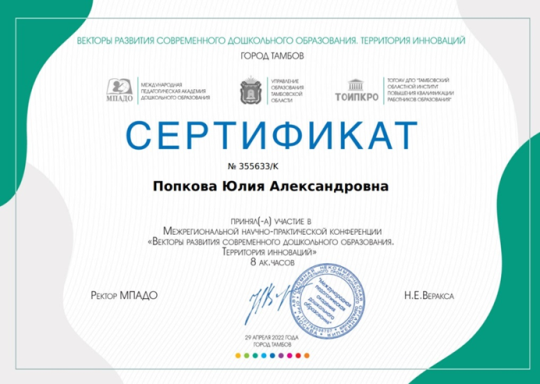 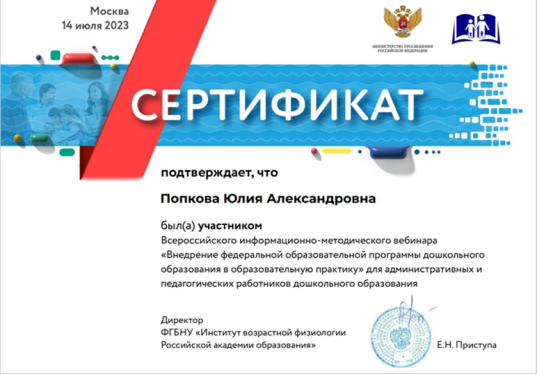 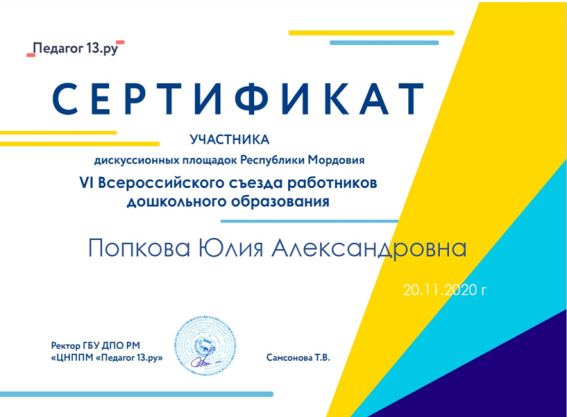 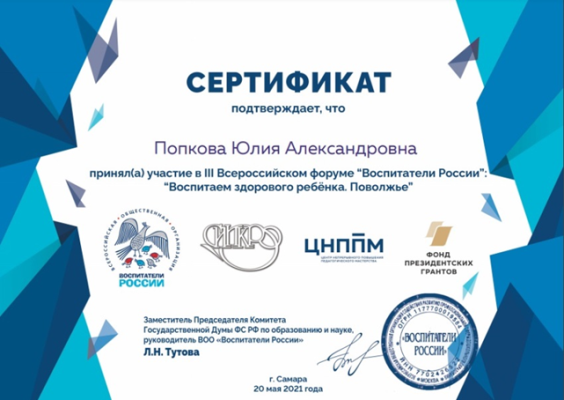 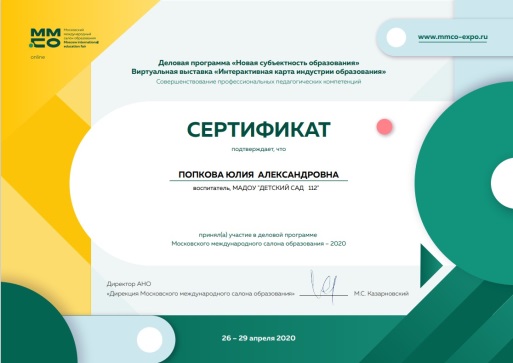 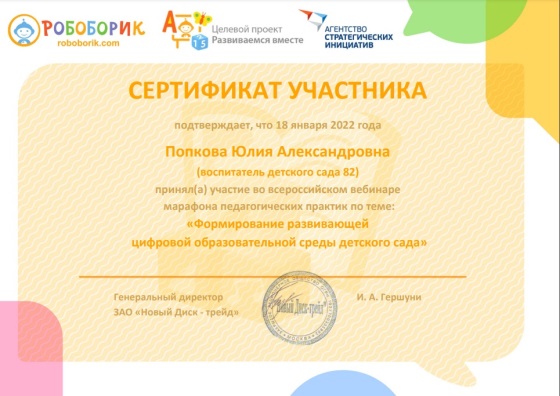 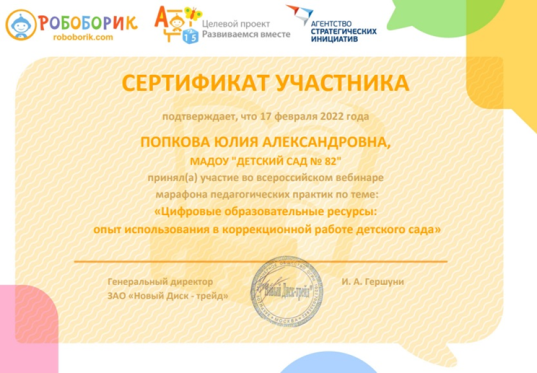 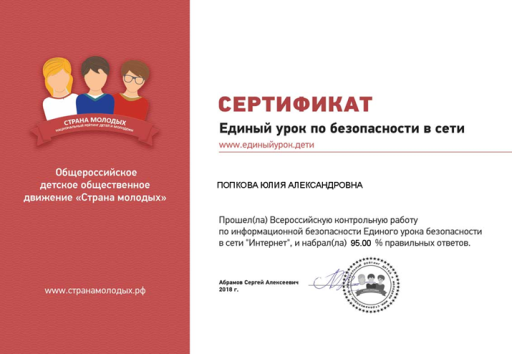 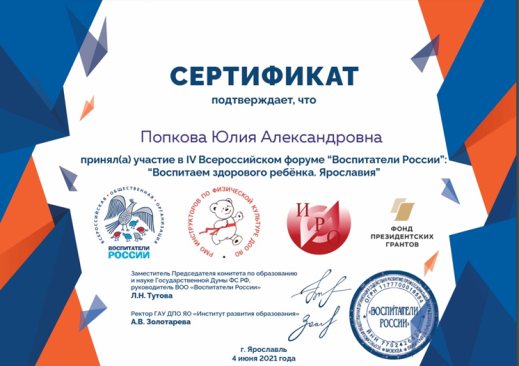 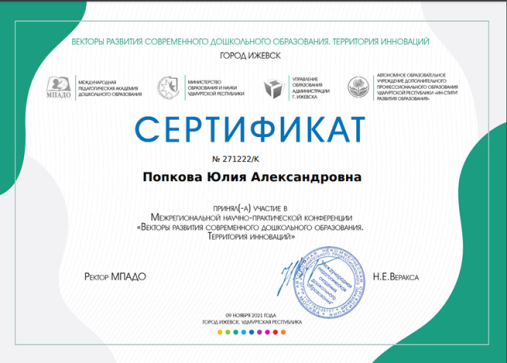 Награды и поощрения педагога
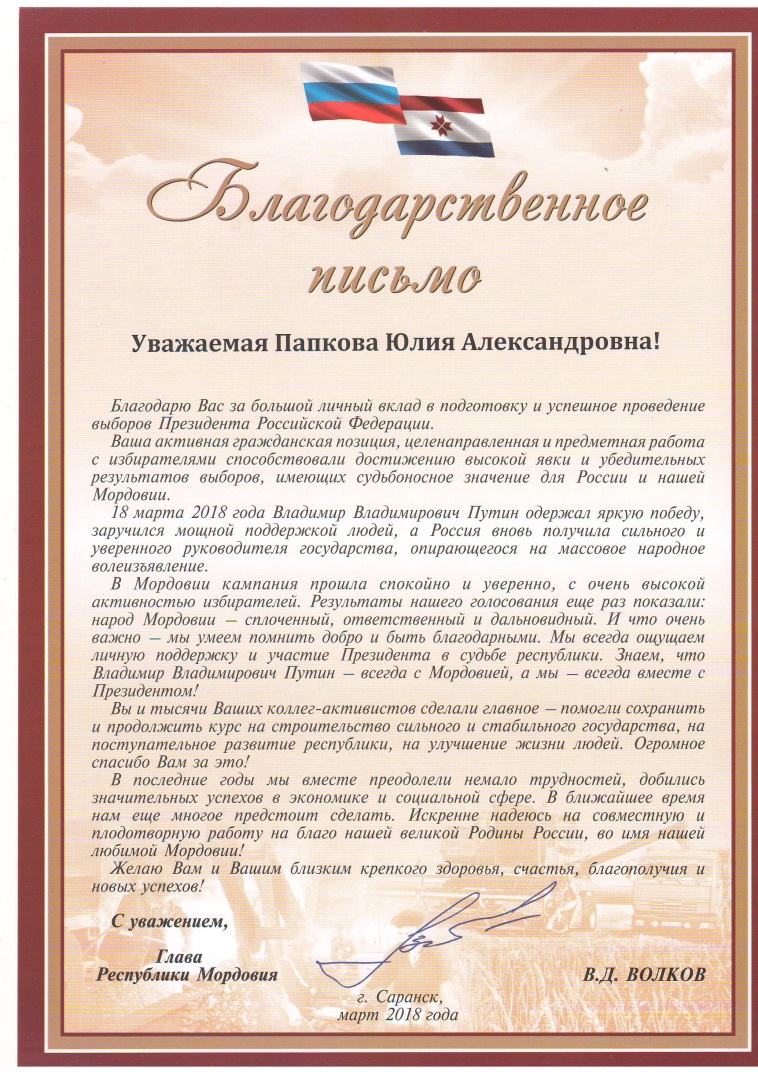 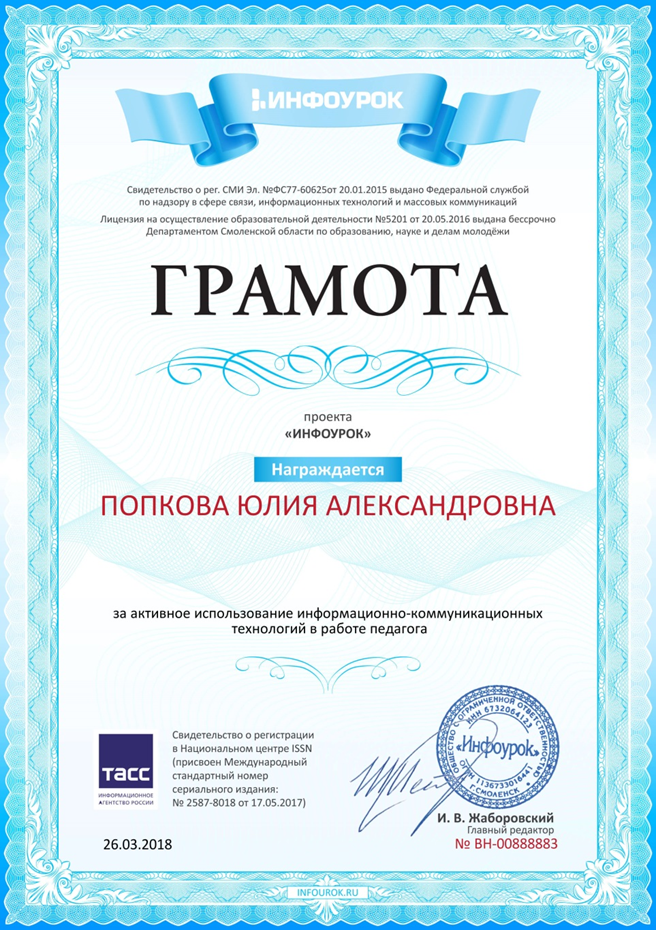 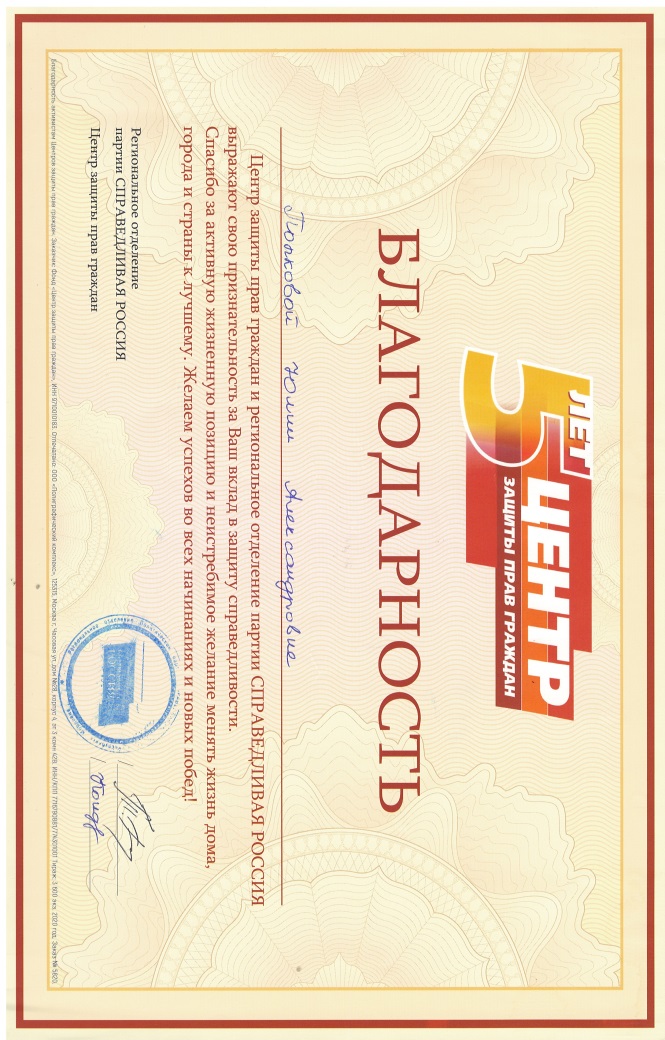 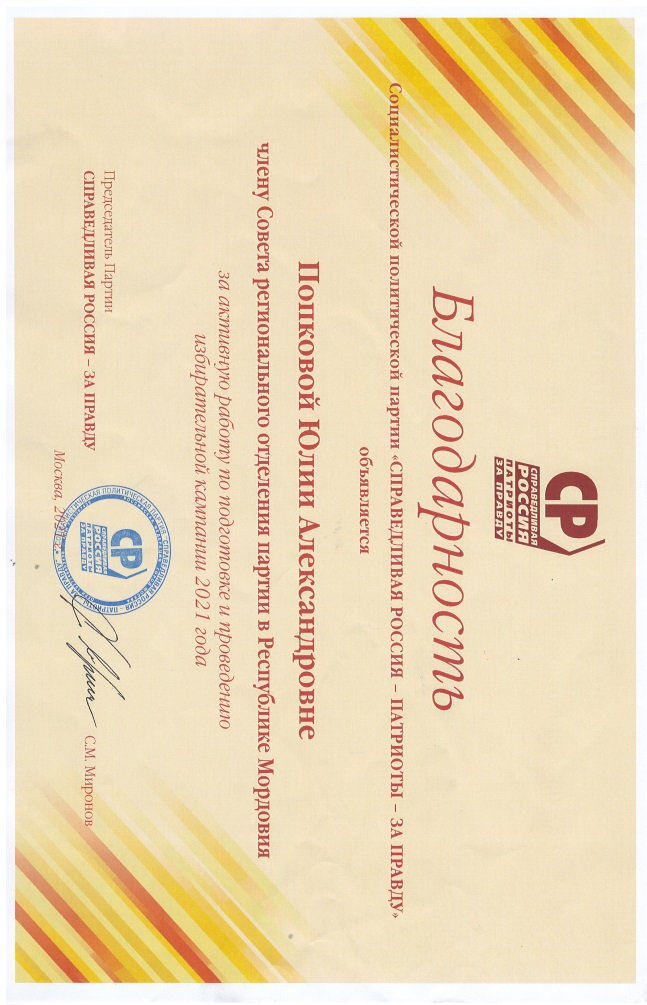 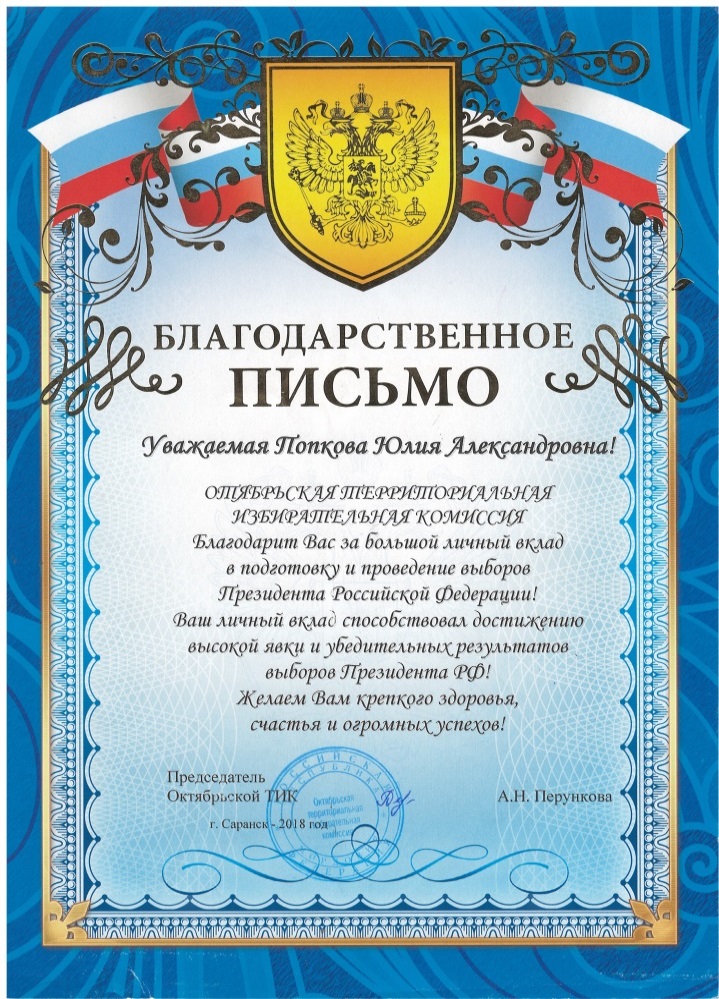 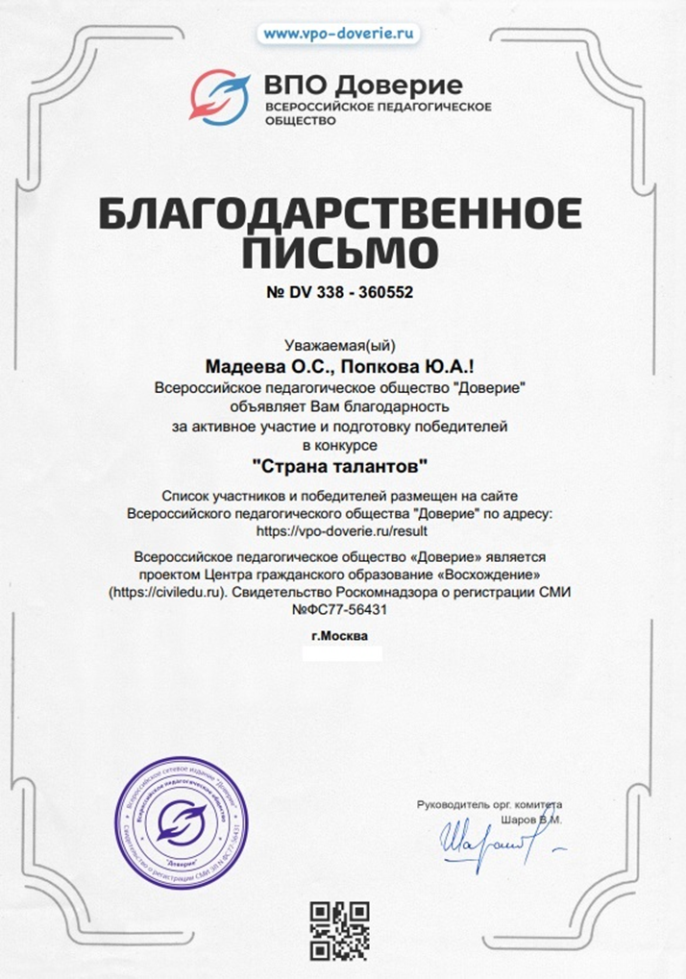 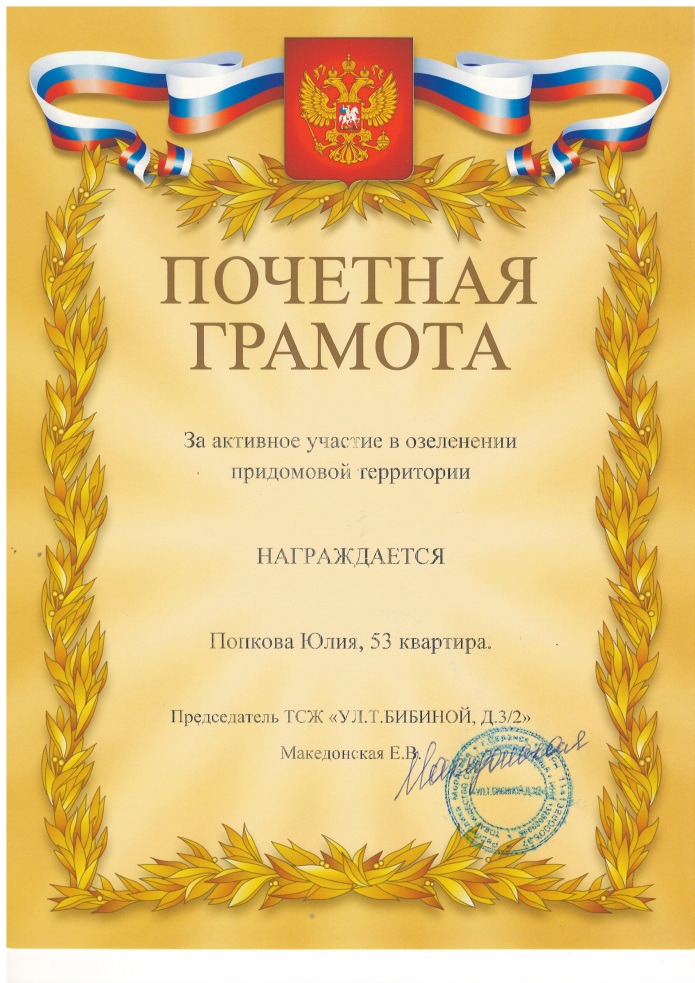 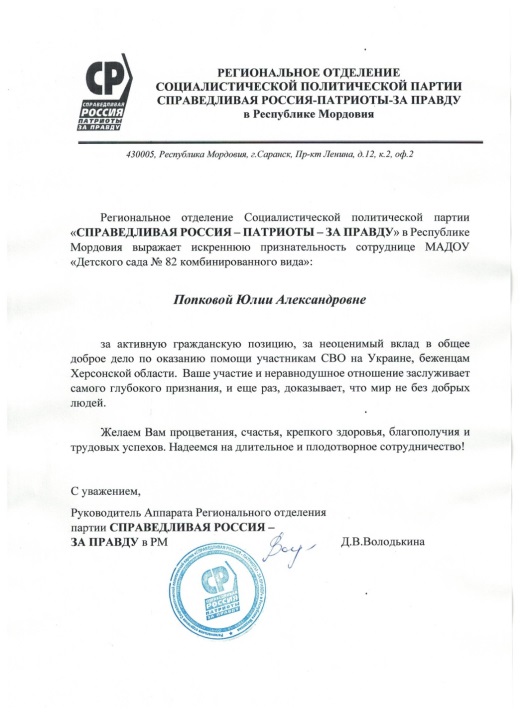 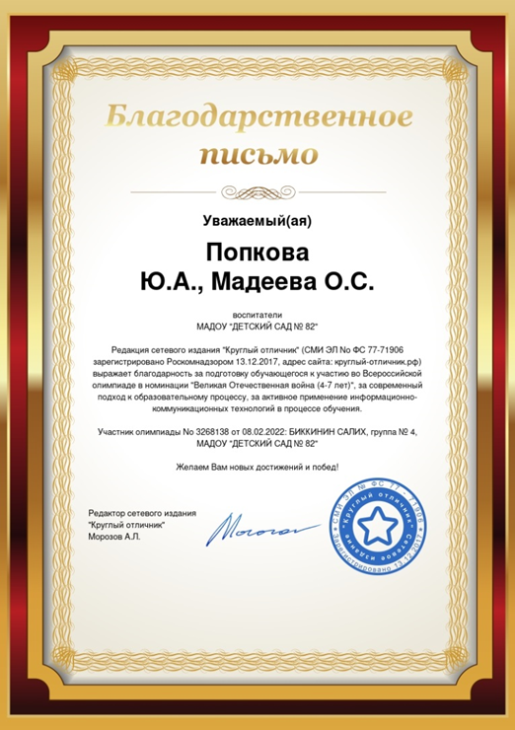 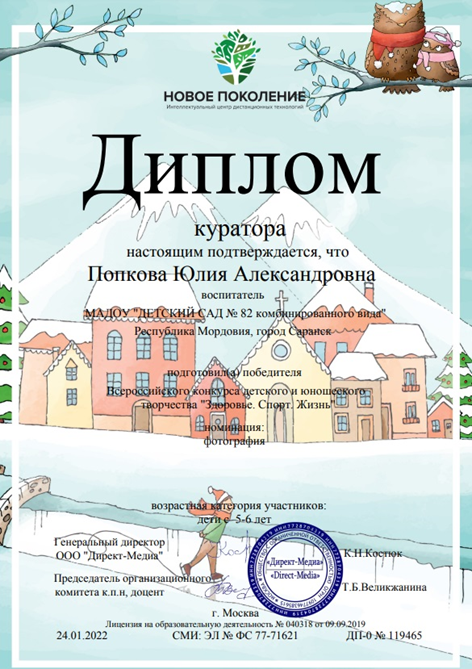 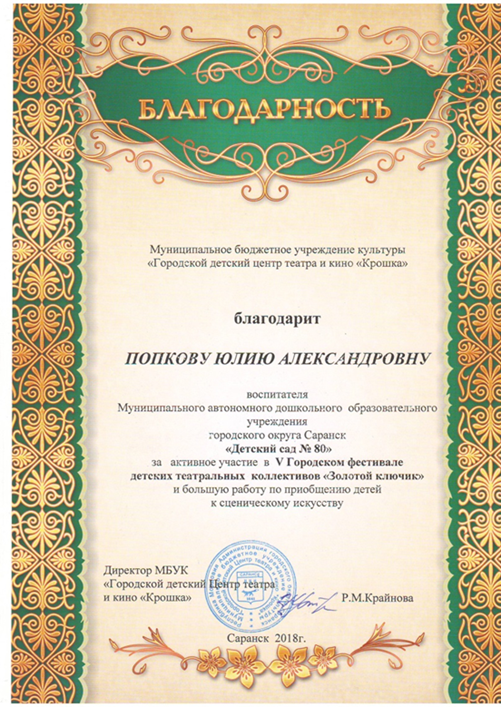 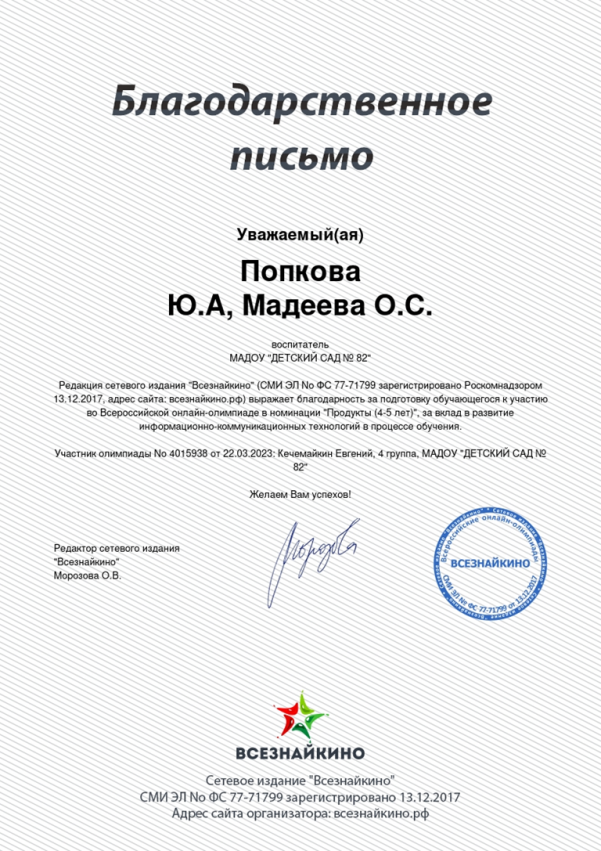 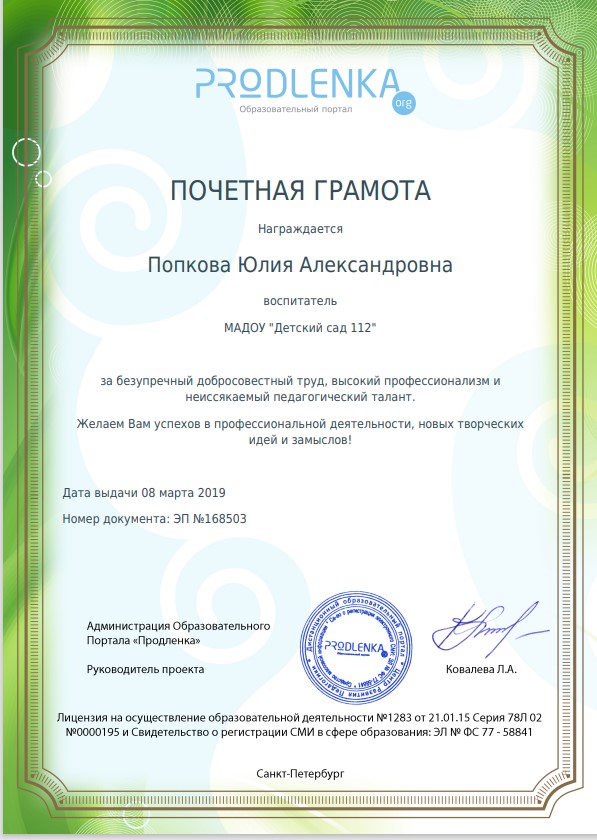 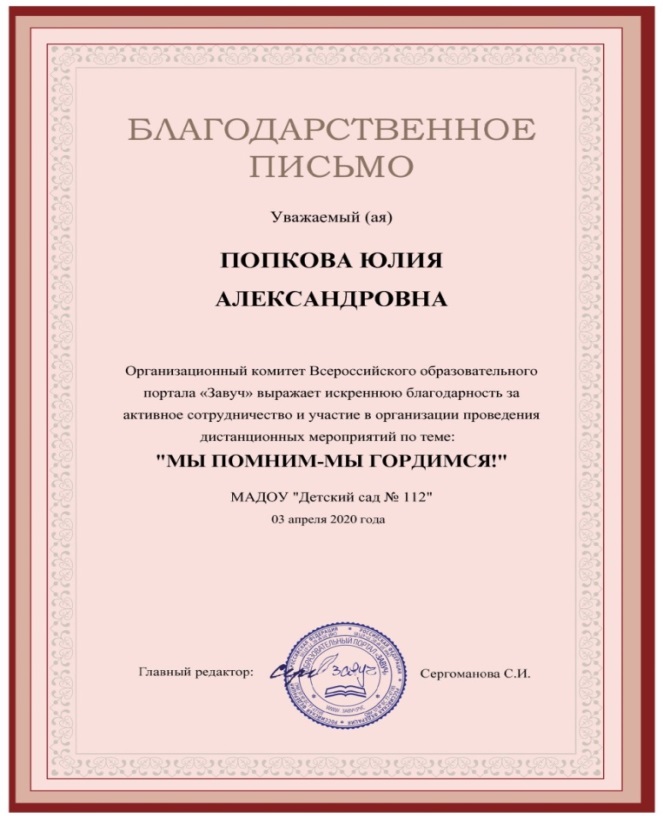 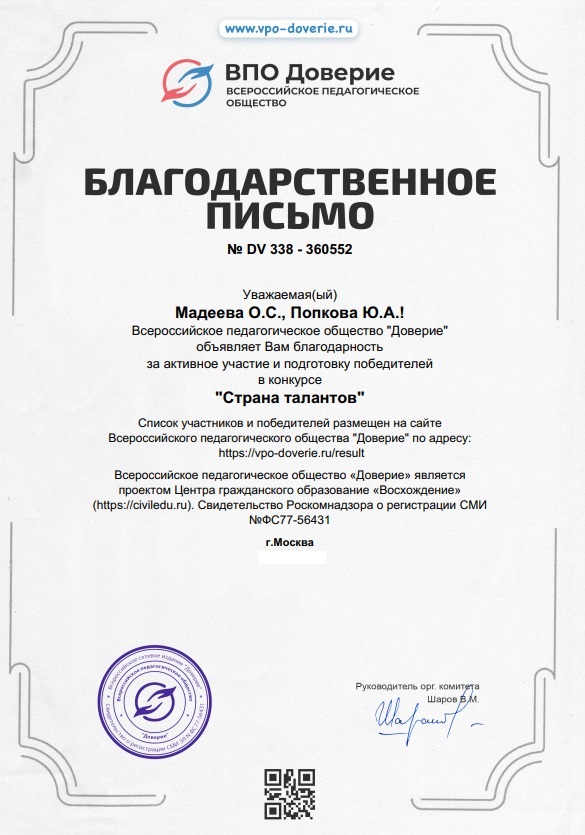 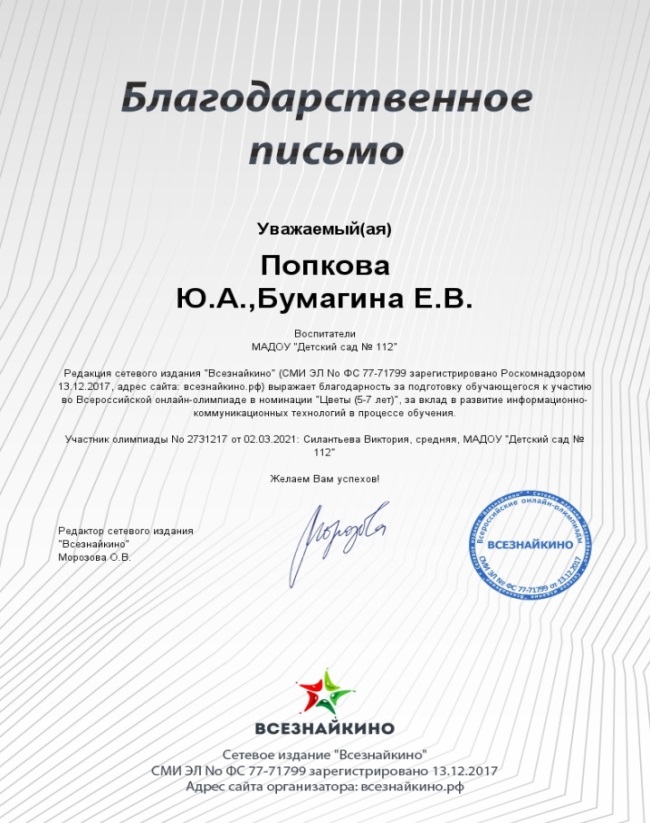 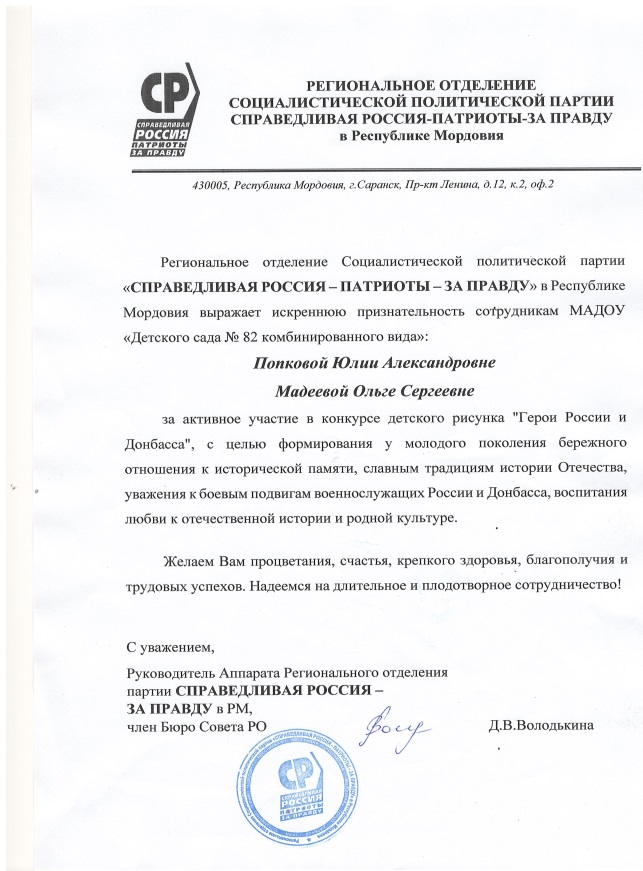 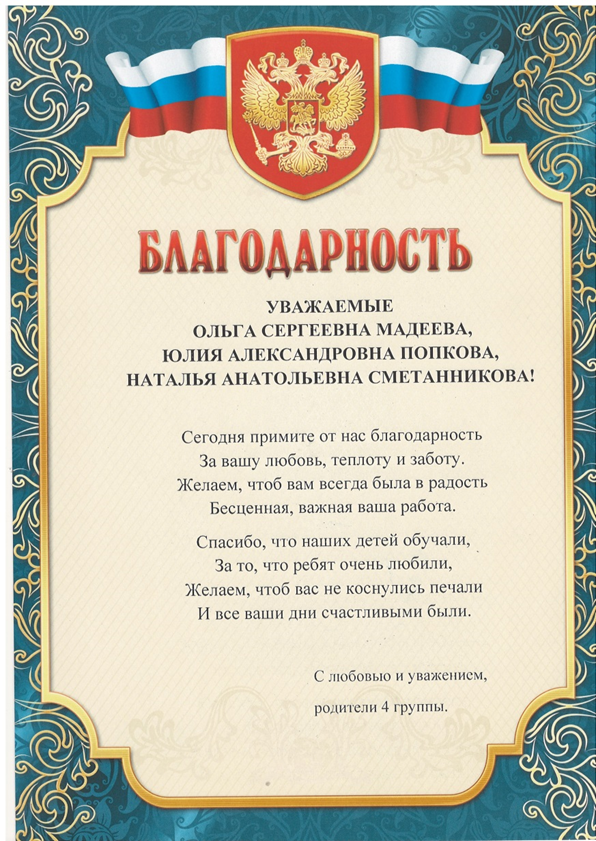 Спасибо за внимание!